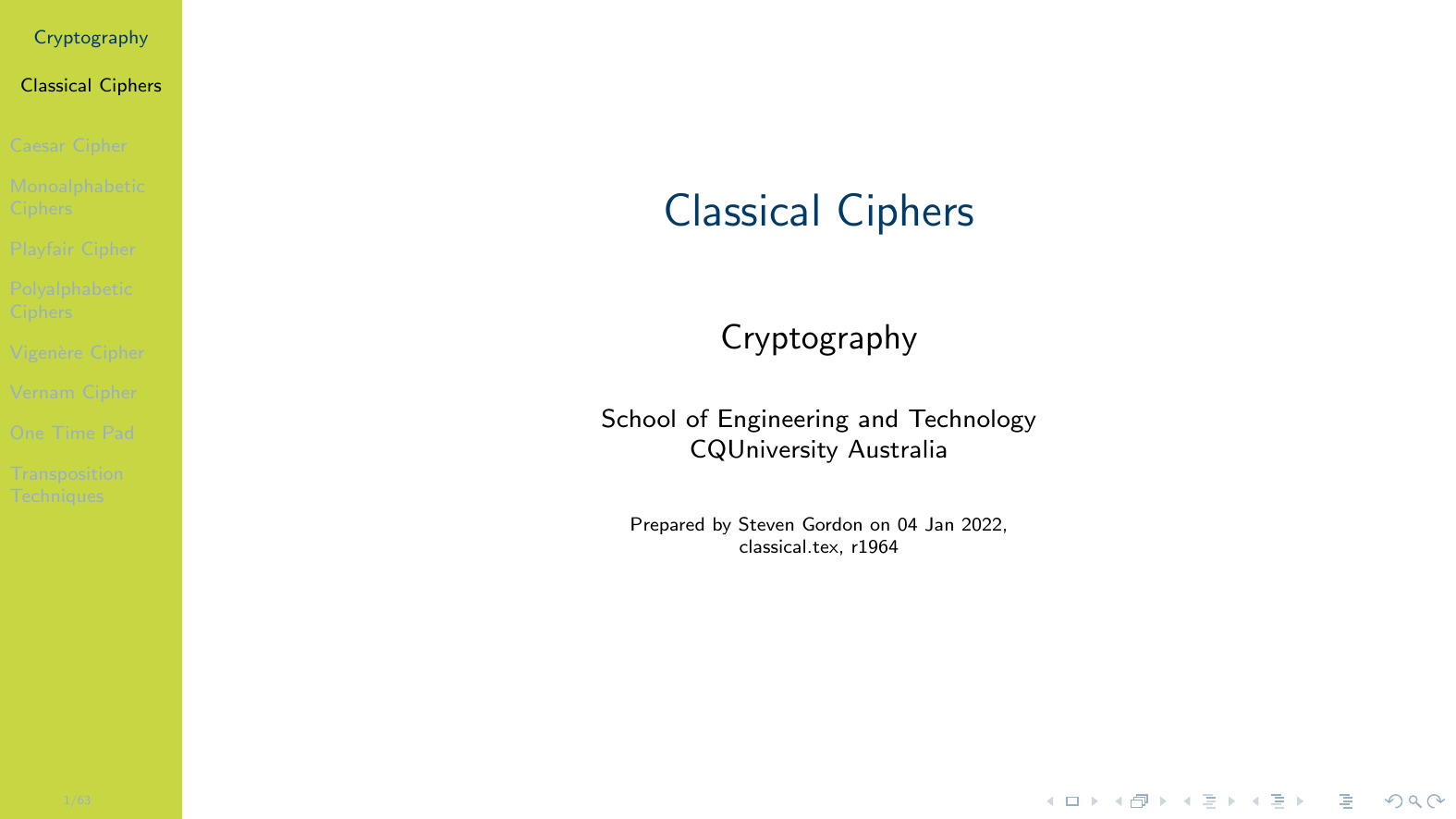 [Speaker Notes: %\printinunitsof{cm}\prntlen{\textwidth}]
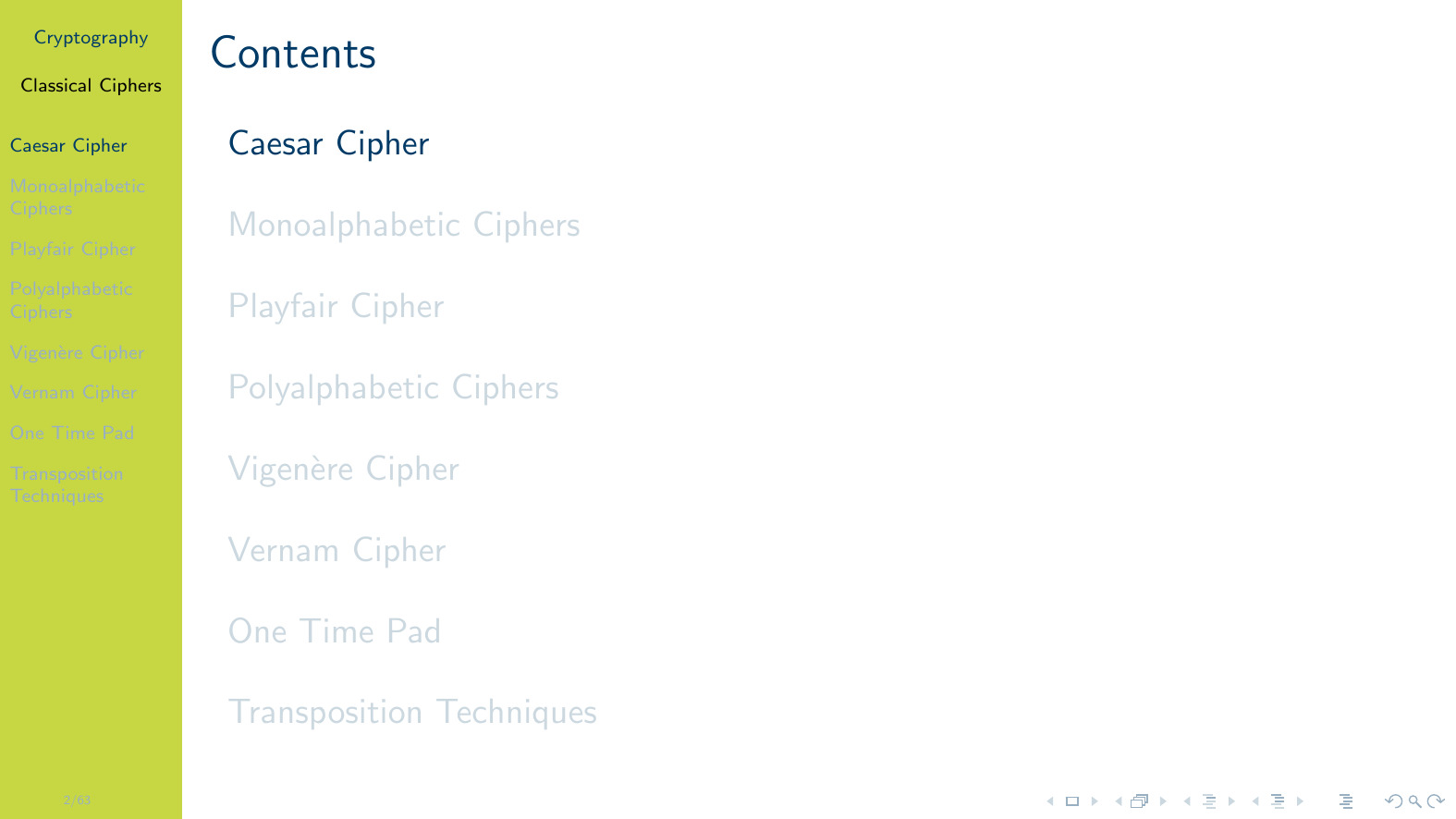 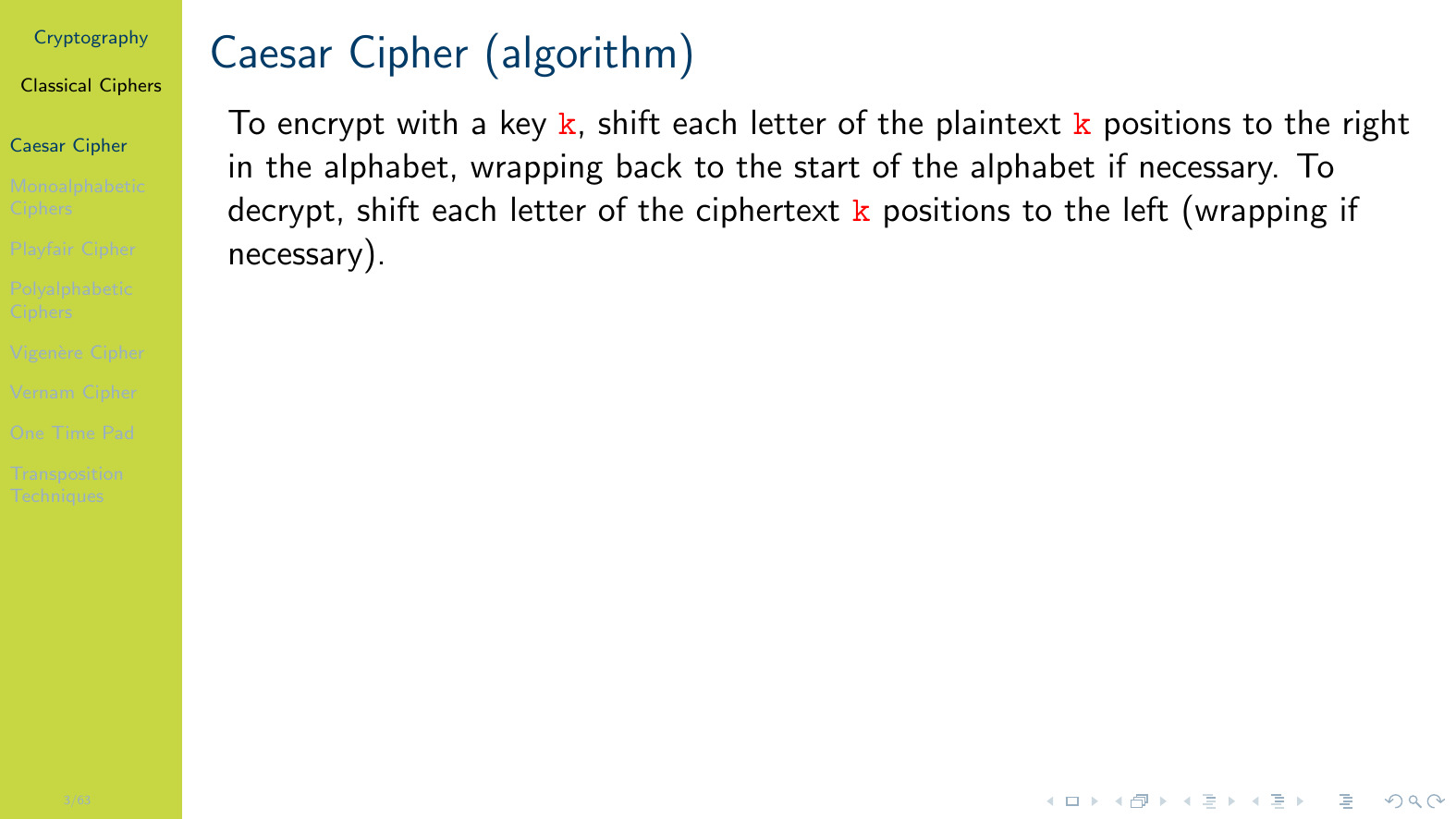 [Speaker Notes: In the examples we will assume the Caesar cipher (and most other classical ciphers) operate on case-insenstive English plaintext. That is, the character set is a through to z. However it can also be applied to any language or character set, so long as the character set is agreed upon by the users.]
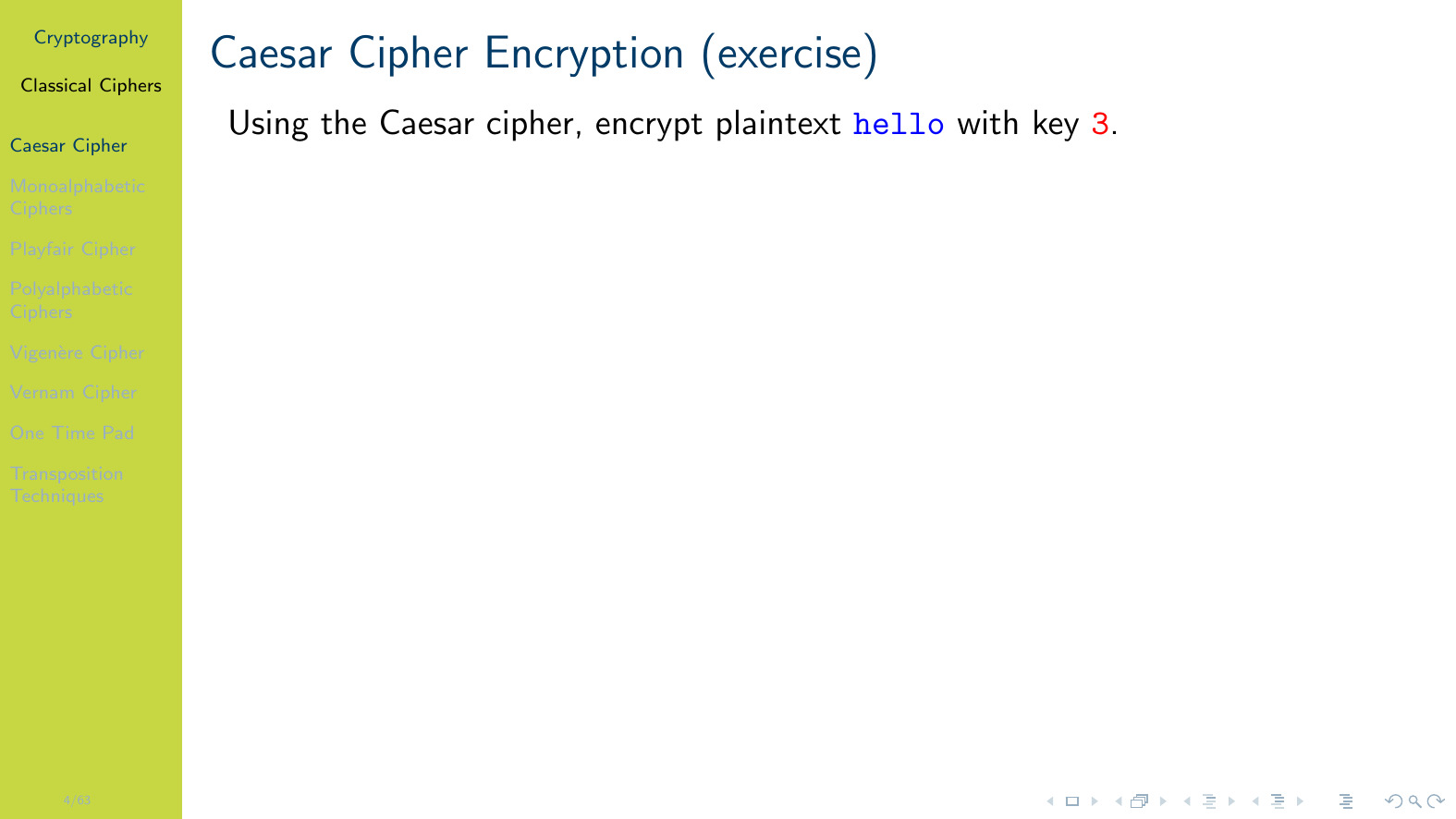 [Speaker Notes: }]
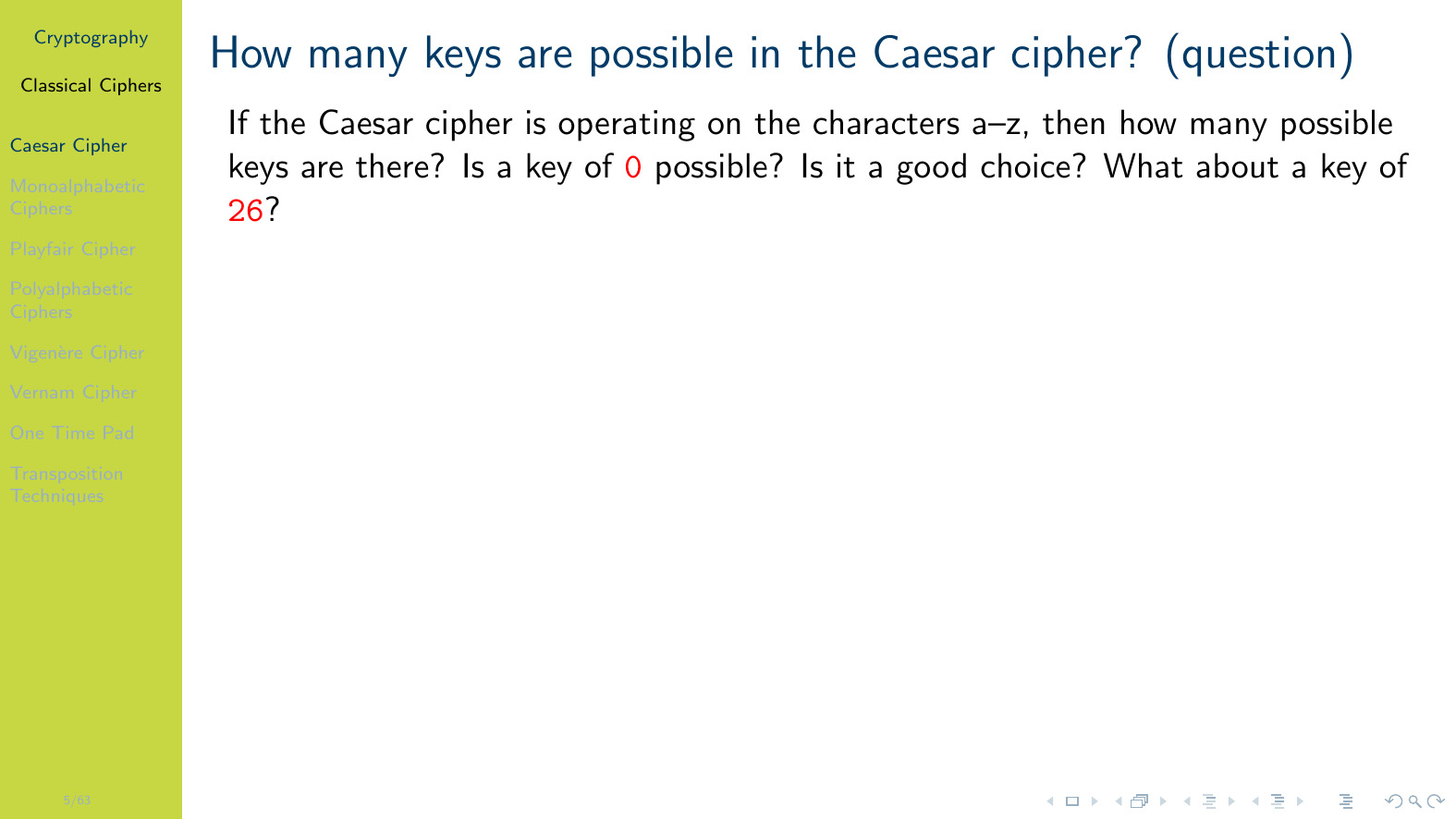 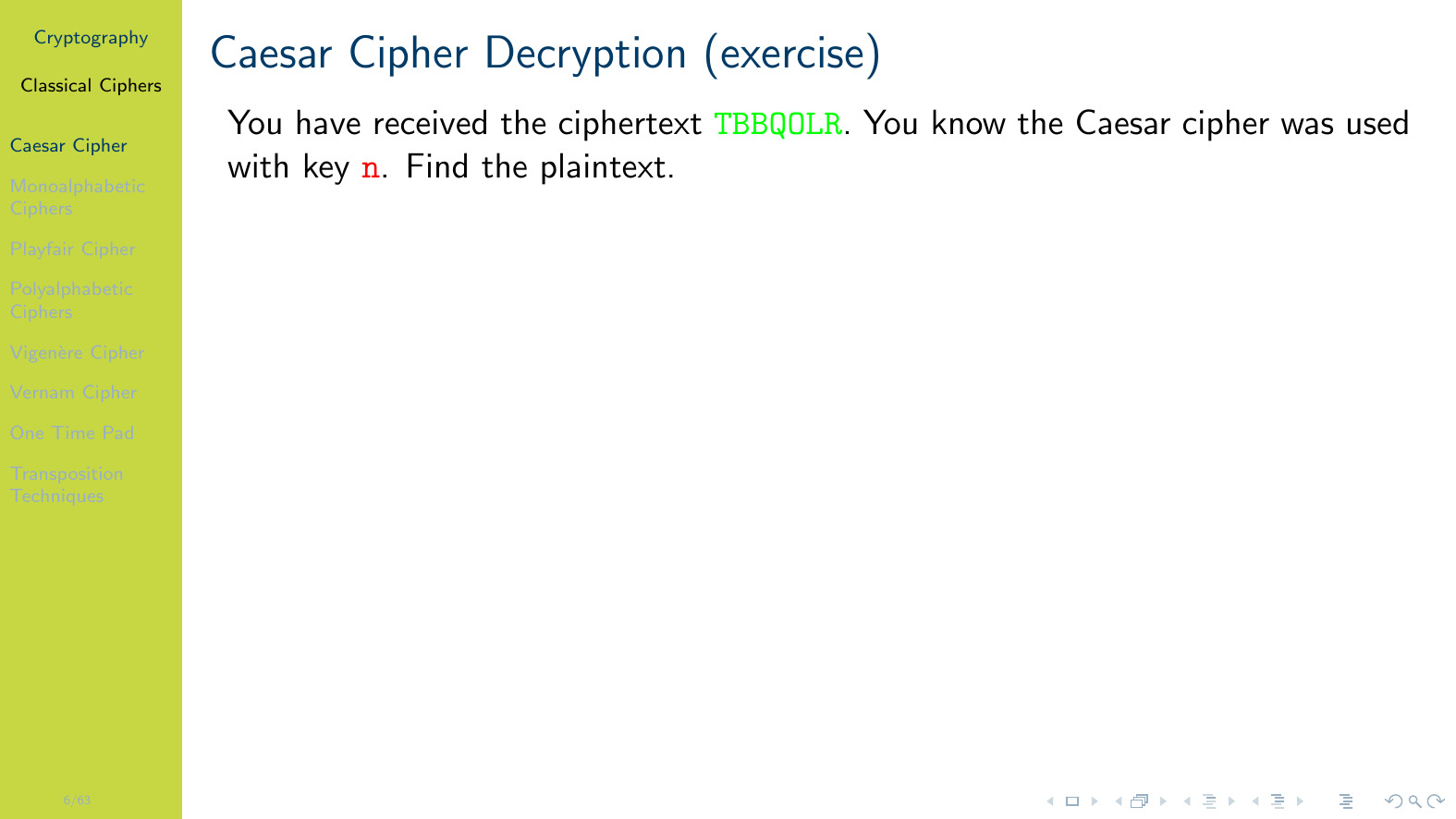 [Speaker Notes: }]
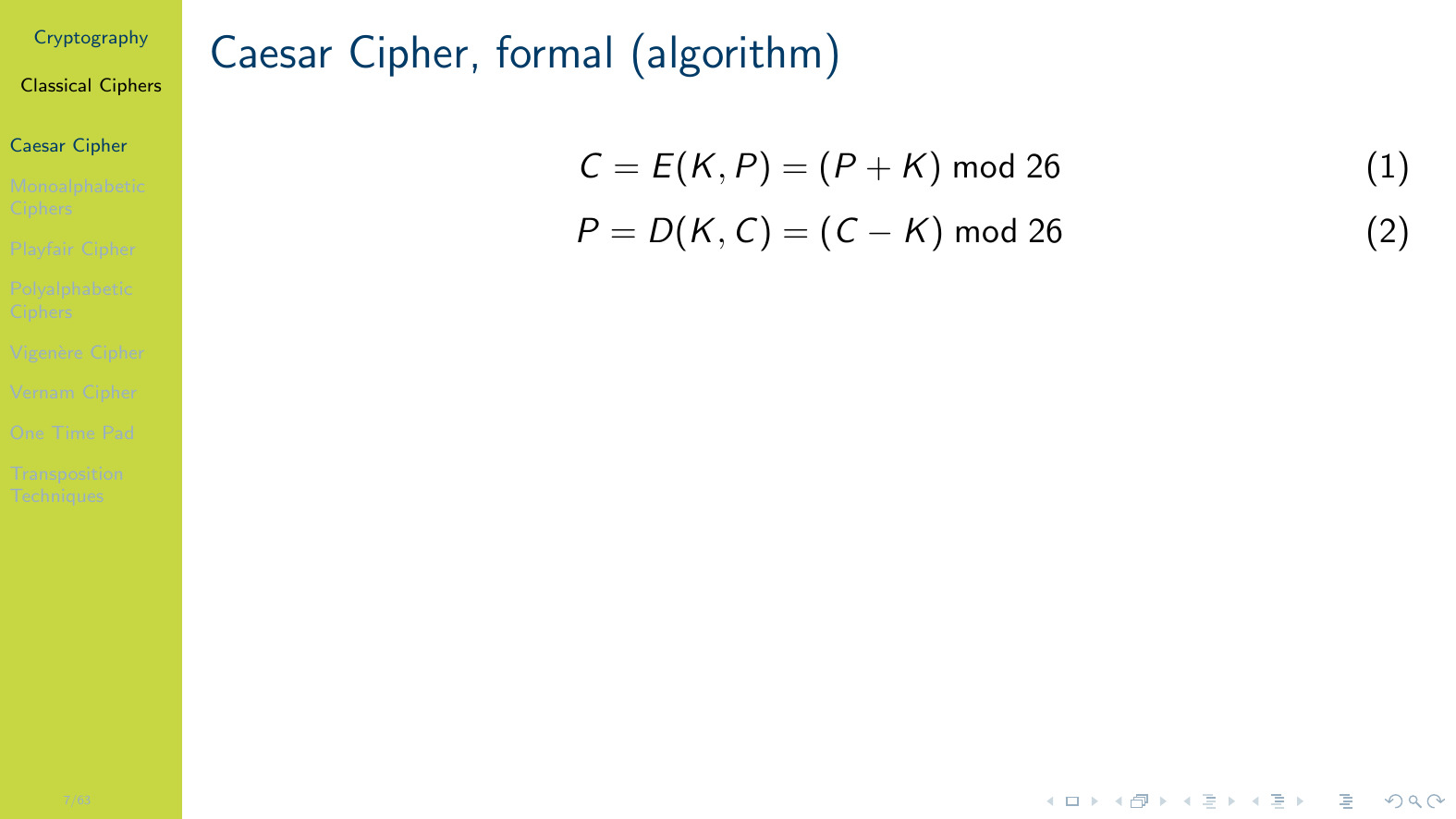 [Speaker Notes: In the equations, $P$ is the numerical value of a plaintext letter. Letters are numbered in alphabetical order starting at 0. That is, a=0, b=1, \ldots, z=25. Similarly, $K$ and $C$ are the numerical values of the key and ciphertext letter, respectively. Shifting to the right in encryption is addition, while shifting to the left in decryption is subtraction. To cater for the wrap around (e.g.\ when the letter \plaintext{z} is reacher), the last step is to mod by the total number of characters in the alphabet.]
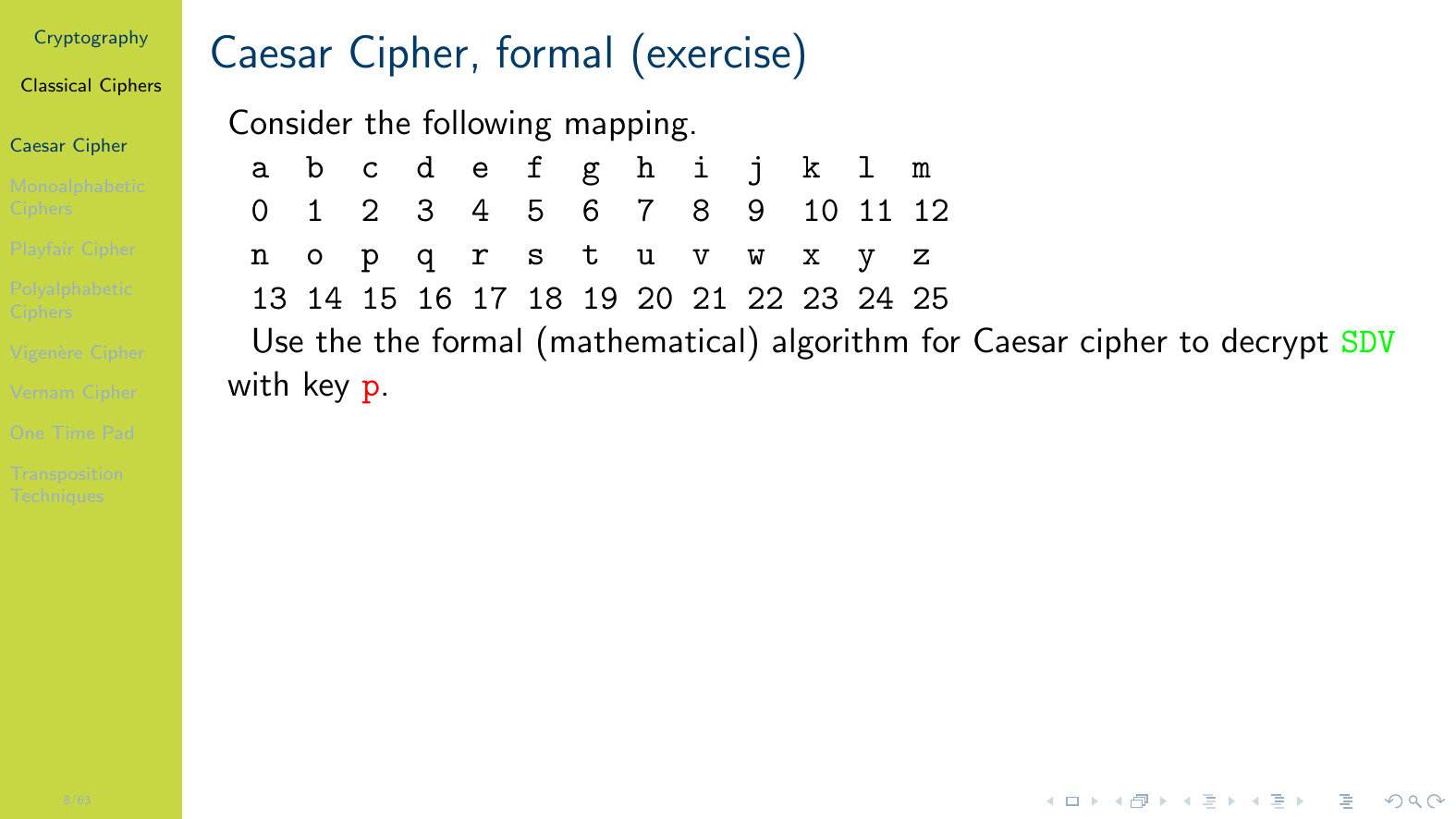 [Speaker Notes: }]
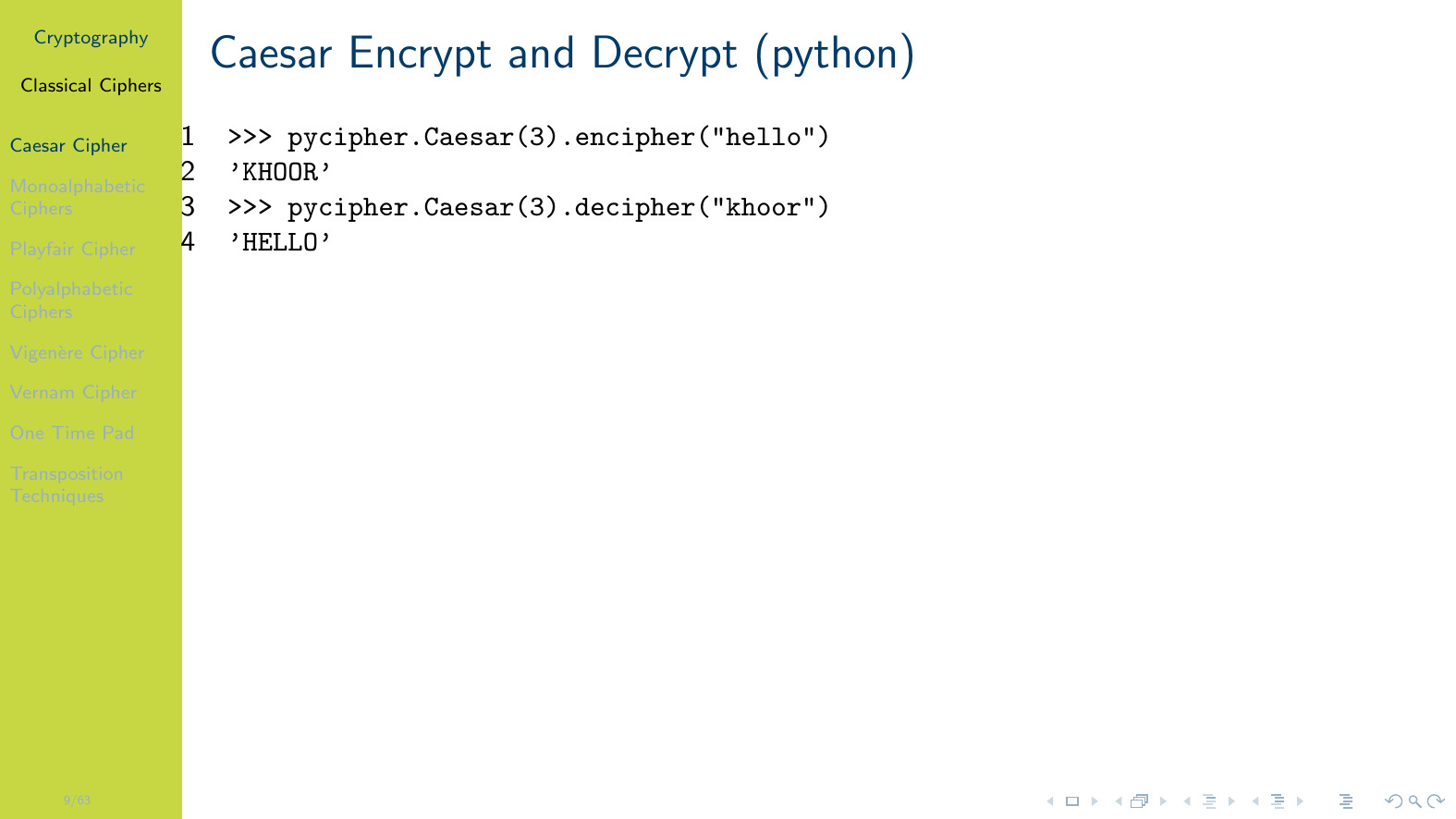 [Speaker Notes: Note that the pycipher package needs to be installed and imported first (see Section~\ref{sec:tools:python:pycipher}).]
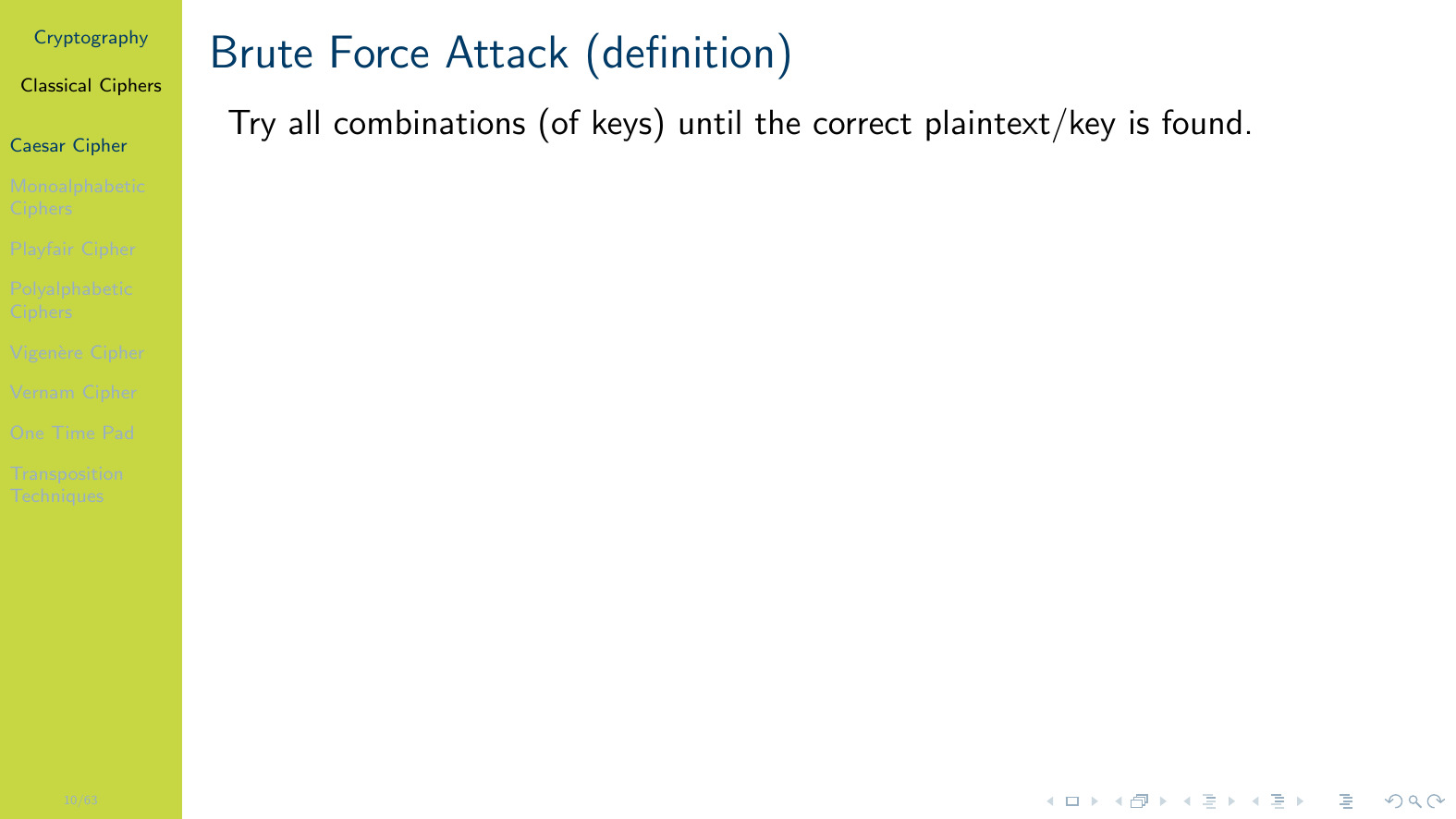 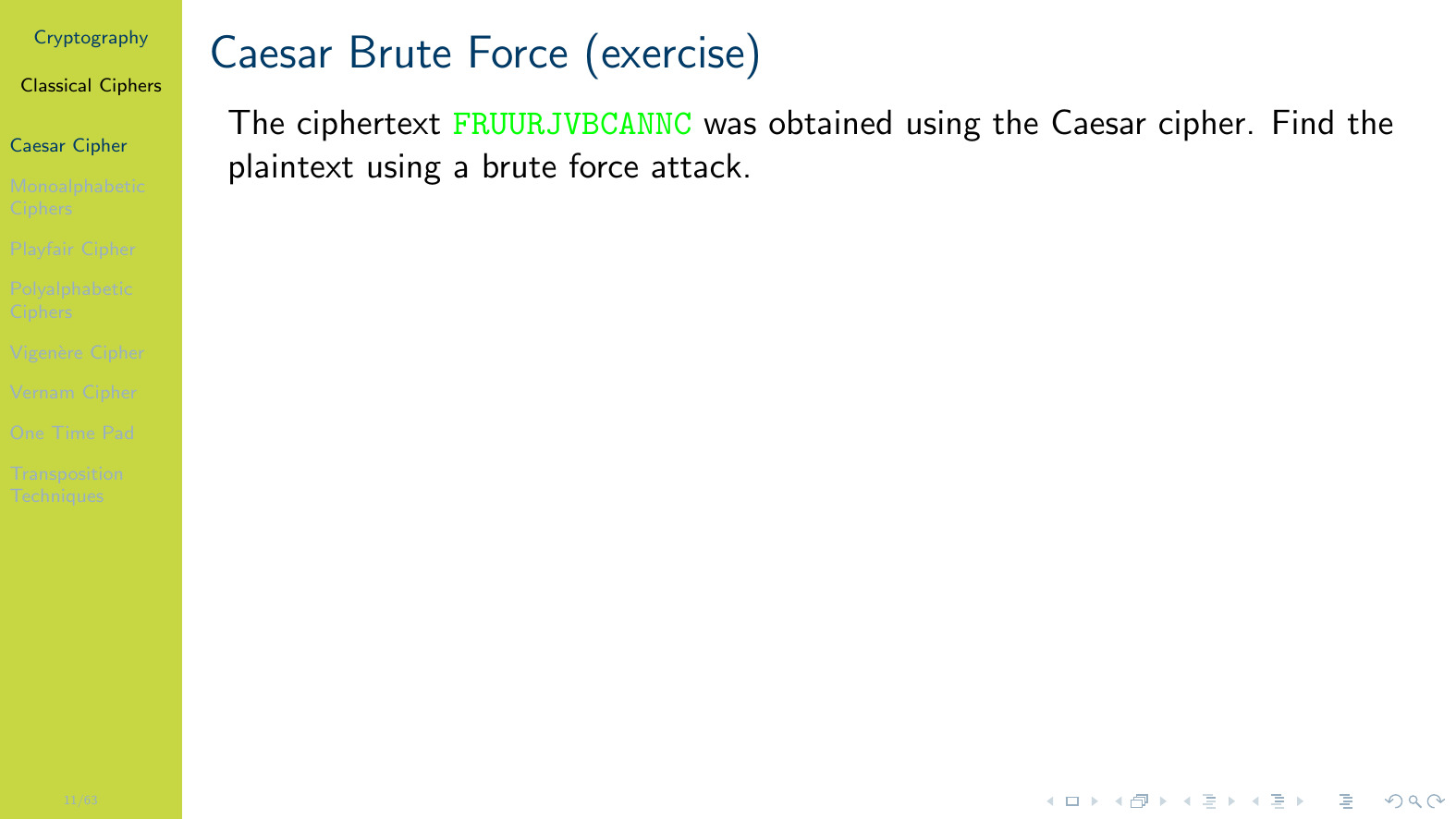 [Speaker Notes: }]
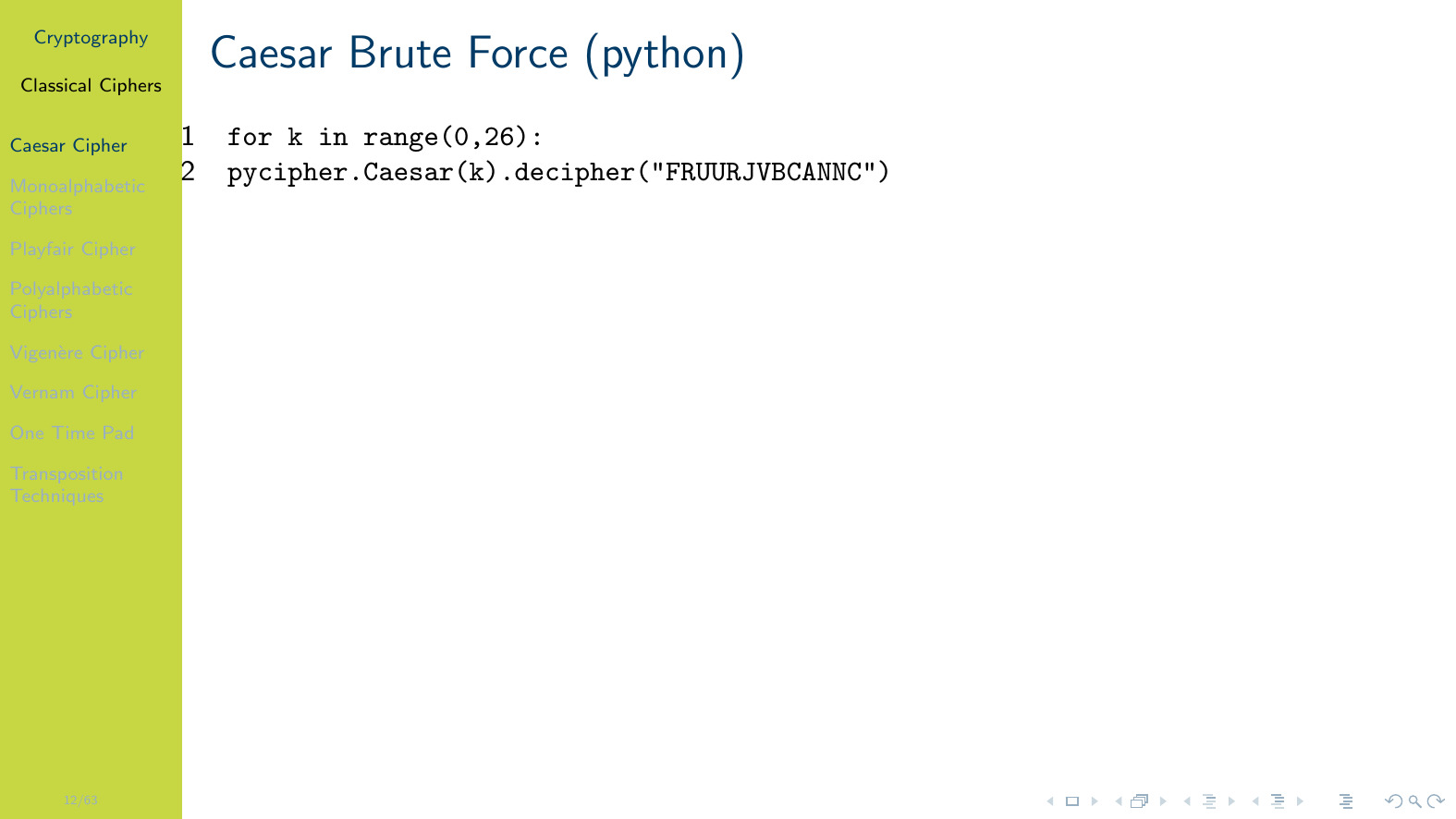 [Speaker Notes: The \code{range} function in Python produces values inclusive of the lower limit and exclusive of the upper limit. That is, from 0 to 25.]
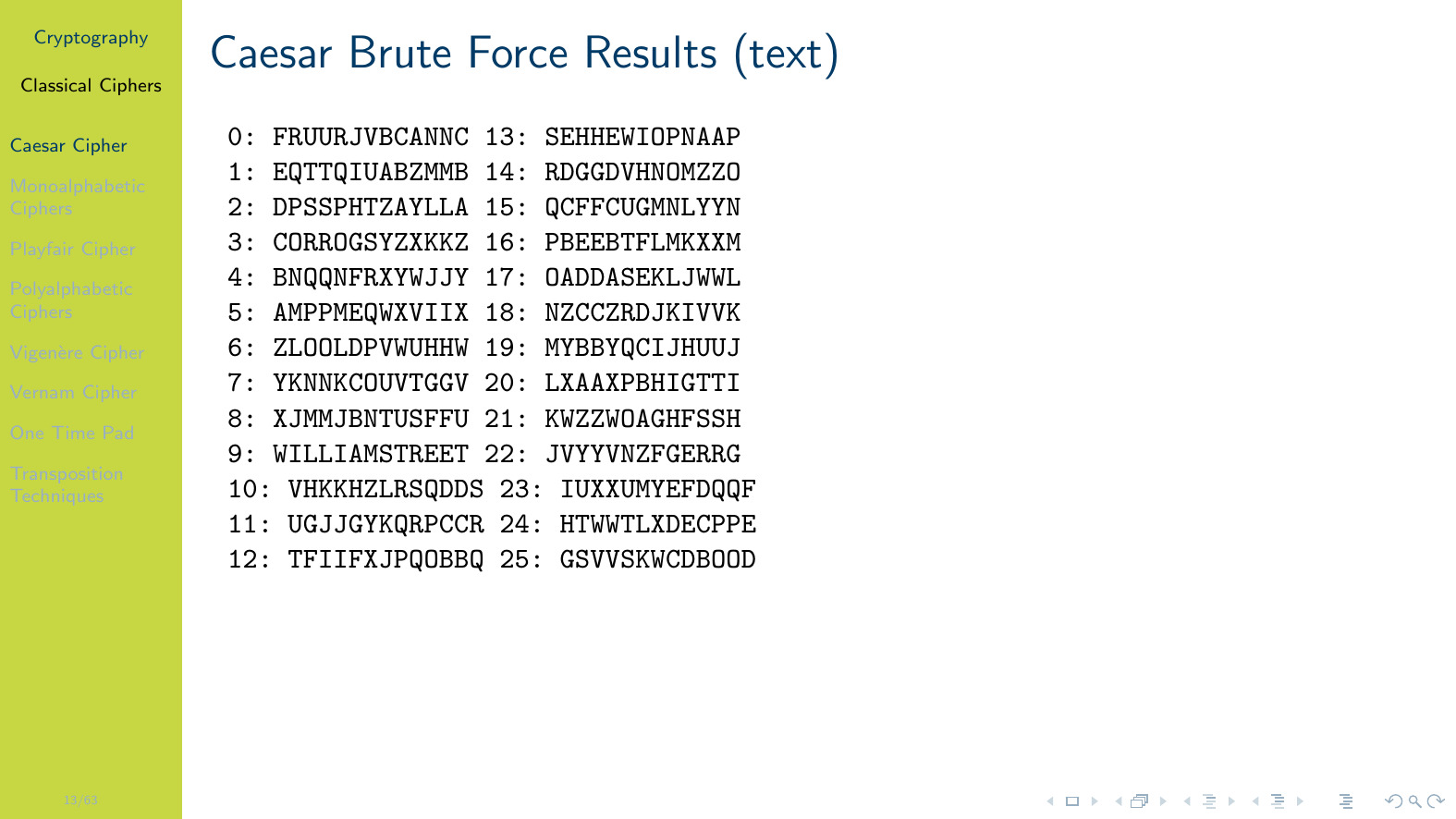 [Speaker Notes: The results of the brute force are formatted to show the key (it is slightly different from the Python code output).]
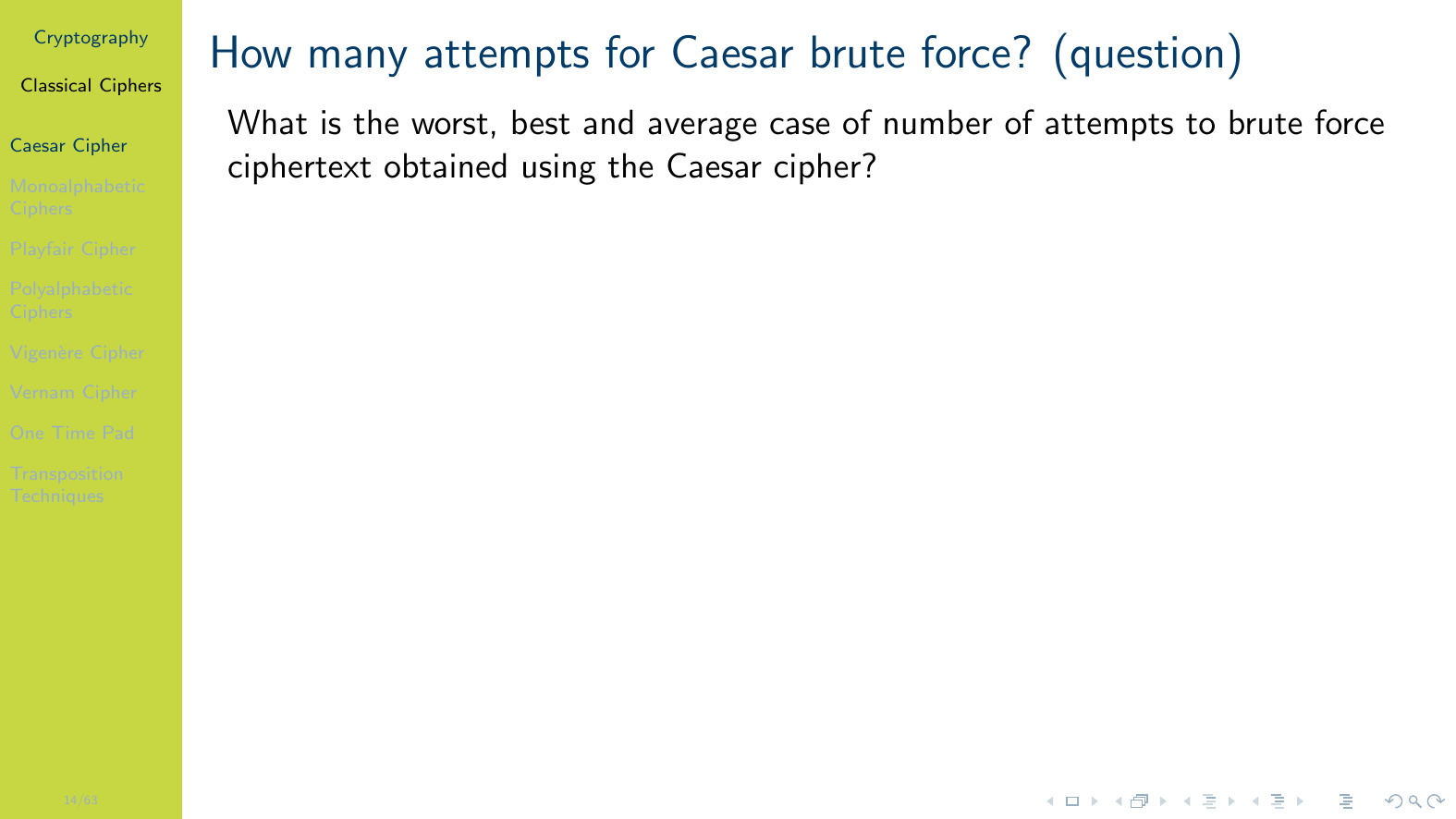 [Speaker Notes: There are 26 letters in the English alphabet. The key can therefore be one of 26 values, 0 through to 25. The key of 26 is equivalent to a key of 0, since it will encrypt to the same ciphertext. The same applies for all values greater than 25. While a key of 0 is not very smart, let's assume it is a valid key. \\~\ The best case for the attacker is that the first key they try is the correct key (i.e.\ 1 attempt). The worst case is the attacker must try all the wrong keys until they finally try the correct key (i.e.\ 26 attempts). Assuming the encrypter chose the key randomly, there is equal probability that the attacker will find the correct key in 1 attempt (1/26), as in 2 attempts (1/26), as in 3 attempts (1/26), and as in 26 attempts (1/26). The average number of attempts can be calculated as (26+1)/2 = 13.5.]
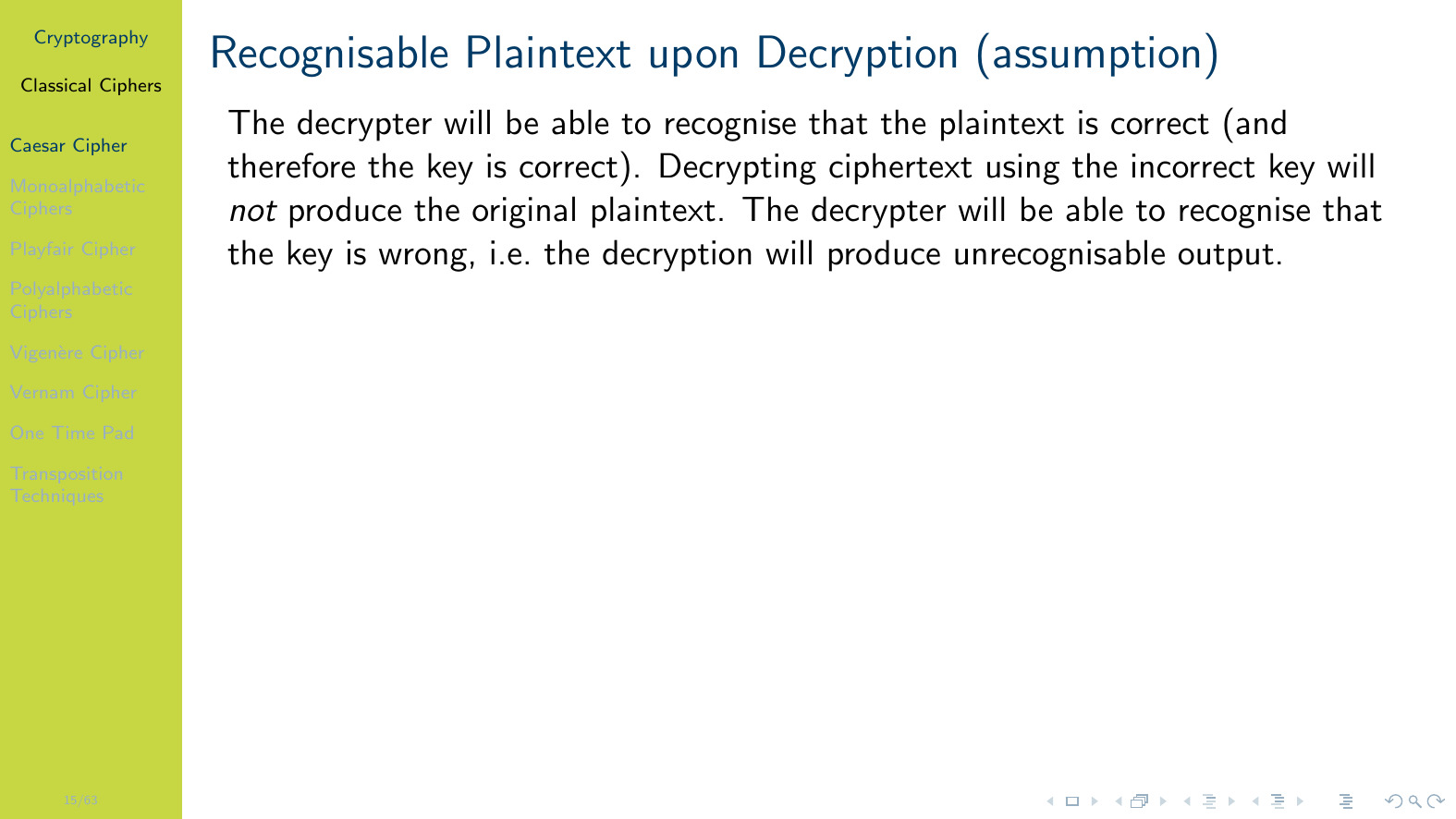 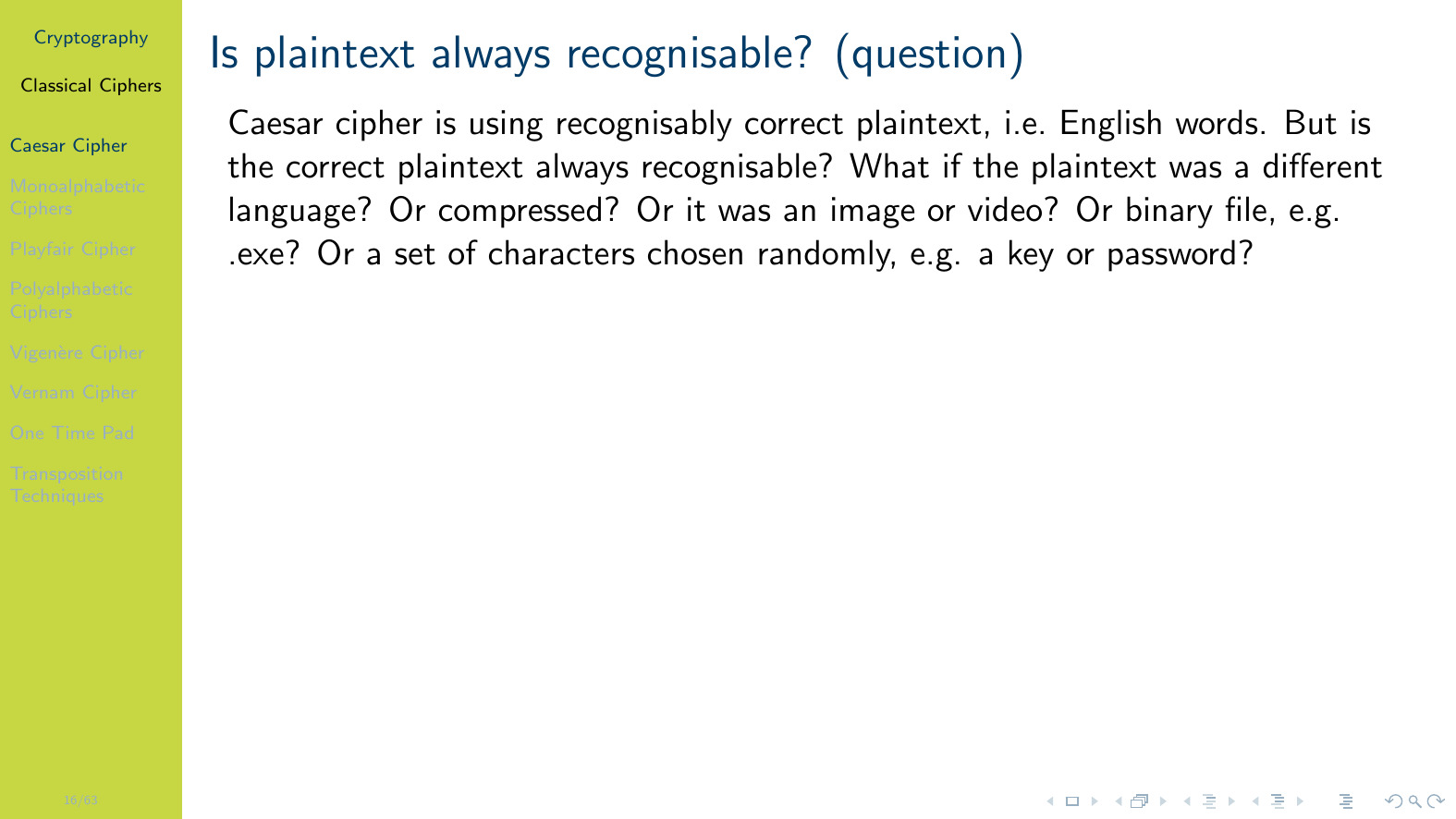 [Speaker Notes: The correct plaintext is recognisable if it contains some structure. That is, it does not appear random. It is common in practice to add structure to the plaintext, making it relatively easy to recognise the correct plaintext. For example, network packets have headers/trailers or error detecting codes. Later we will see cryptographic mechanisms that can be used to ensure that the correct plaintext will be recognised. For now, let's assume it can be.]
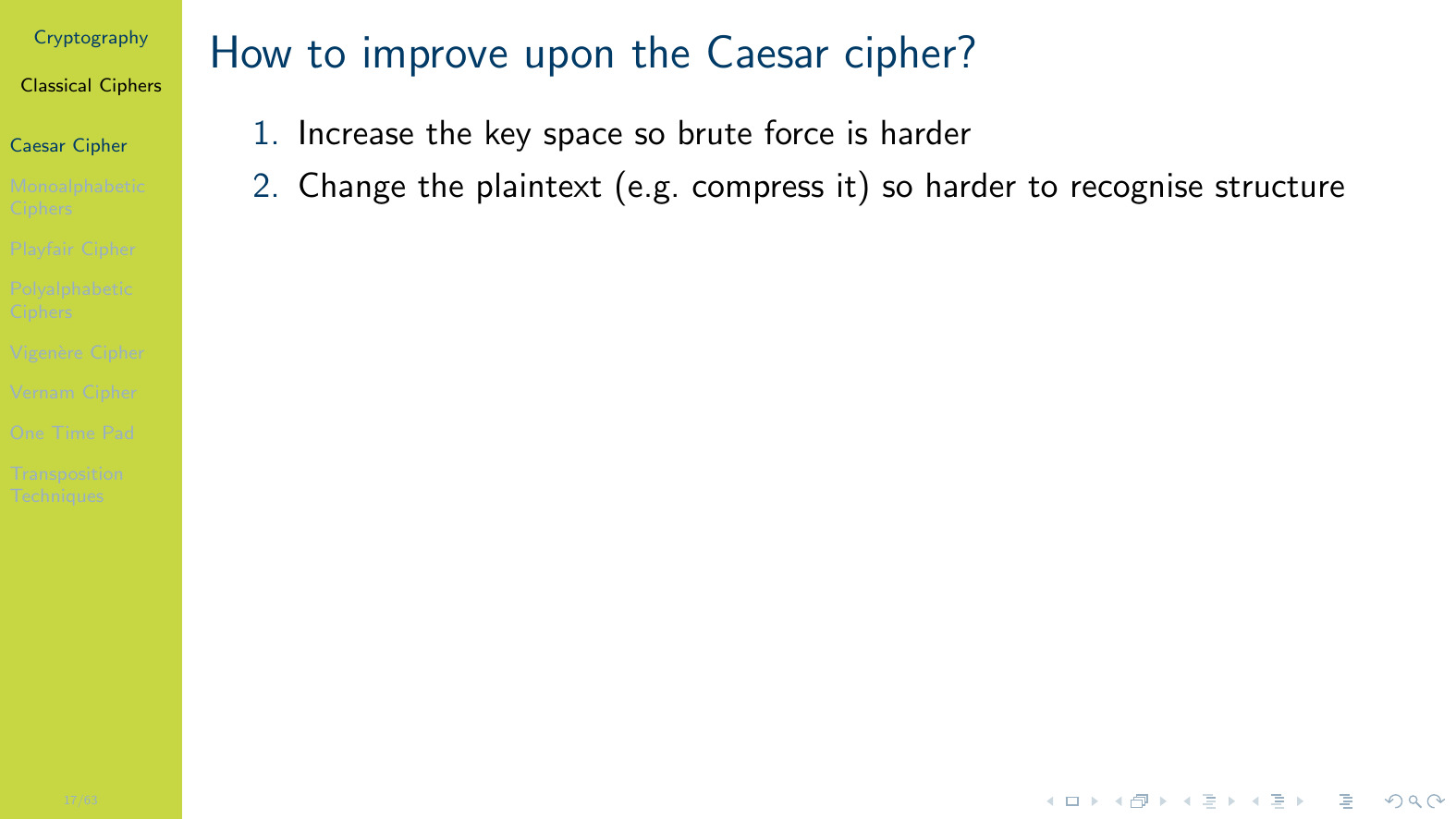 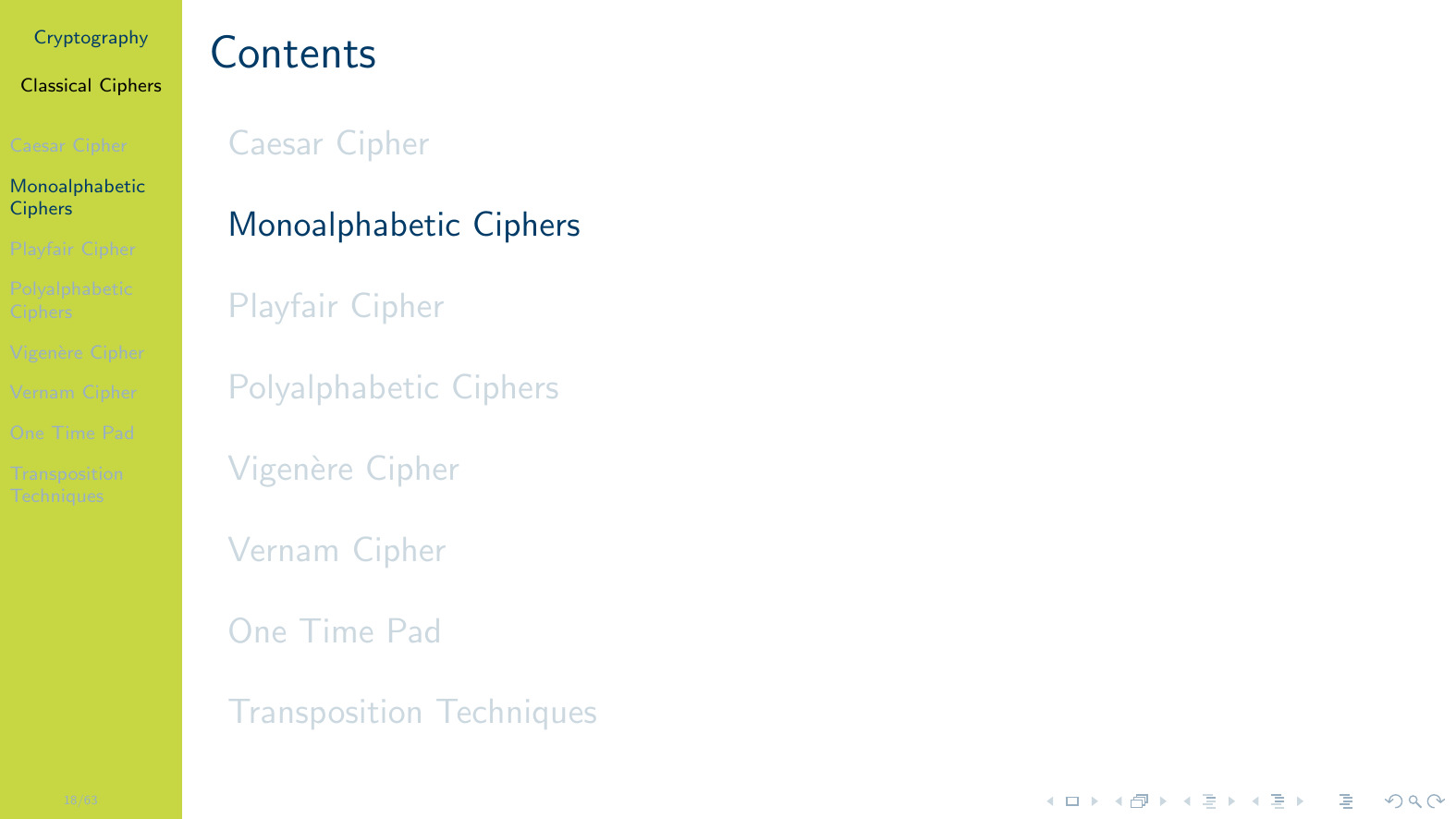 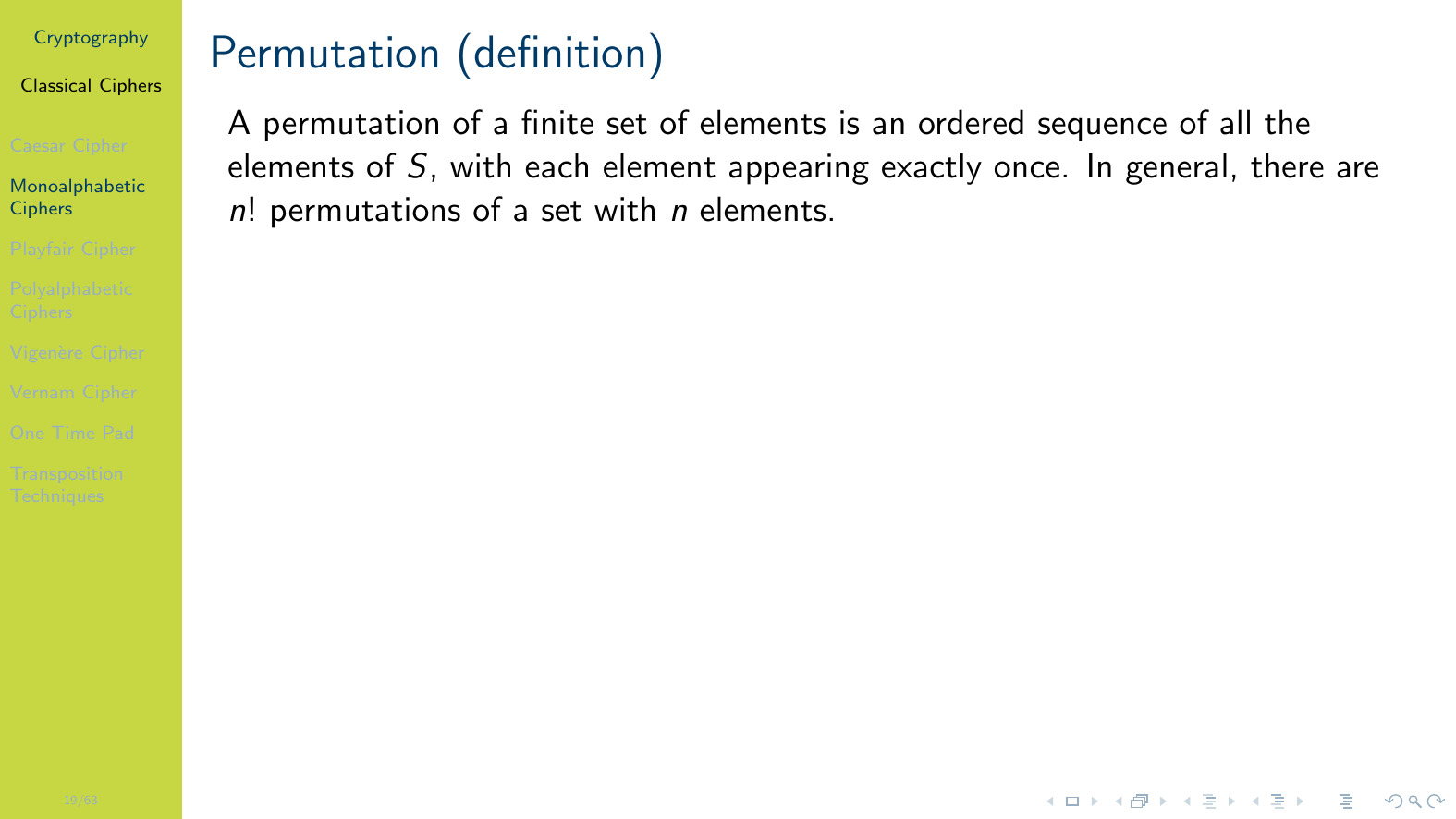 [Speaker Notes: The concept of permutation is used throughput cryptography, and shortly we will see in a monoalphabetic (substitution) cipher.]
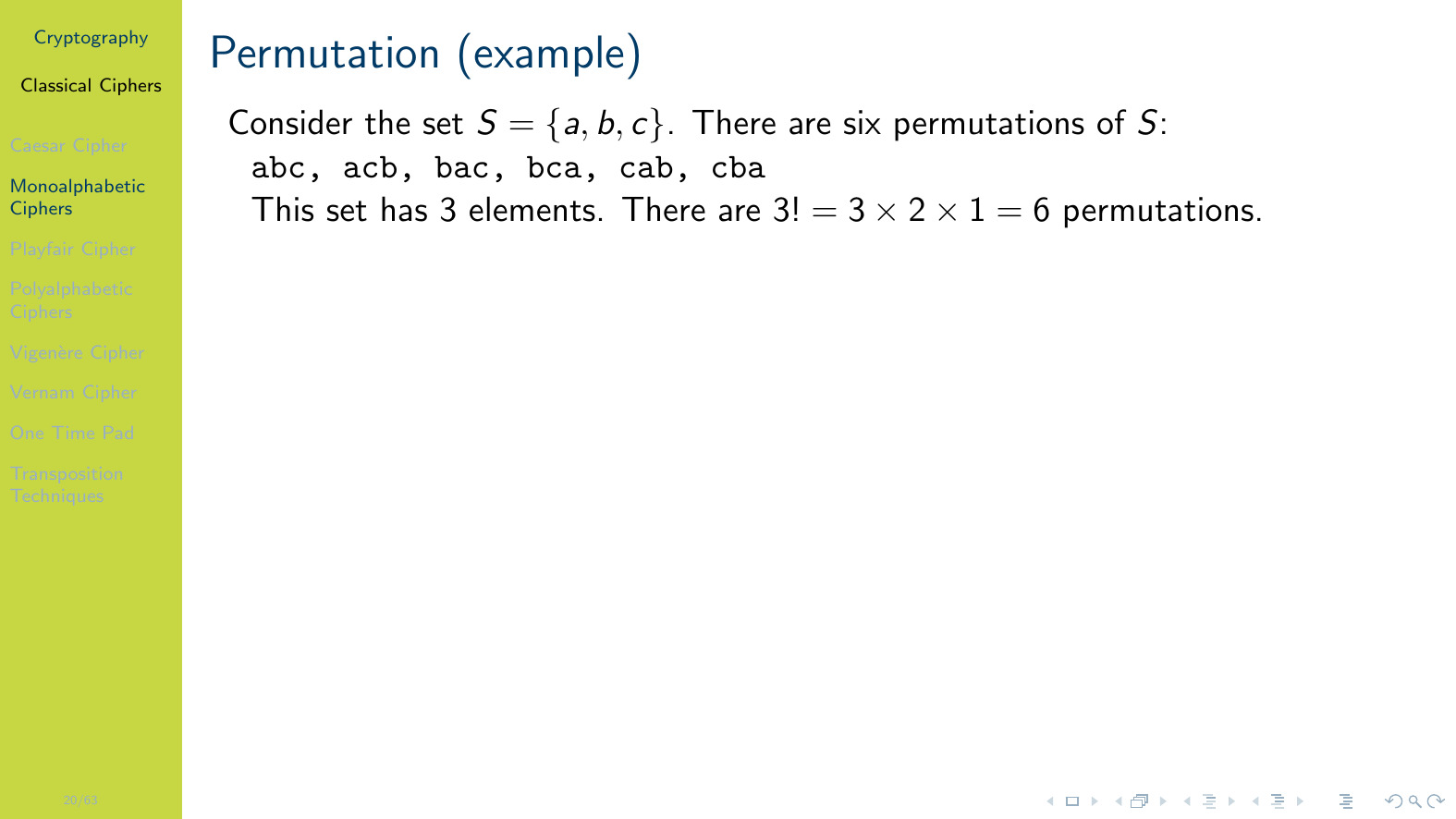 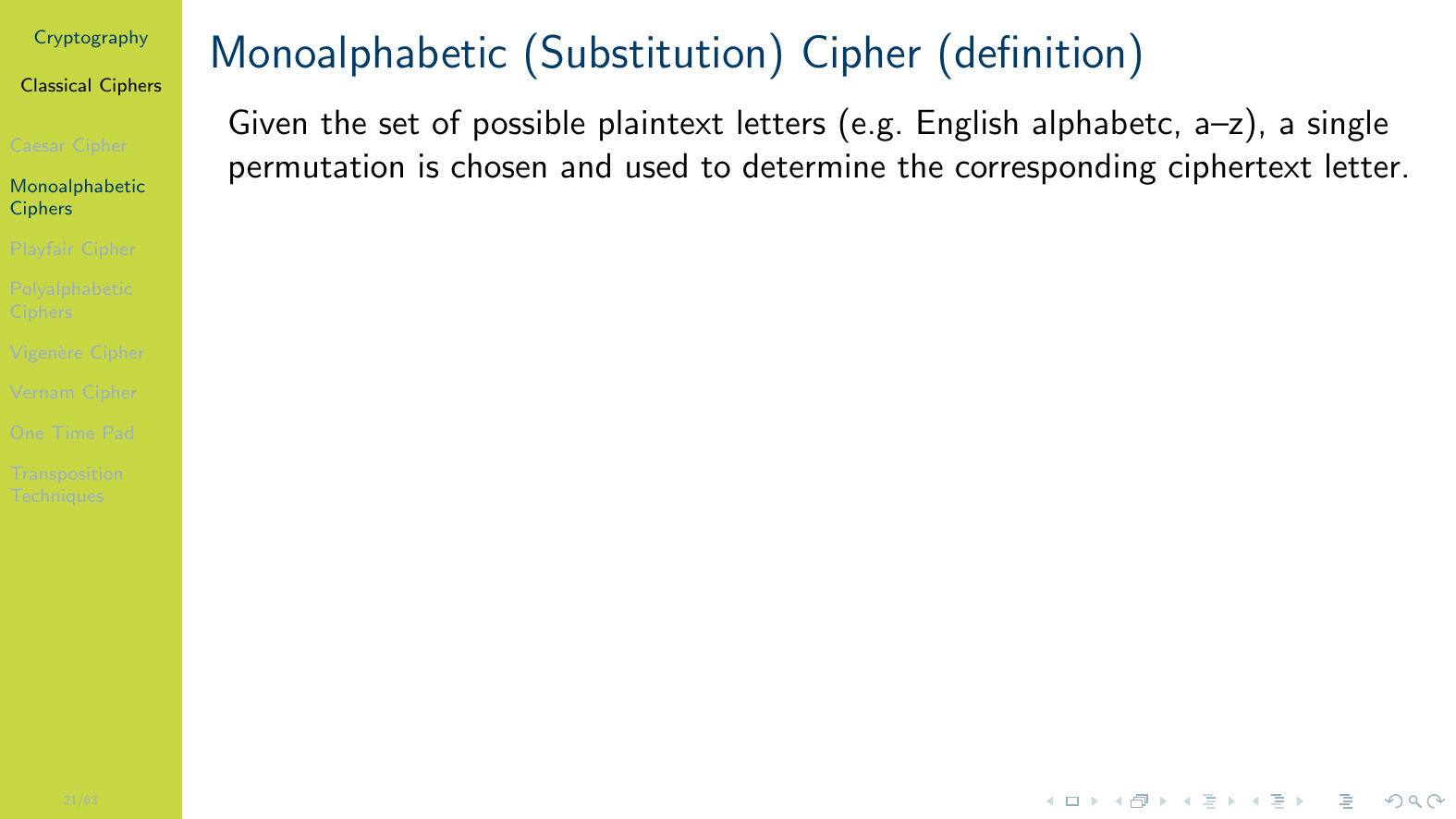 [Speaker Notes: This is a monoalphabetic cipher because only a single cipher alphabet is used per message.]
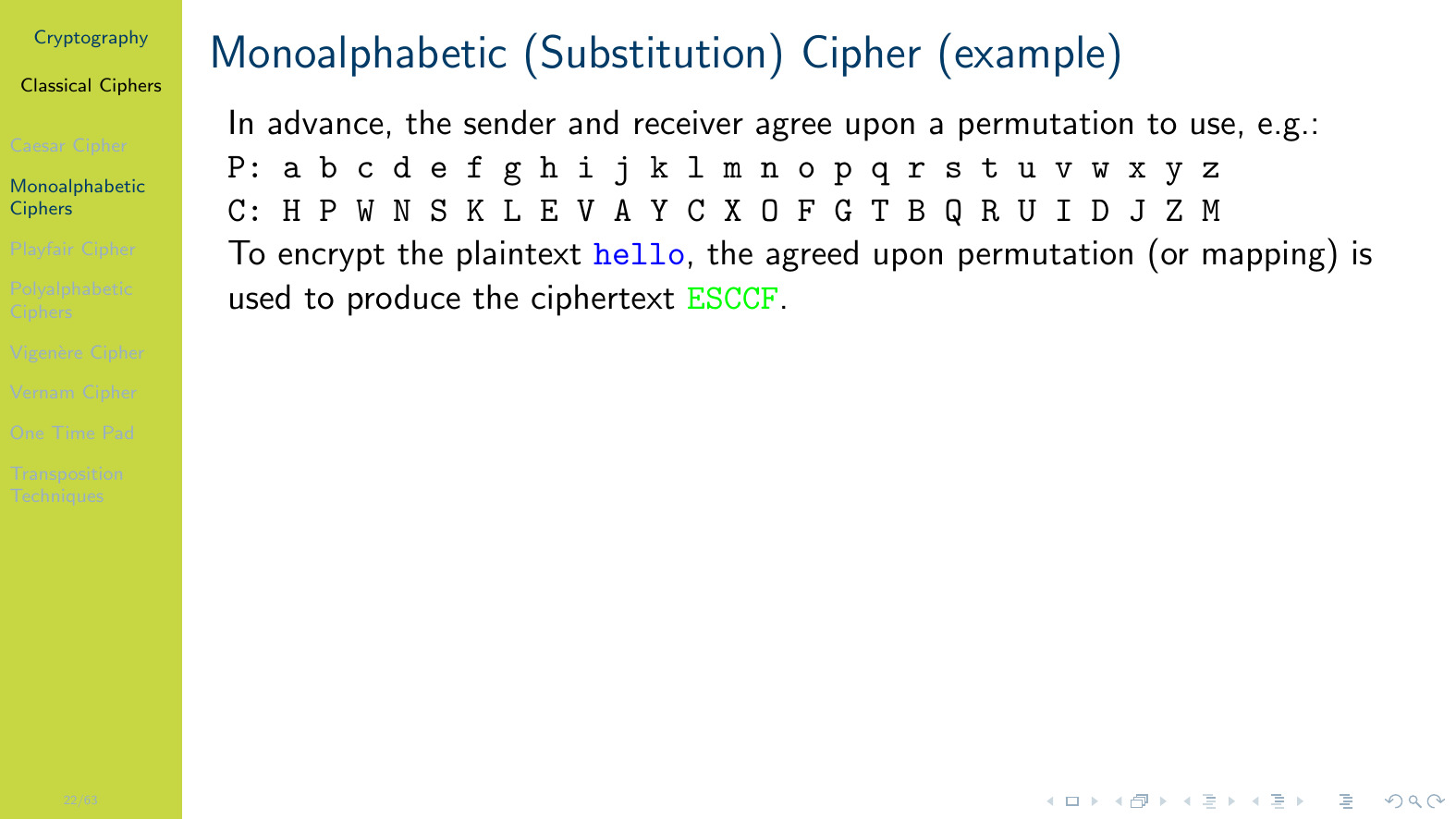 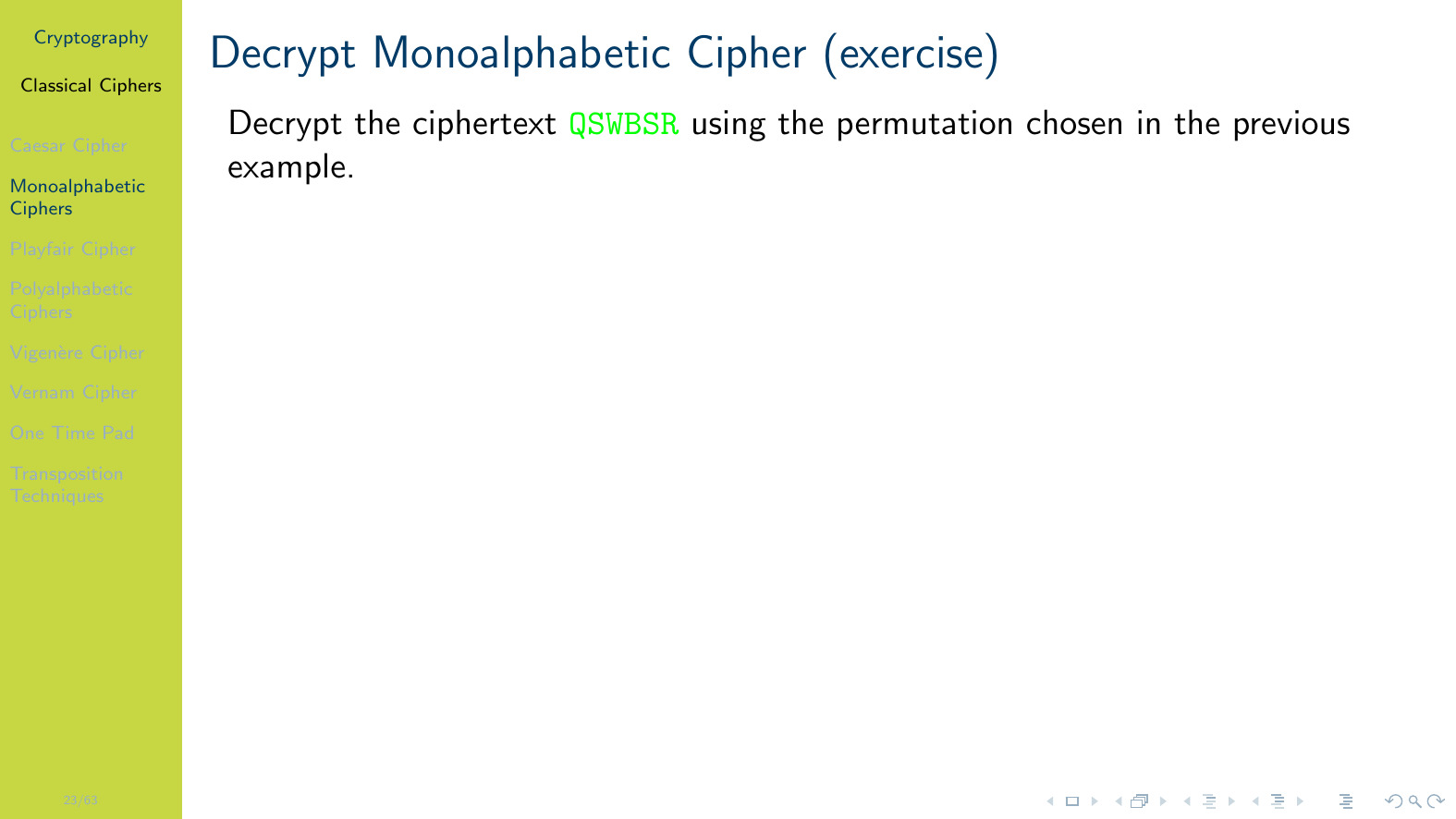 [Speaker Notes: }]
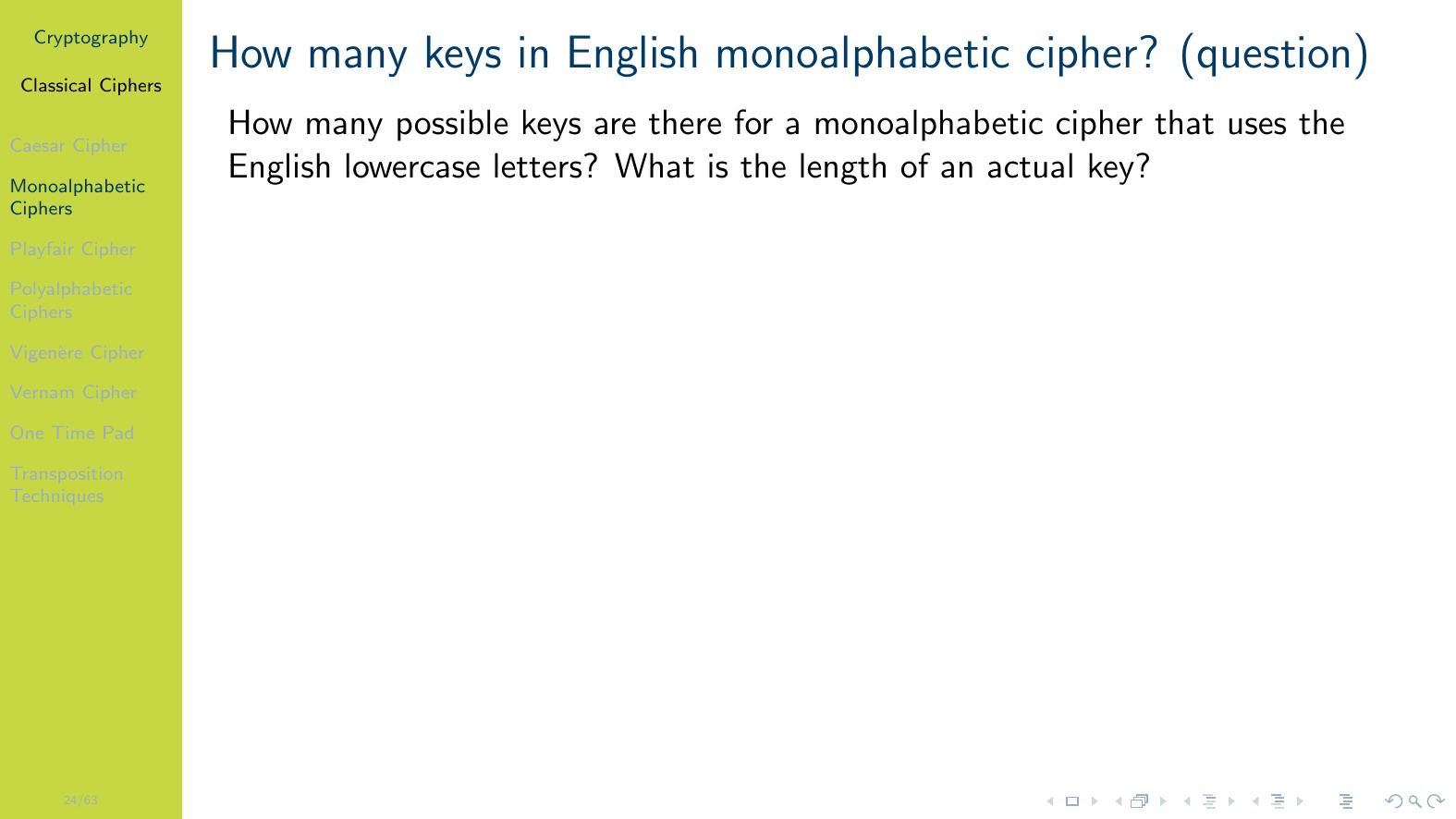 [Speaker Notes: Consider the number of permutations possible. The example used a single permutation chosen by the two parties.]
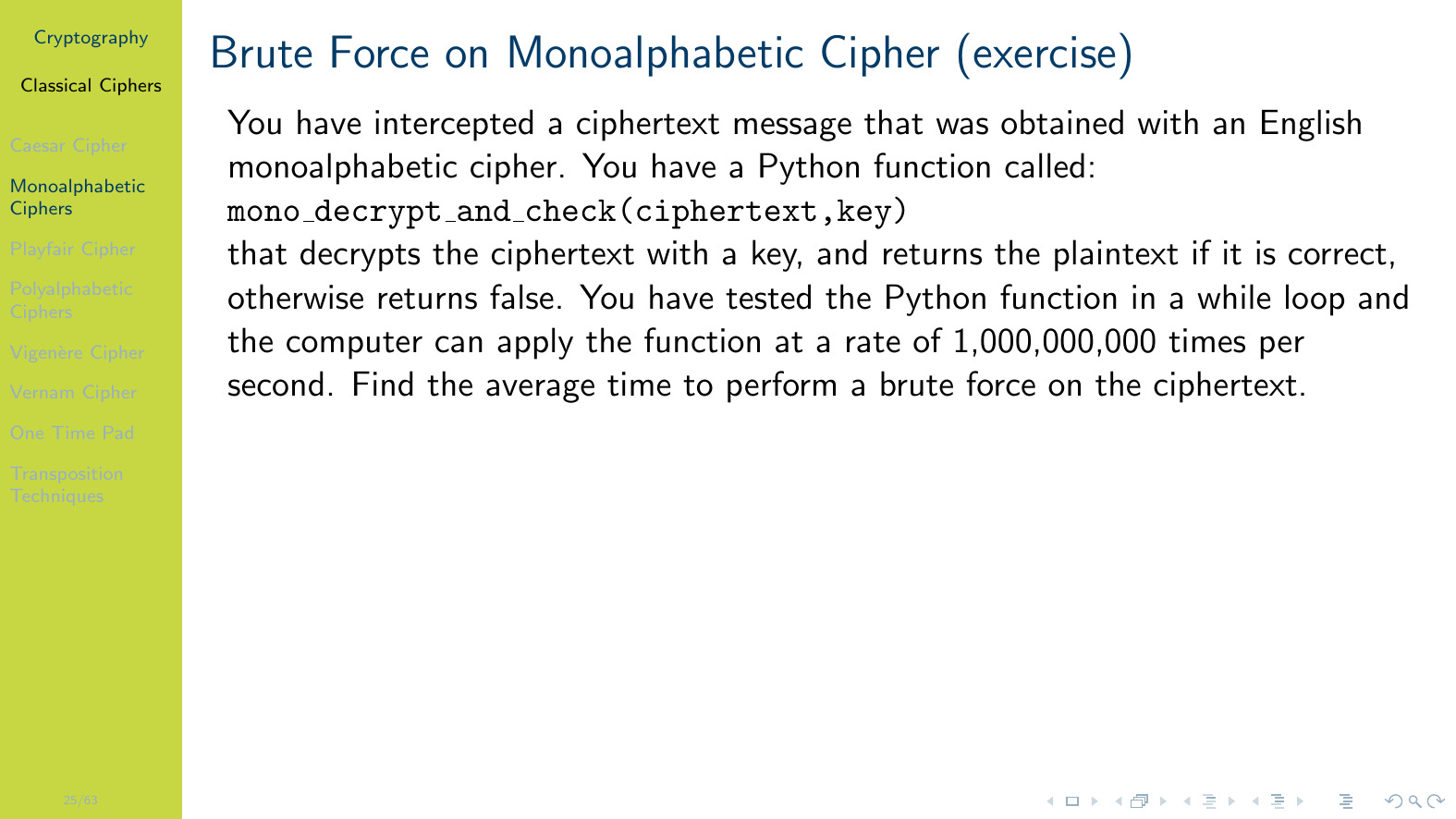 [Speaker Notes: }]
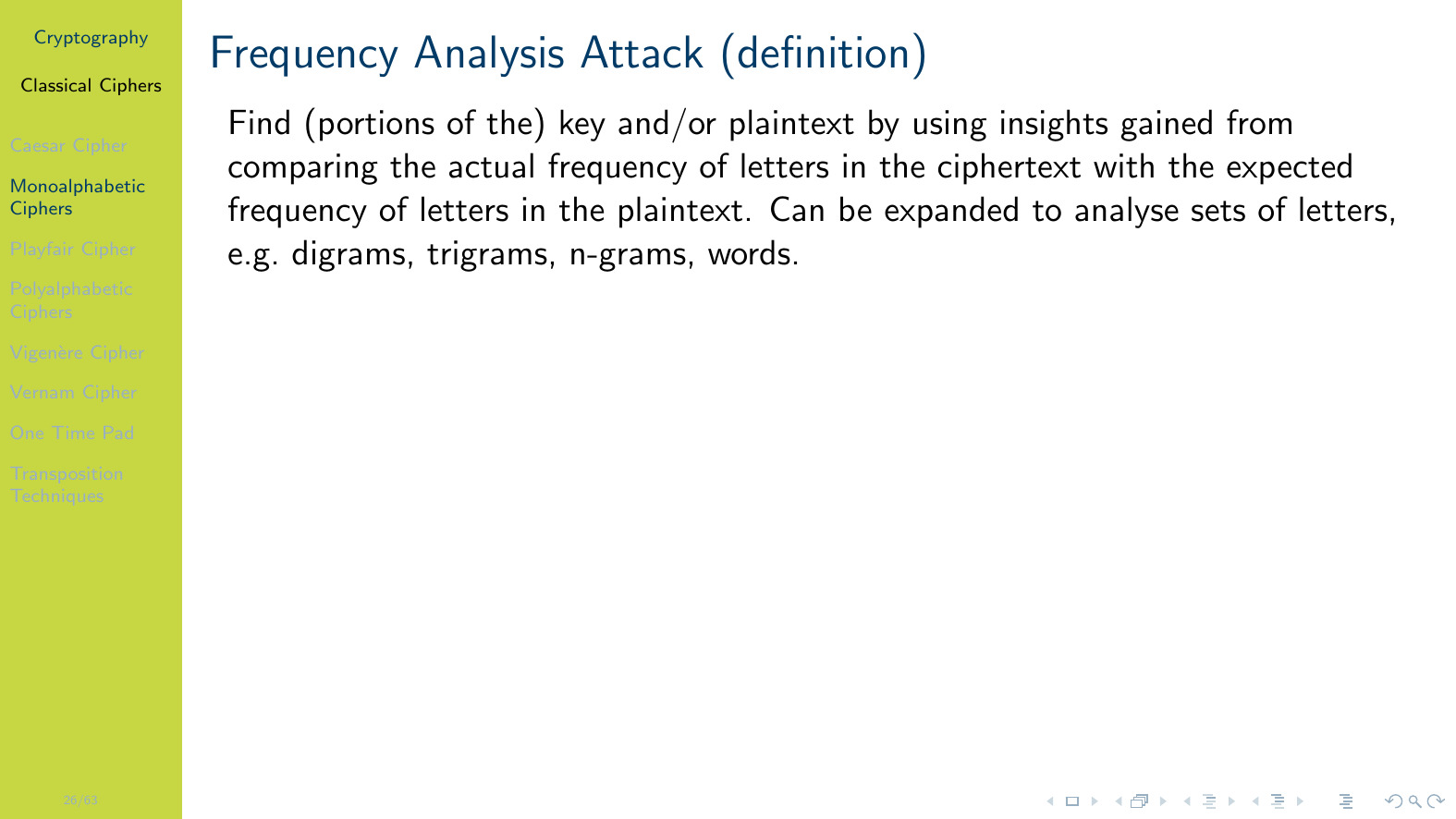 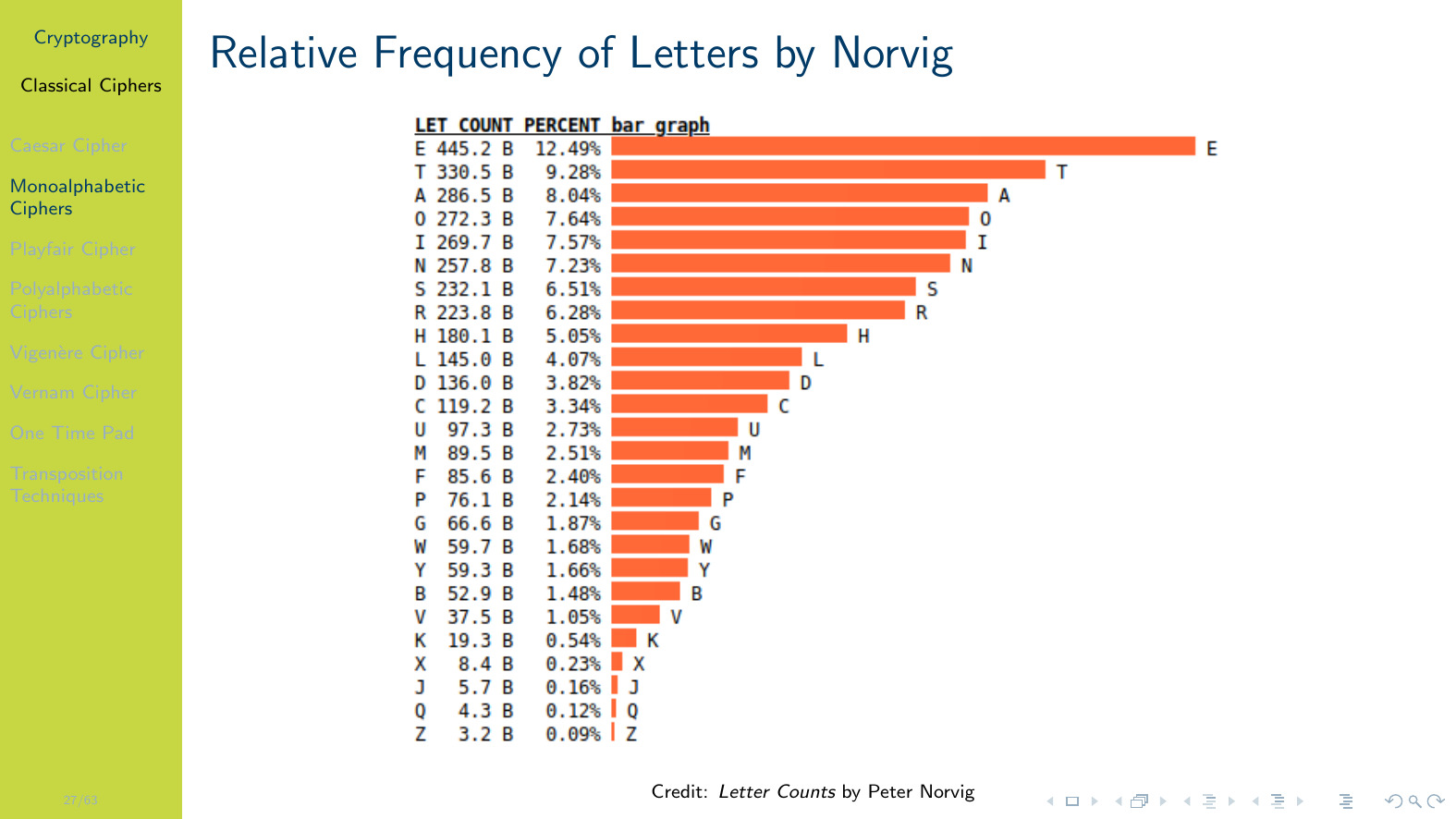 [Speaker Notes: The letter frequencies of the figure above are based on \href{http://norvig.com/mayzner.html}{Peter Norvig's analysis} of \href{https://storage.googleapis.com/books/ngrams/books/datasetsv2.html}{Google Books N-Gram Dataset}. Norvig is Director of Research at Google. His website has more details on the analysis.]
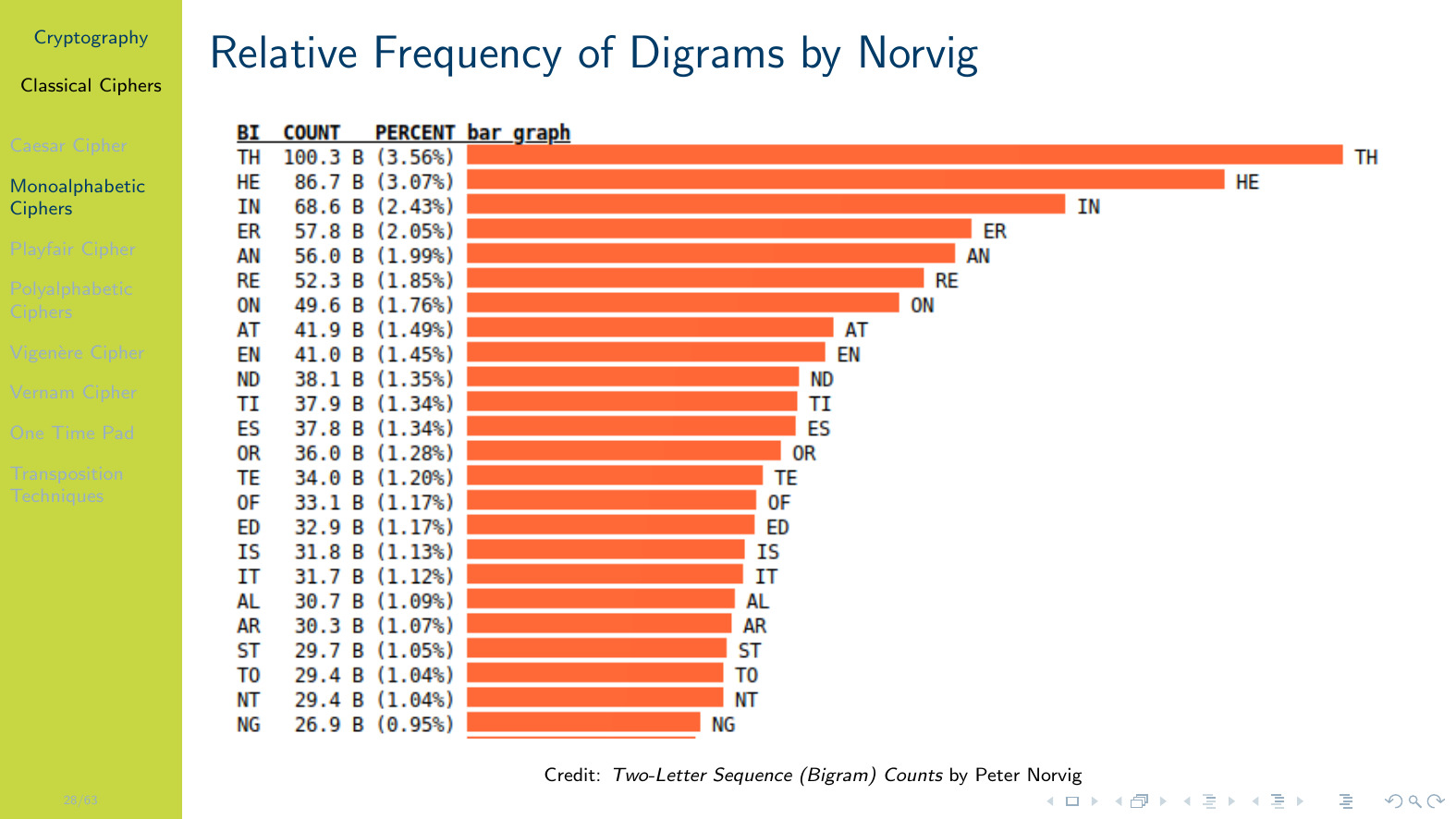 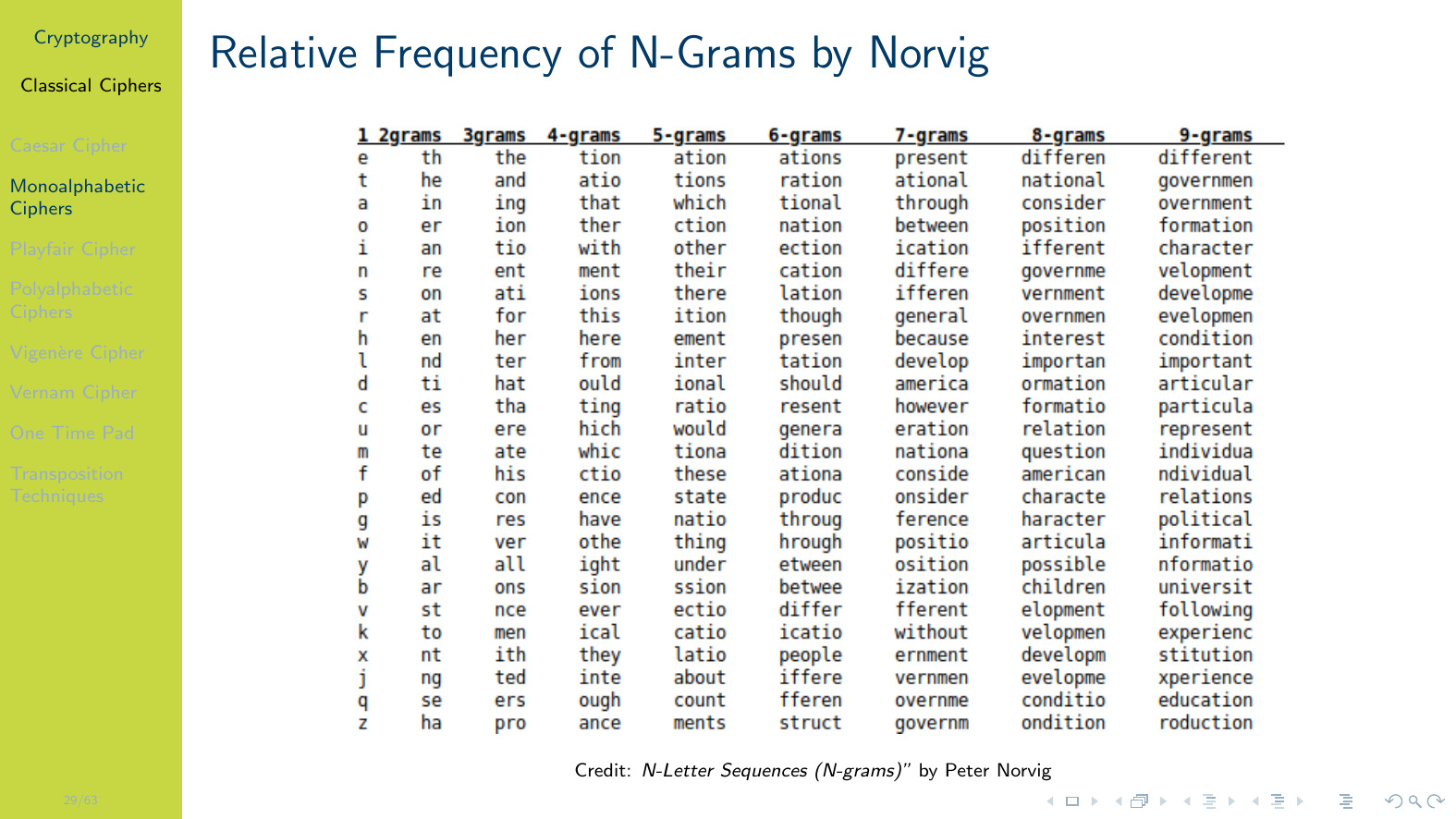 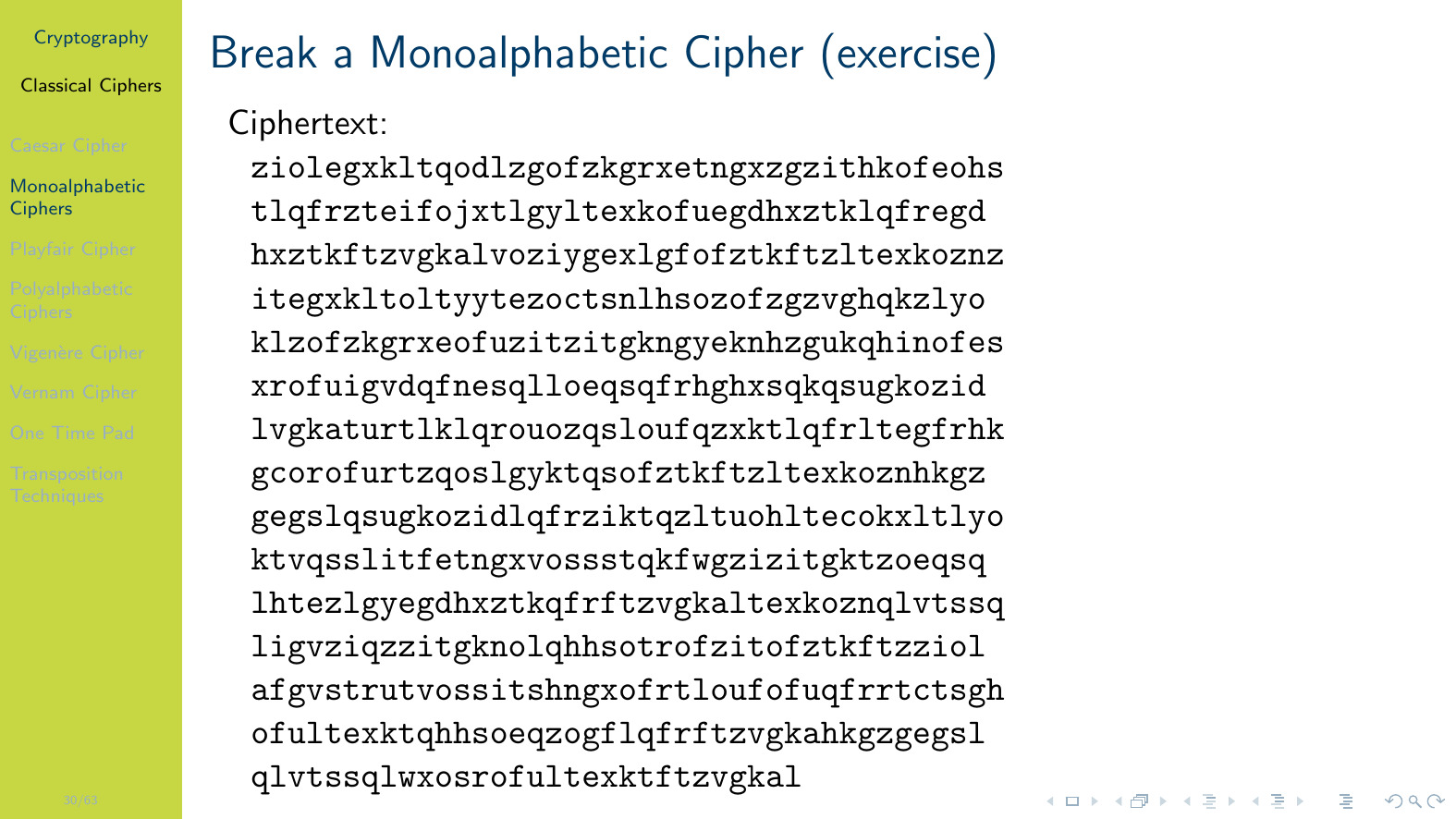 [Speaker Notes: }]
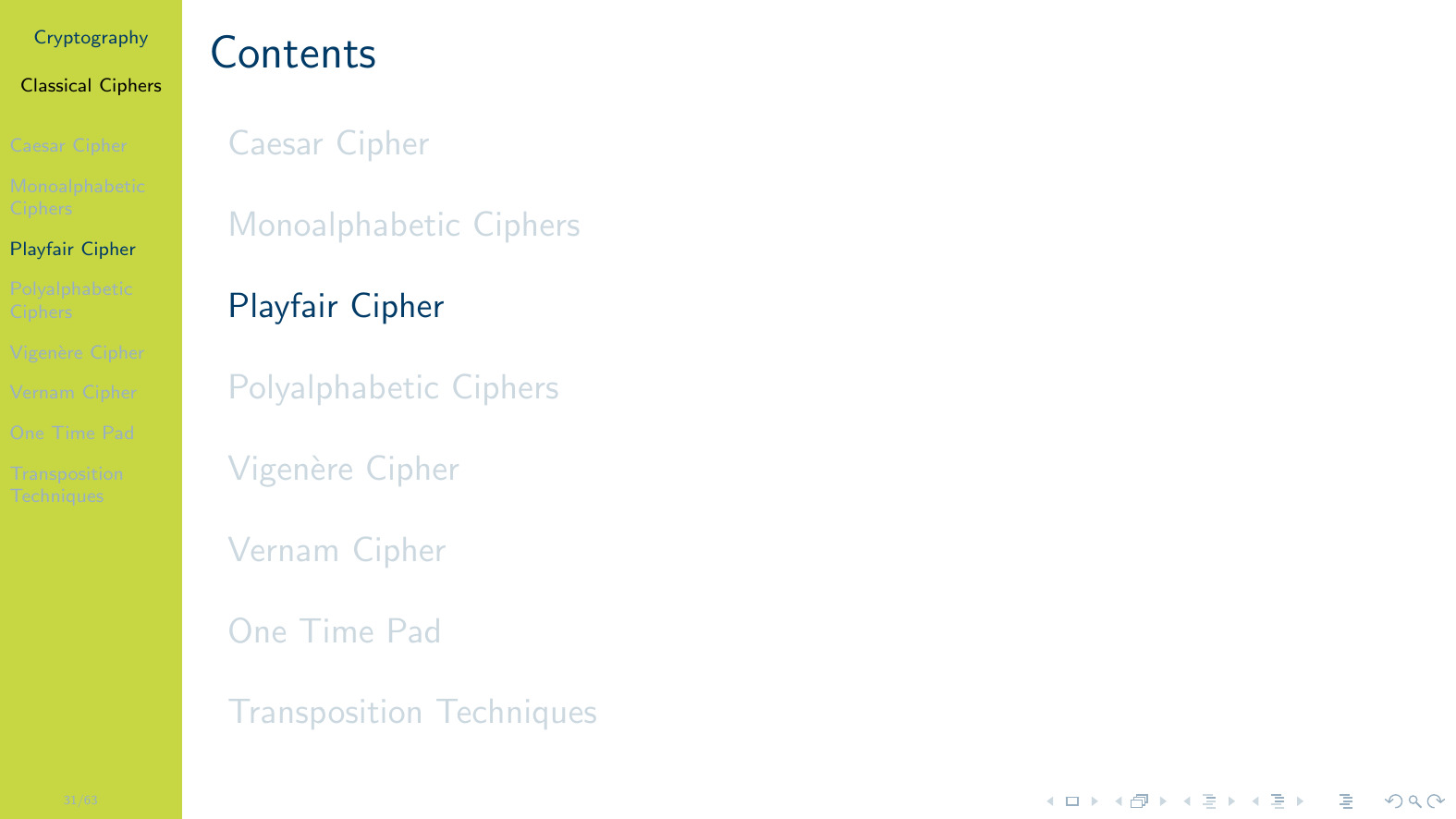 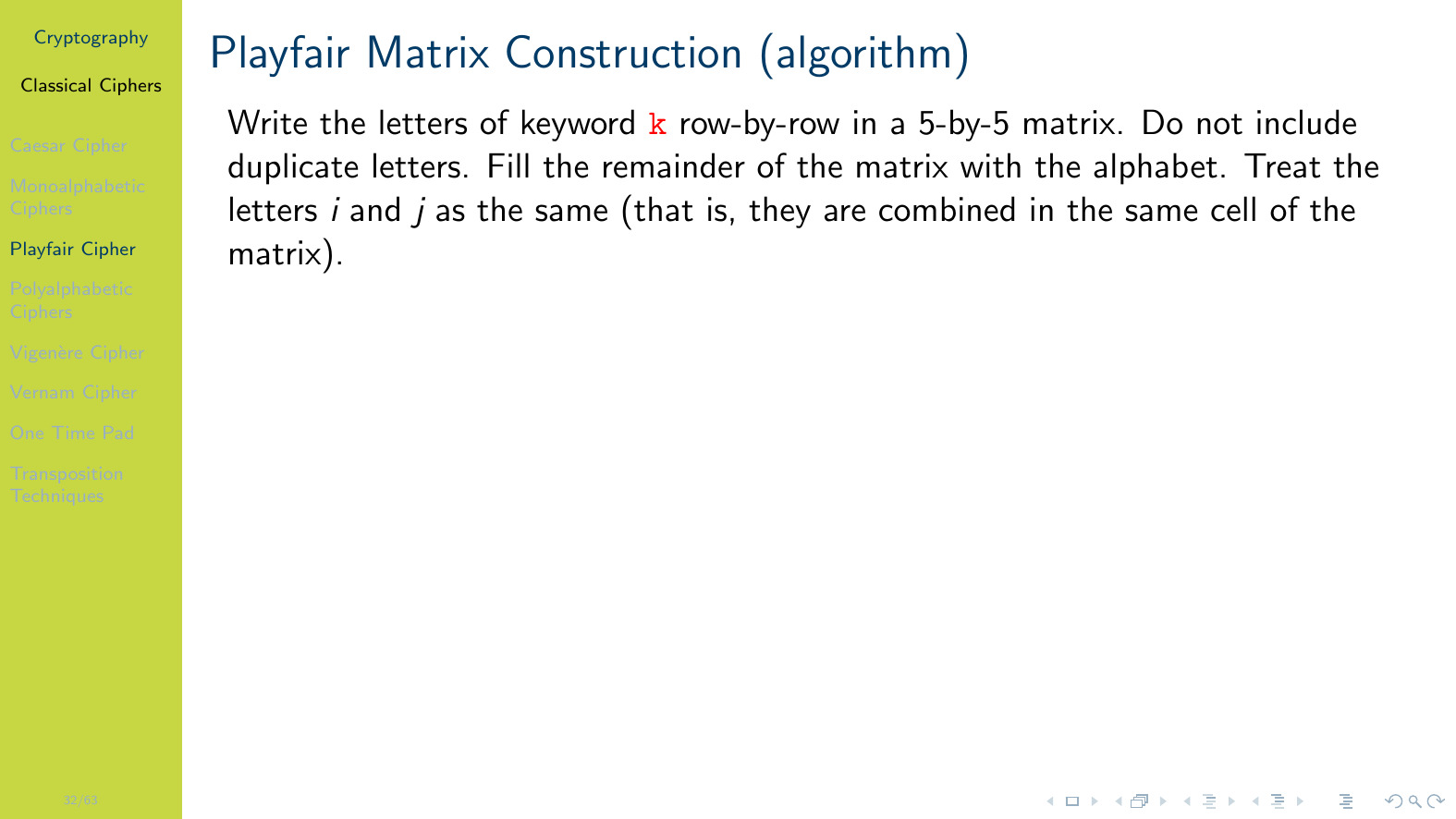 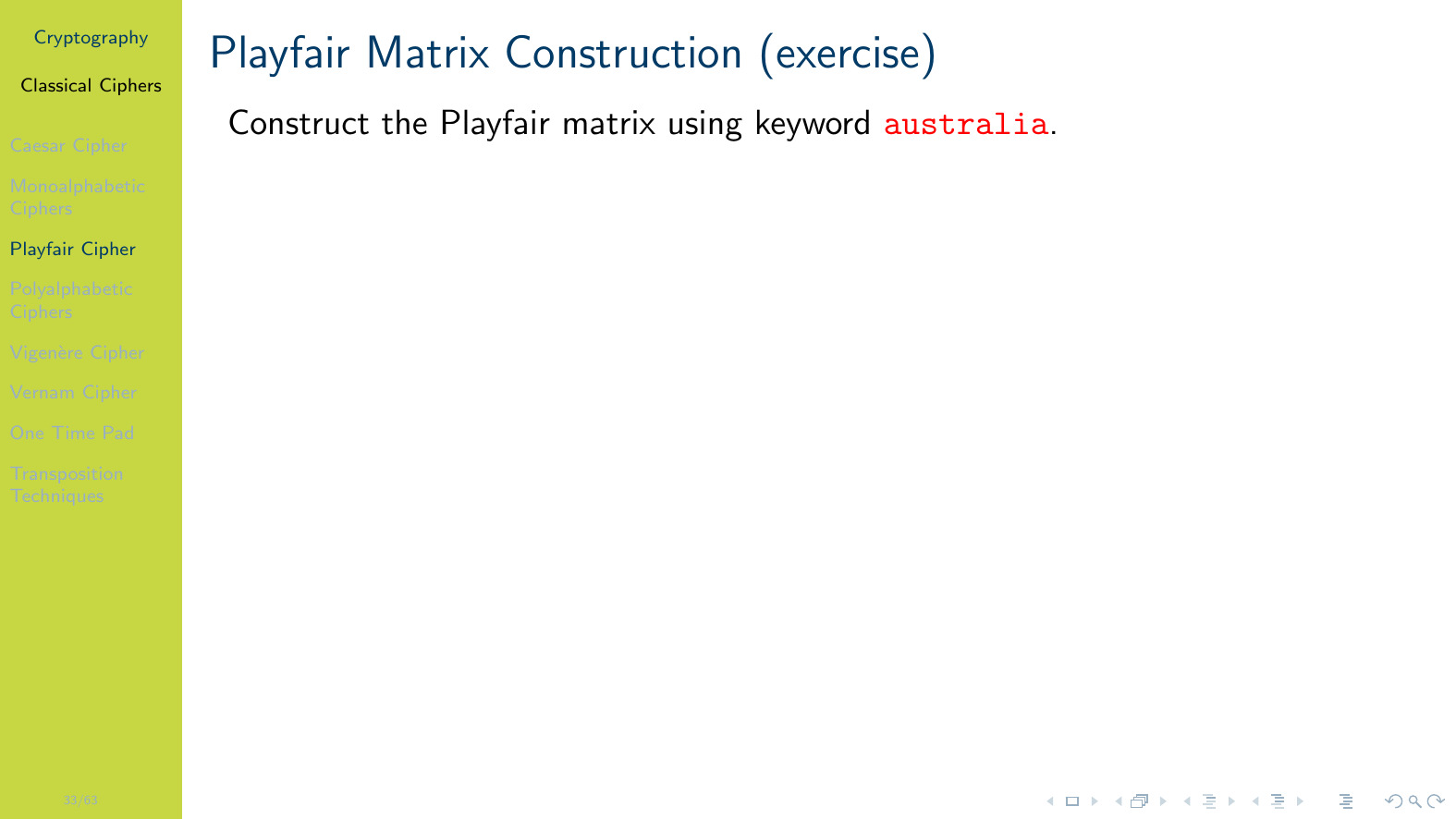 [Speaker Notes: }]
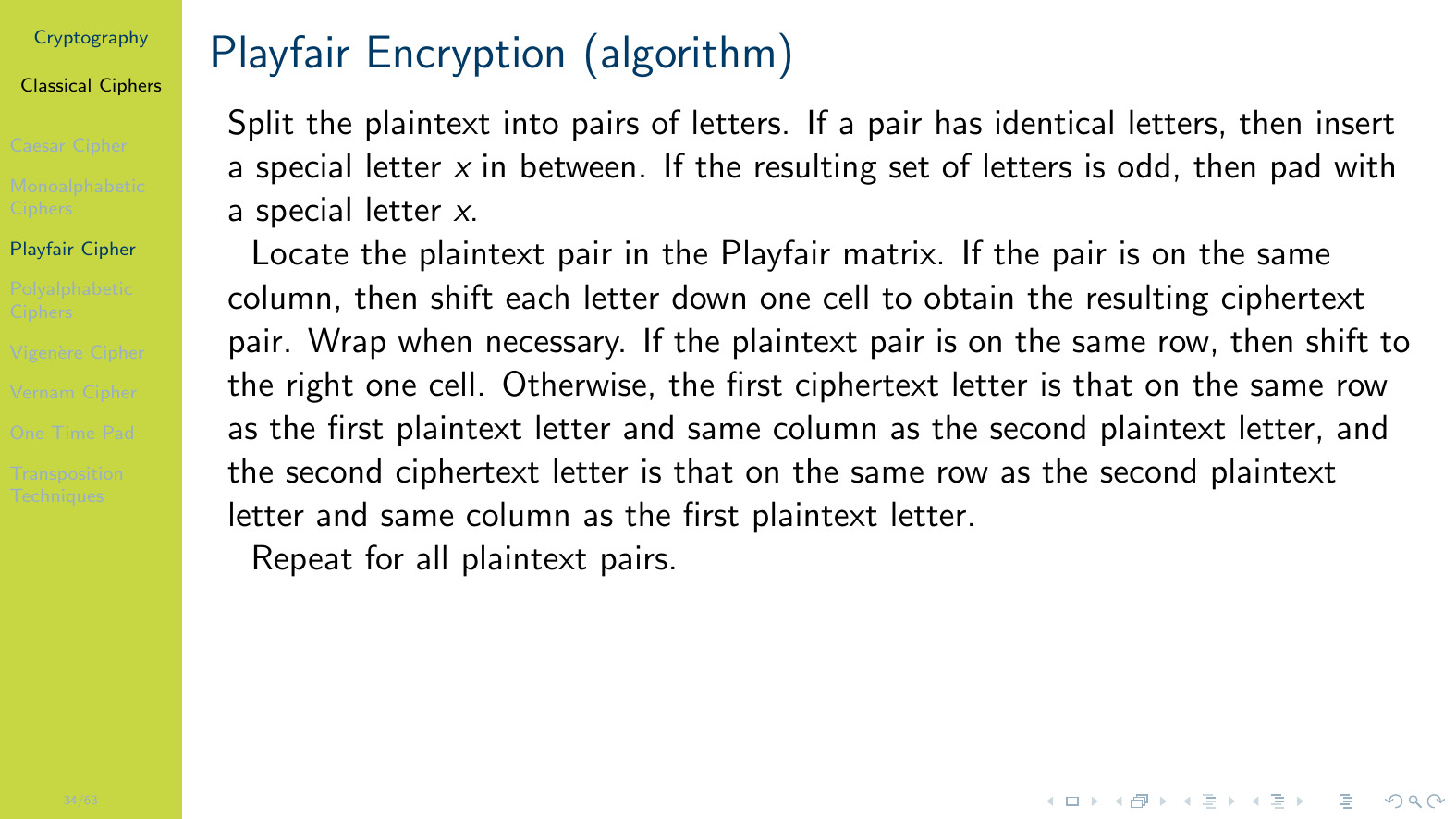 [Speaker Notes: Playfair decryption uses the same matrix and reverses the rules. That is, move up (instead of down) if on the same column, move left (instead of right) if on the same row. Finally, the padded special letters need to be removed. This can be done based upon knowledge of the langauge. For example, if the intermediate plaintext from decryption is \plaintext{helxlo}, then as that word doesn't exist, the x is removed to produce \plaintext{hello}.]
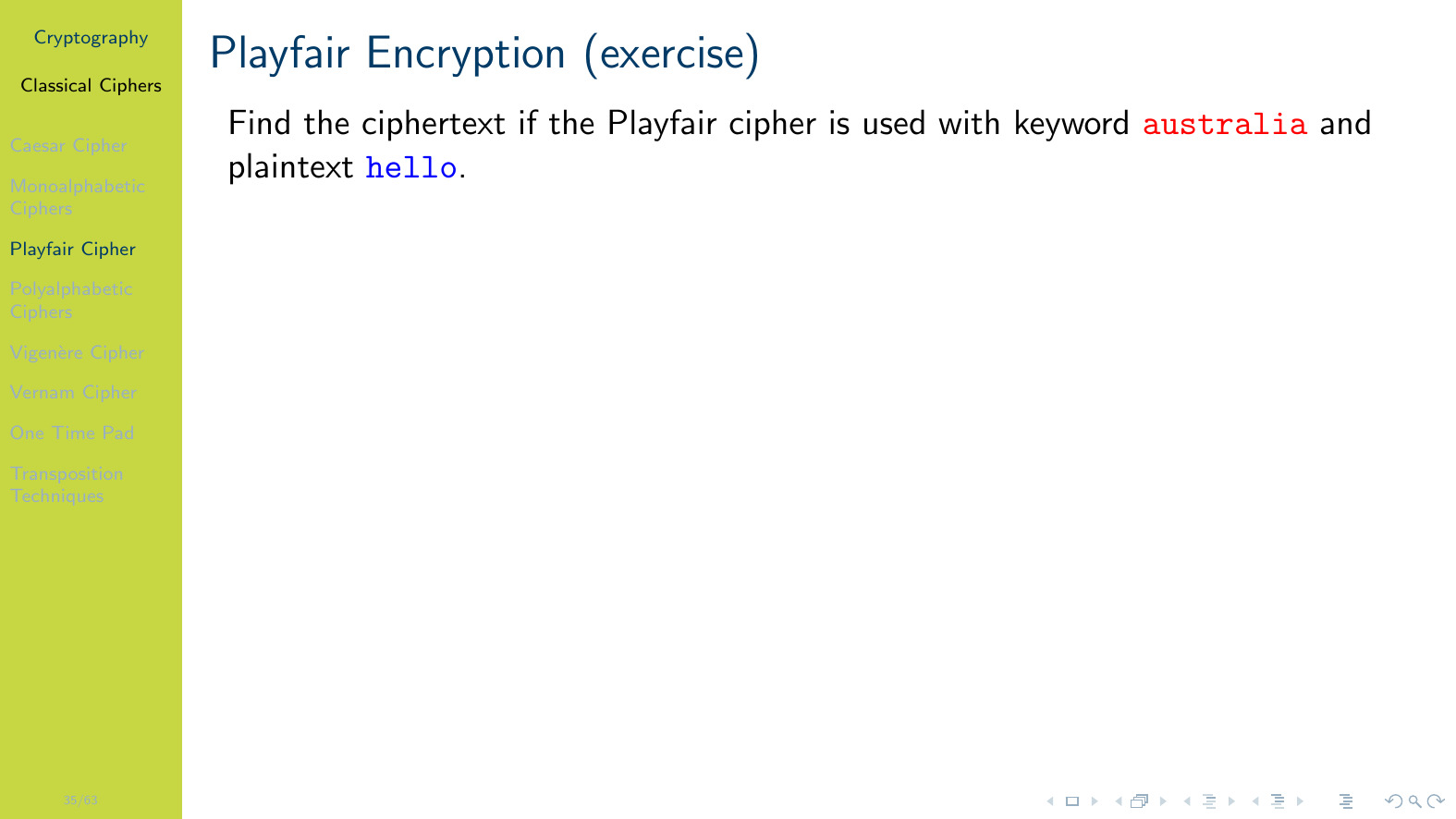 [Speaker Notes: }]
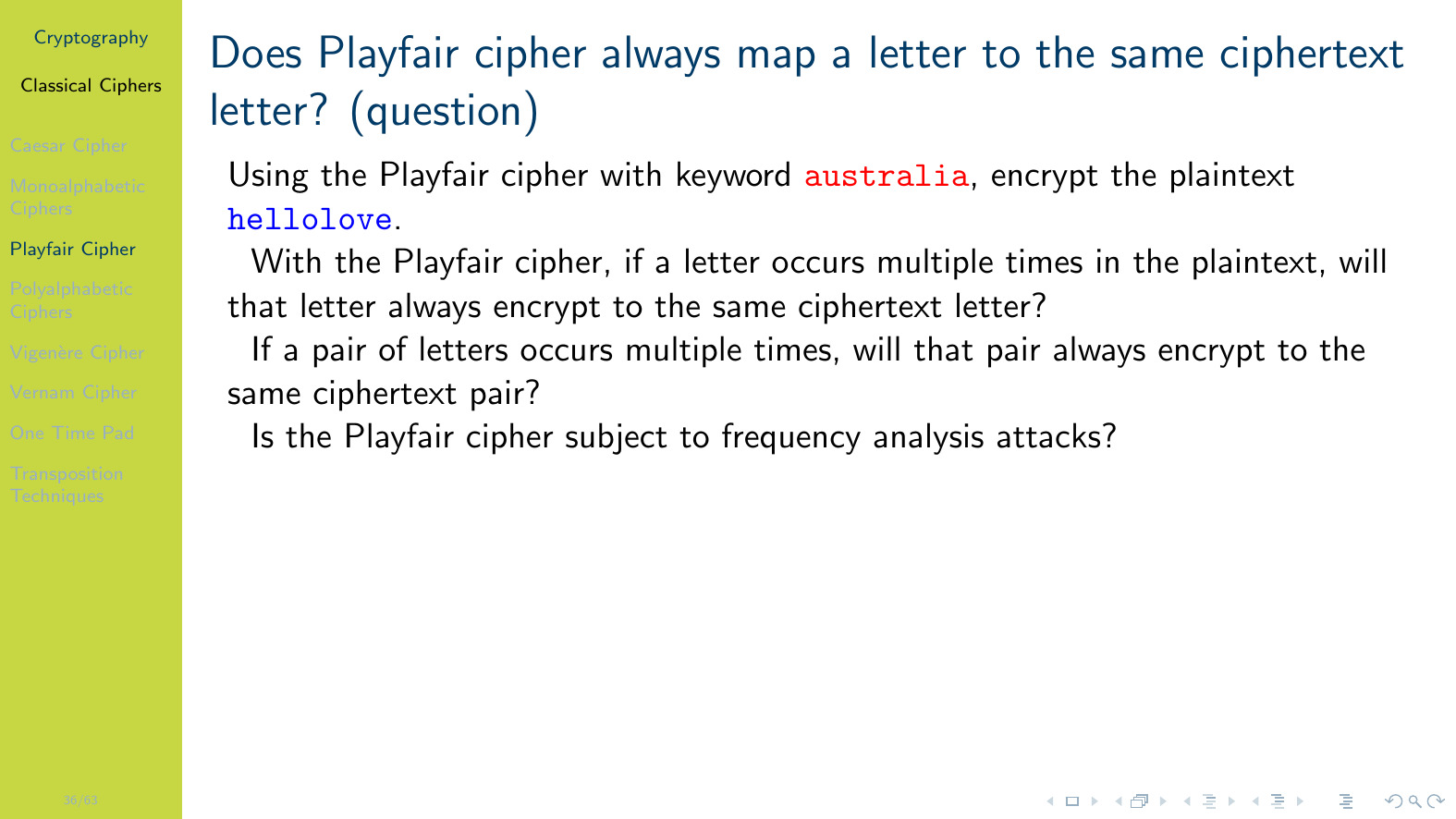 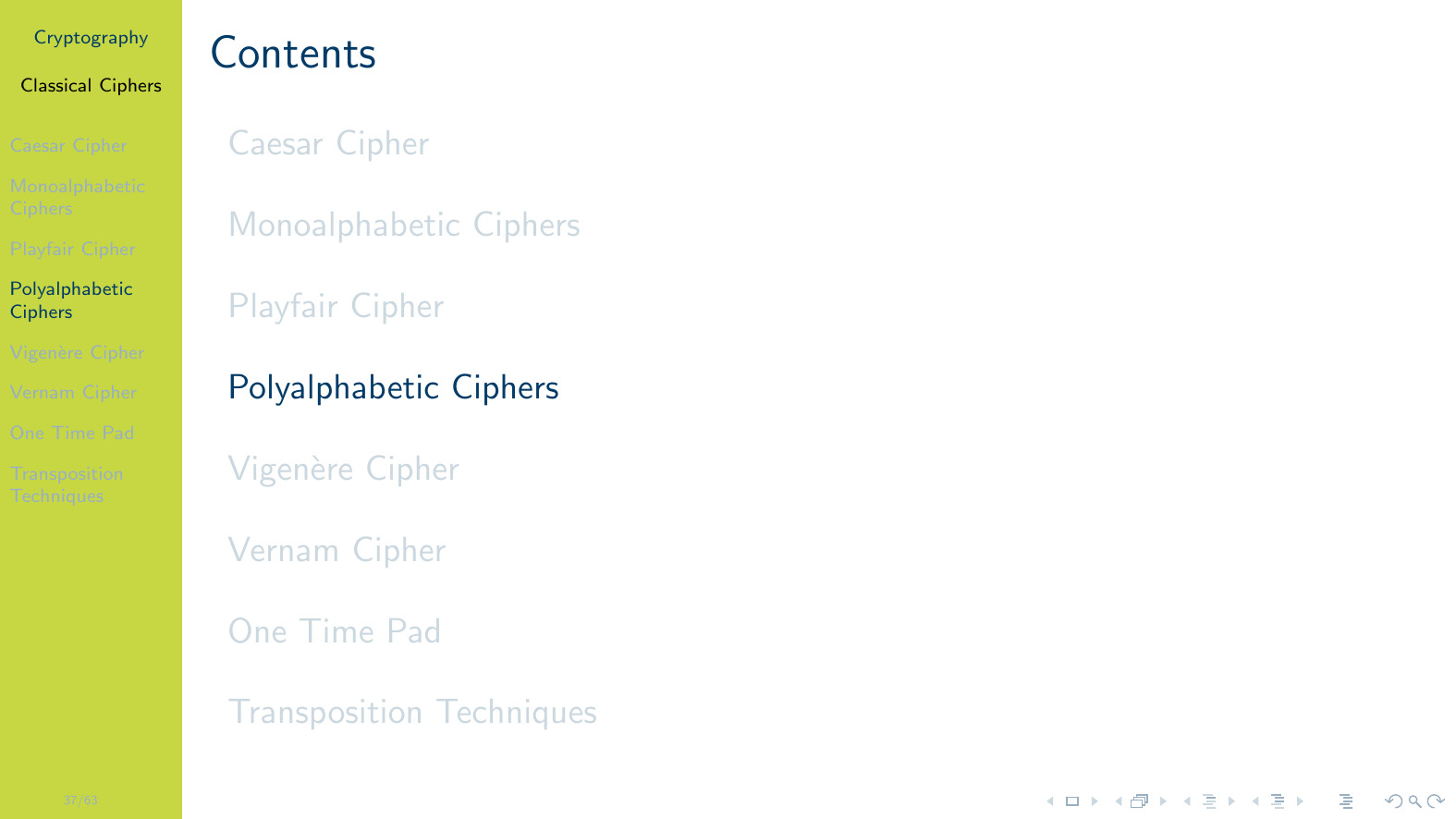 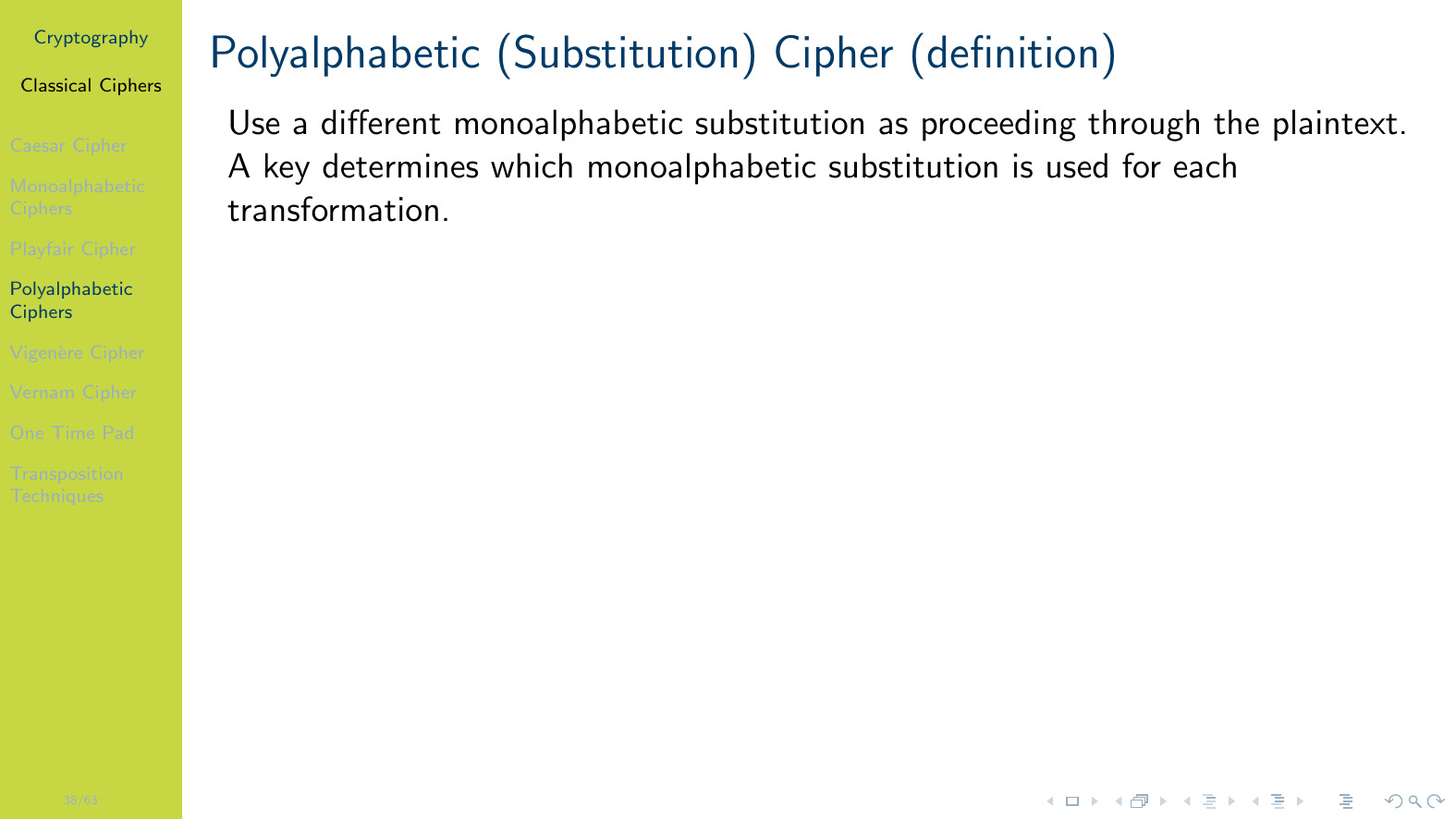 [Speaker Notes: For example, when encrypting a set of plaintext letters with a polyalphabetic cipher, a monoalpabetic cipher with a particular key is used to encrypt the first letter, and then the same monoalphabetic cipher is used but with a different key to encrypt the second letter. They key used for the monoalphabetic cipher is determined by the key (or keyword) for the polyalphabetic cipher.]
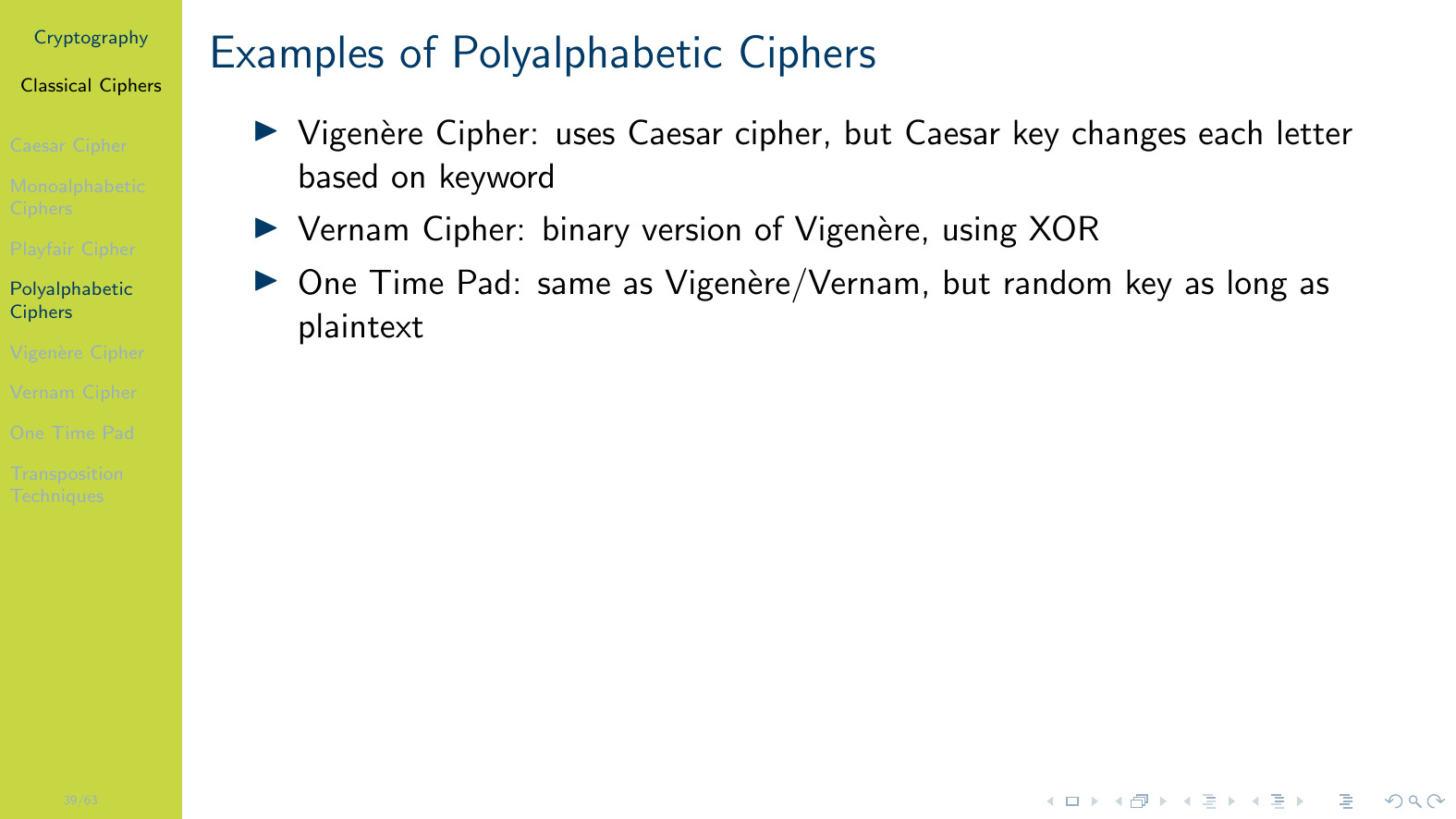 [Speaker Notes: Selected polyalphabetic ciphers are explained in depth in the following sections.]
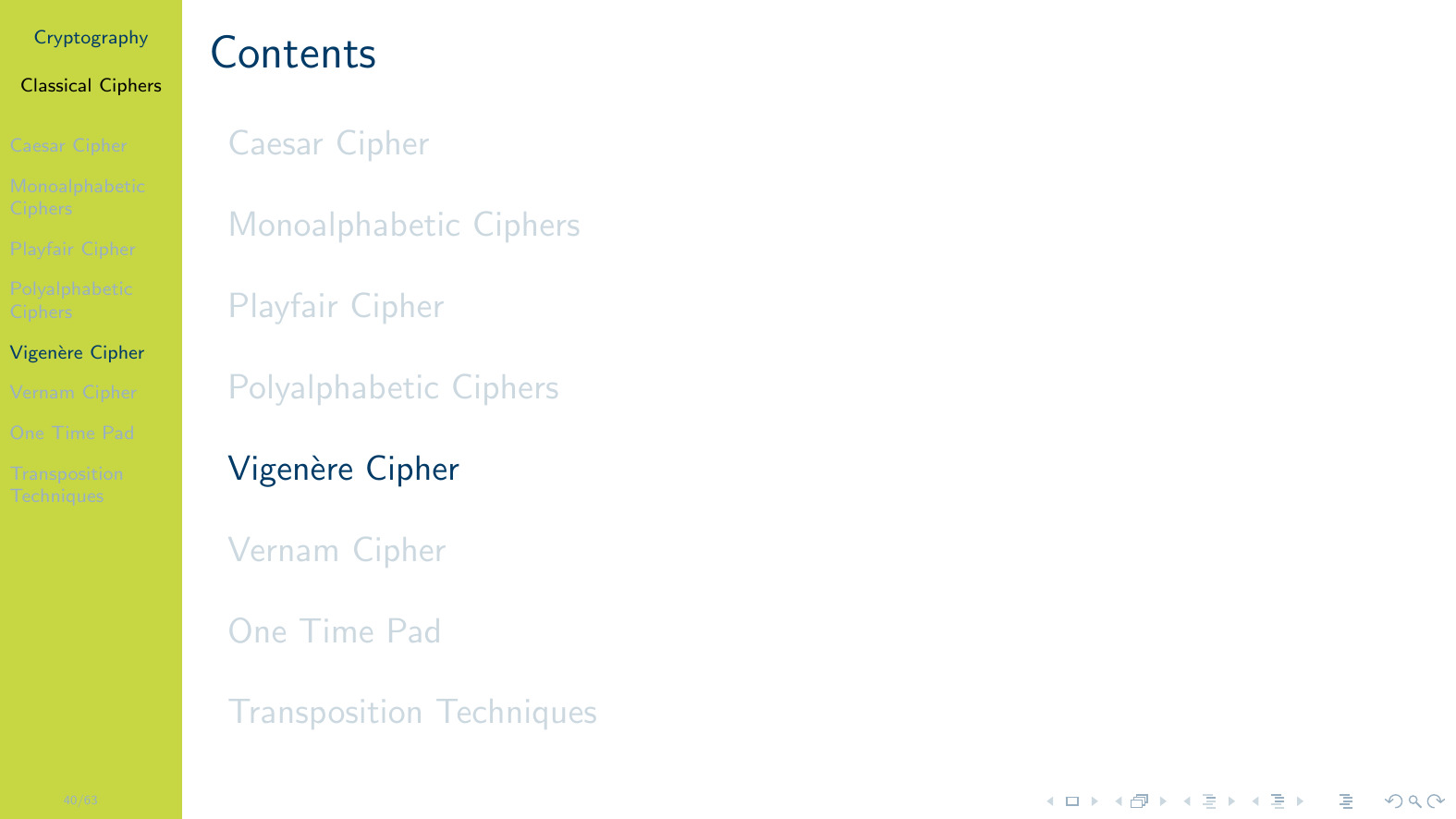 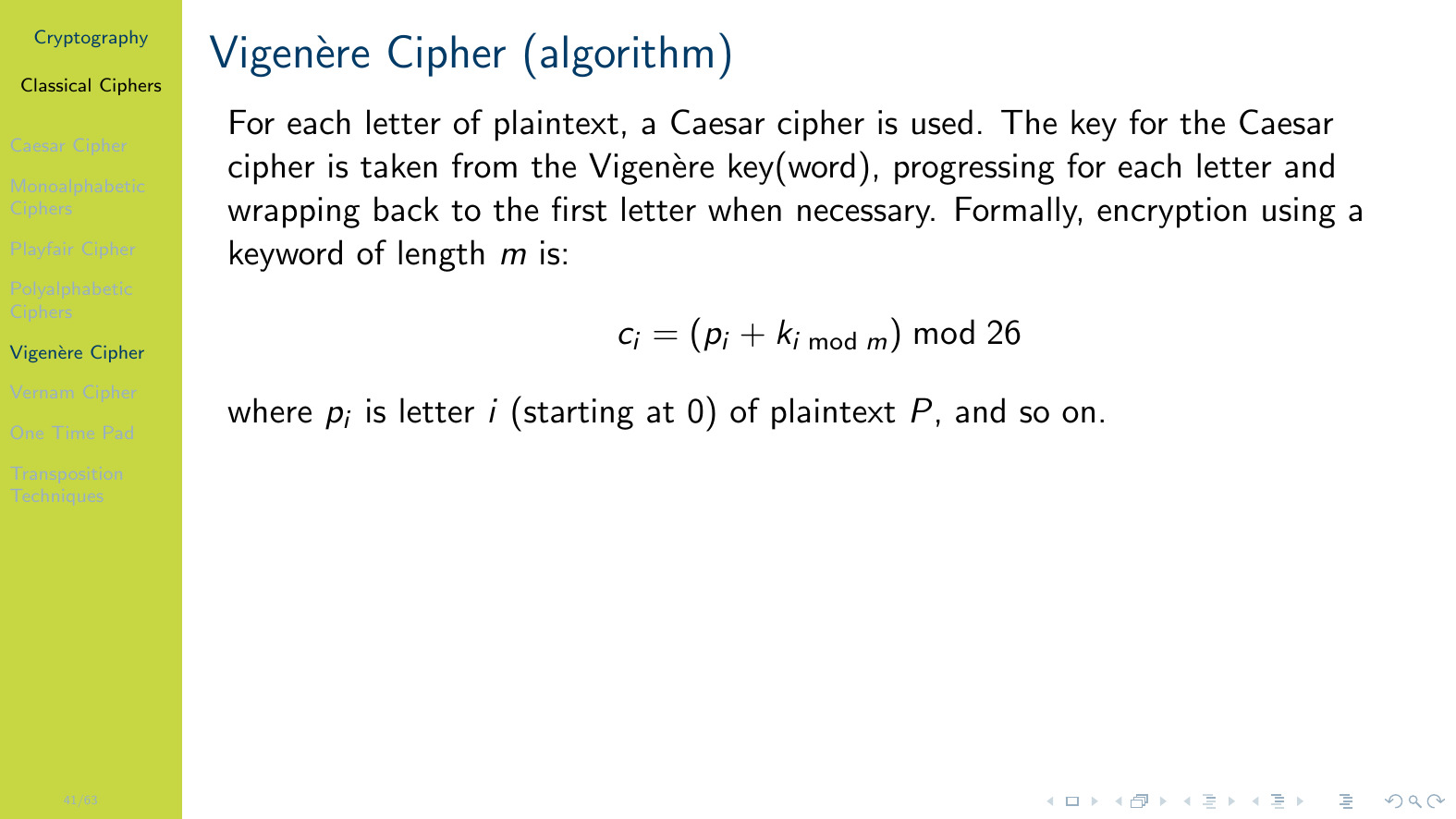 [Speaker Notes: Simply, Vigen\`{e}re cipher is just the Caesar cipher, but changing the Caesar key for each letter encrypted/decrypted. The Caesar key is taken from the Vigen\`{e}re key. The Vigen\`{e}re key is not a single value/letter, but a set of values/letters, and hence referred to as a keyword. Encrypting the first letter of plaintext uses the first key from the keyword. Encrypting the second letter of plaintext uses the second key from the keyword. And so on. As the keyword (for convenience) is usually shorter than the plaintext, once the end of the keyword is reached, we return to the first letter, i.e.\ wrap around. \\~\ In the formal equation for encryption, $i$ represents letter $i$ (starting at 0) of the plaintext. For example, if the keyword is 6 letters, when encrypting letter 8 of the plaintext (that is the 9th), then $k_2$ is used, i.e.\ the 3rd letter from the keyword.]
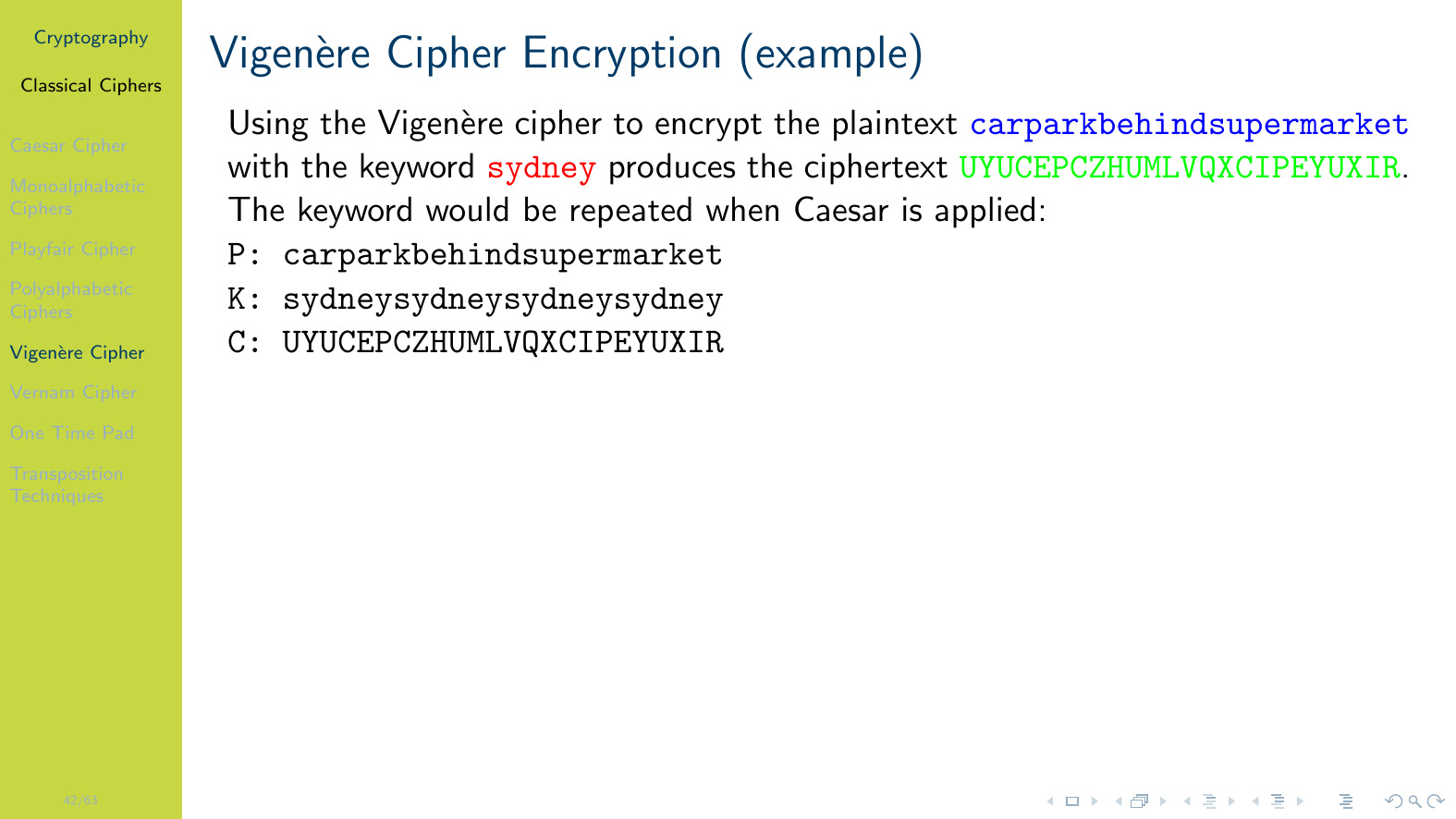 [Speaker Notes: Note that the first \plaintext{a} in the plaintext transforms to \ciphertext{Y}, while the second \plaintext{a} transforms to \ciphertext{E}. With polyalphabetic ciphers, the same plaintext letters do not necessarily always transform to the same ciphertext letters. Although they may: look at the third \plaintext{a}. \index{Vigen\`{e}re cipher!example}]
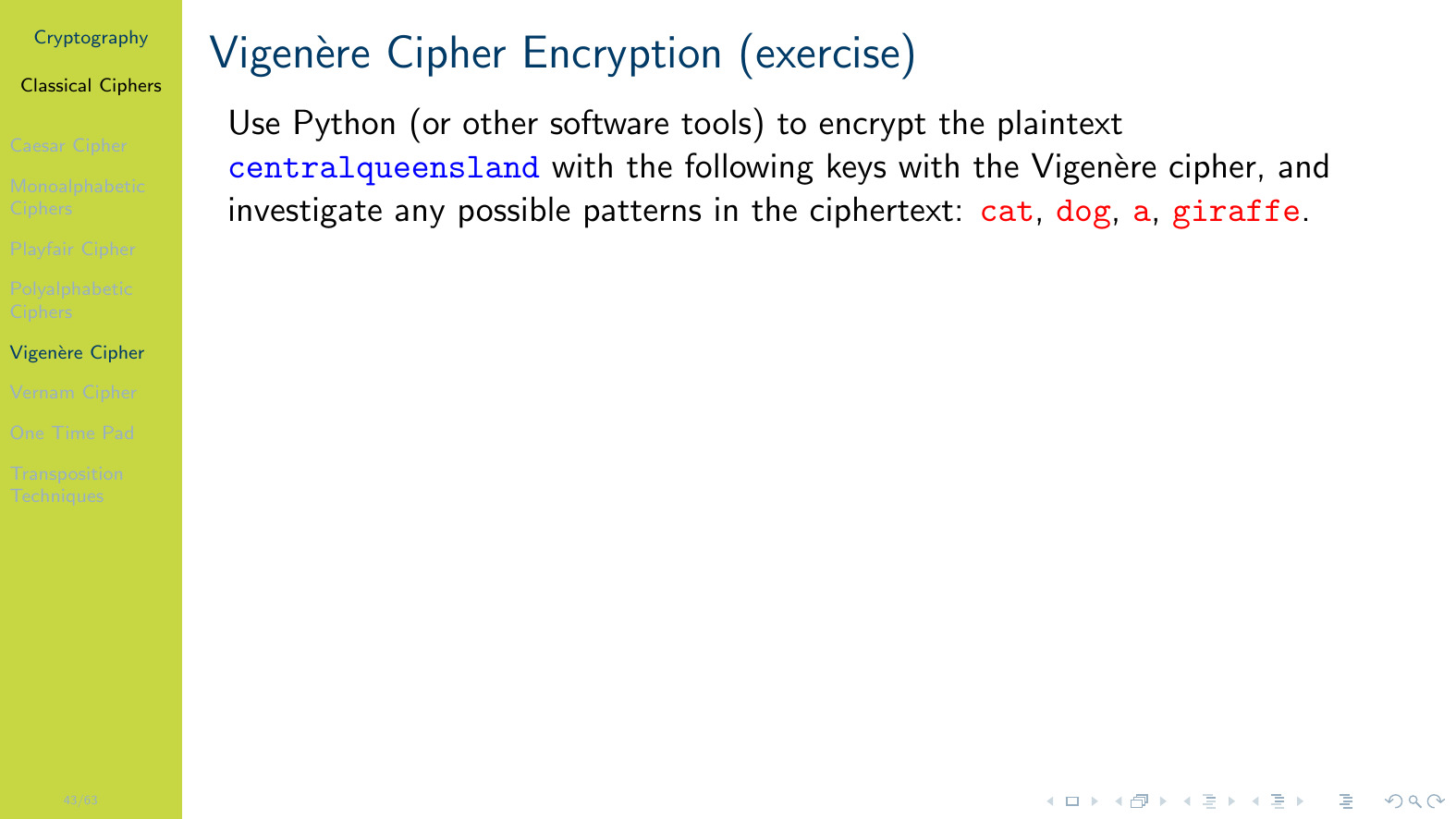 [Speaker Notes: }]
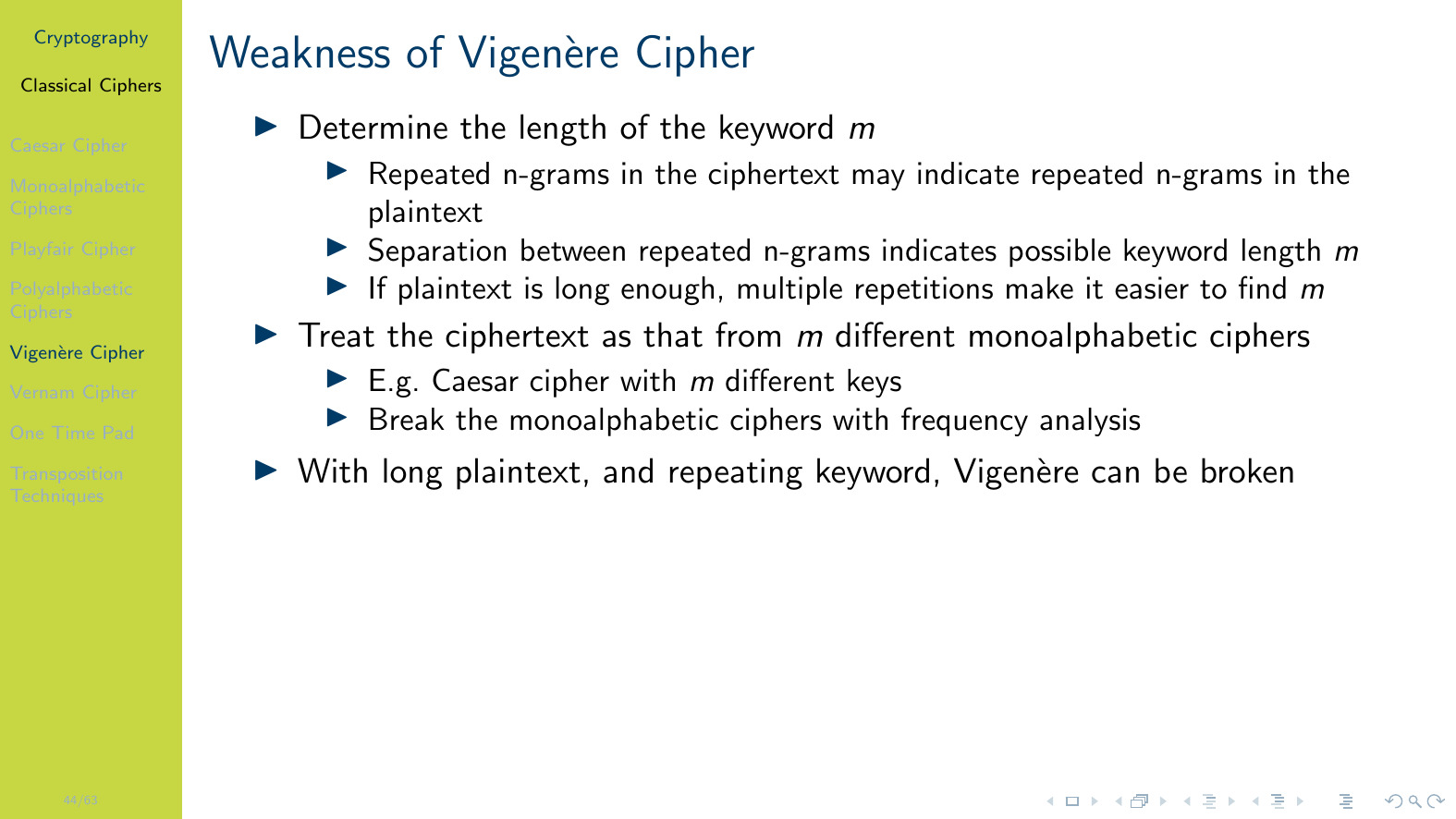 [Speaker Notes: The following shows an example of breaking the Vigen\`{e}re cipher, although it is not necessary to be able to do this yourself manually.]
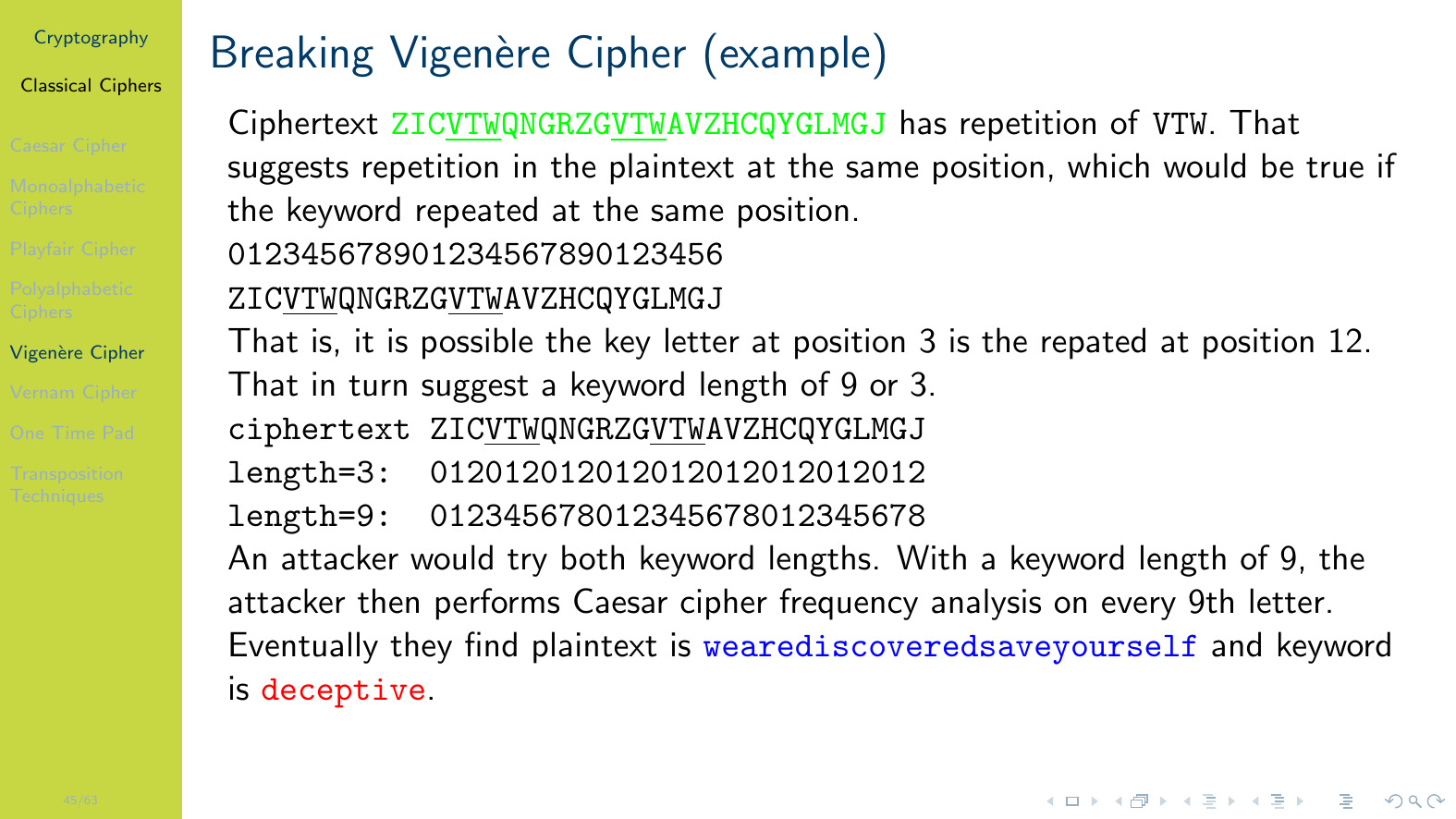 [Speaker Notes: This attack may require some trial-and-error, and will be more likely to be successful when the plaintext is very long. See the Stallings textbook, from which the example is taken, for further explanation.]
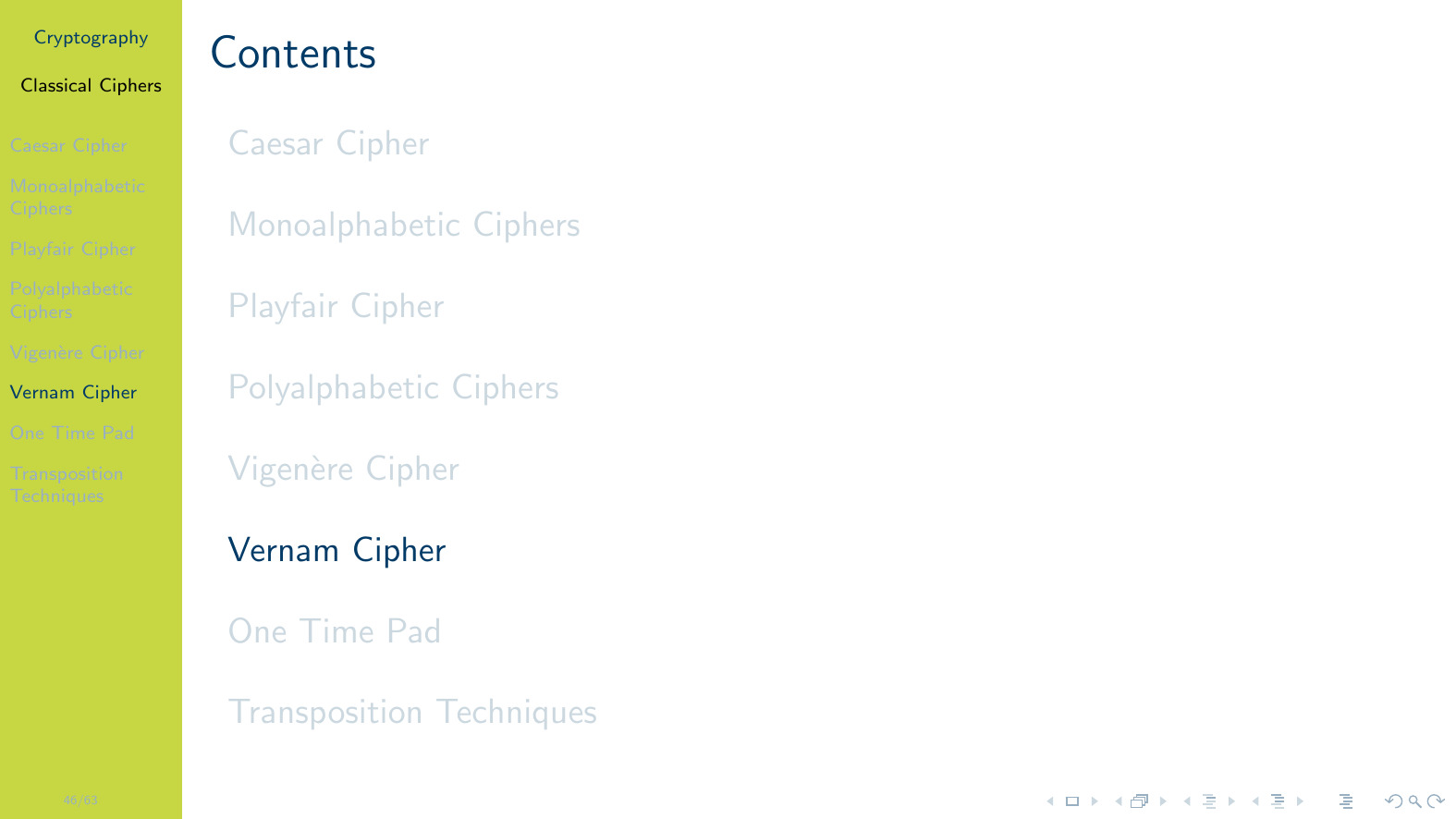 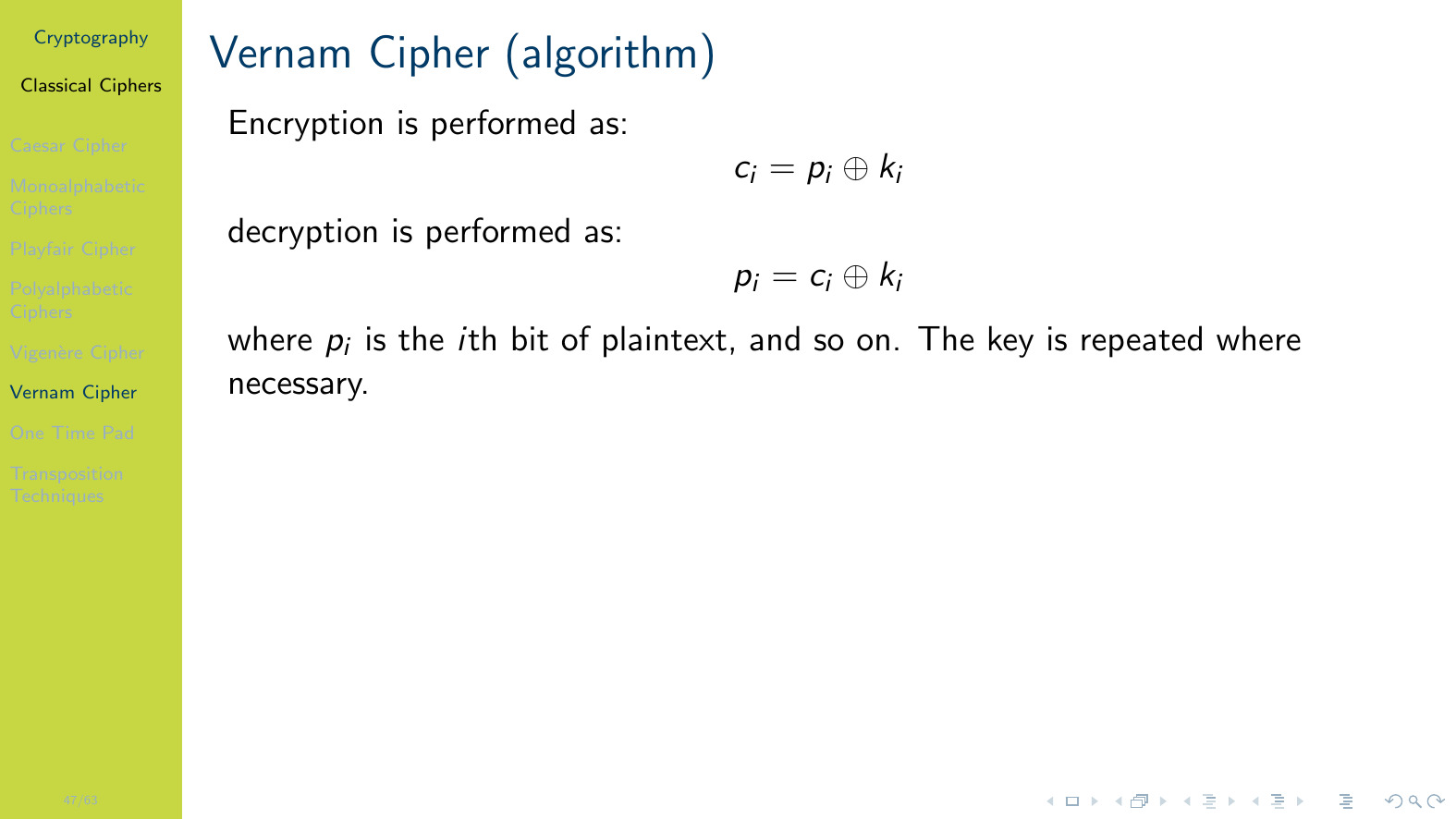 [Speaker Notes: The Vernam cipher is essentially a binary form of the Vigen\`{e}re cipher. The mathematical form of Vigen\`{e}re encryption adds the plaintext and key and mods by 26 (where there are 26 possible charactersd). In binary, there are 2 possible characters, so the equivalnet is to add the plaintext and key and mod by 2. This identical to the XOR operation.]
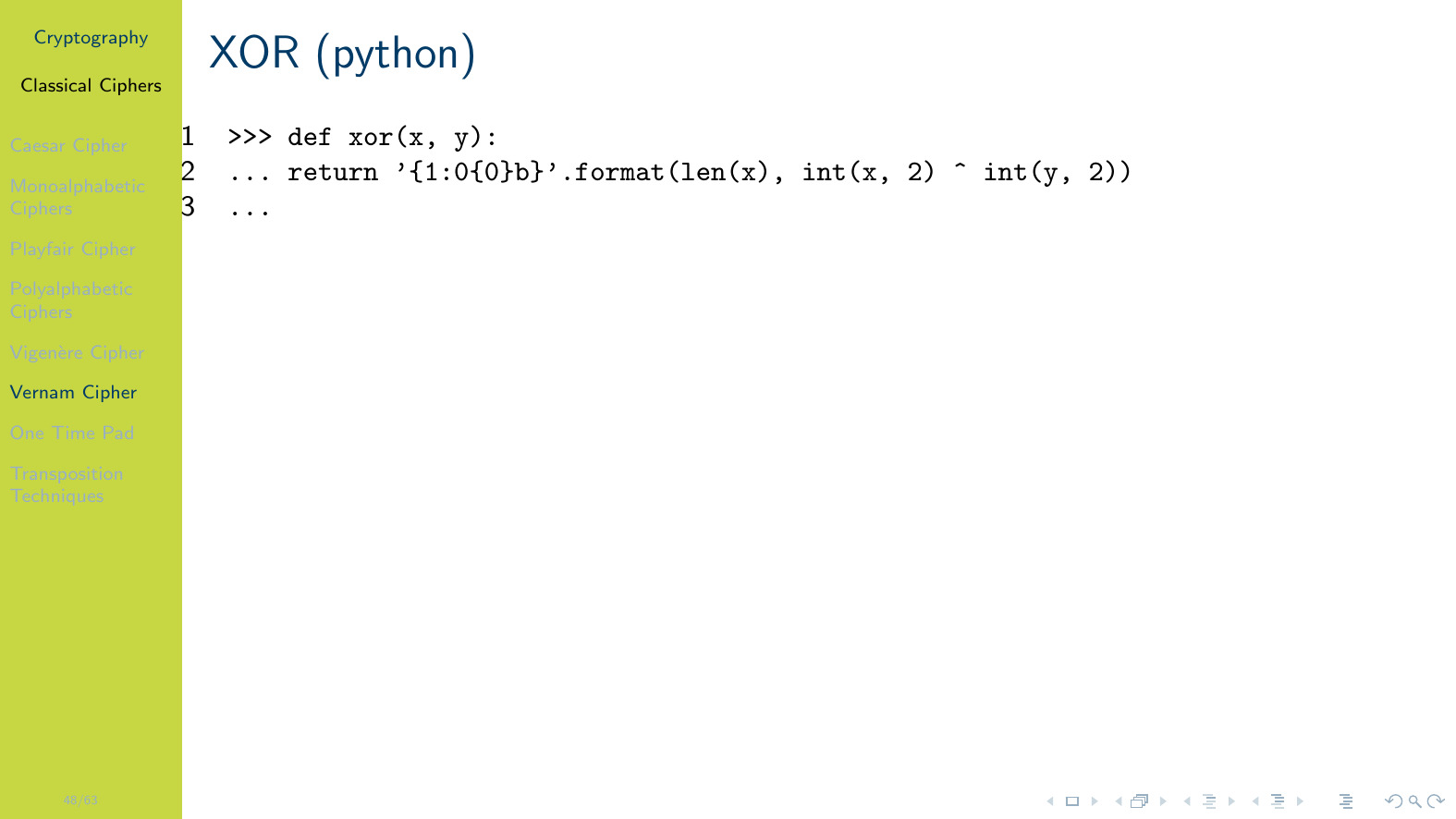 [Speaker Notes: The Python code defines a function called \texttt{xor} that takes two strings representing bits, and returns a string represent the XOR of those bits. The actual XOR is performed on integers using the Python hat \^ operator. The rest is formatting as strings.]
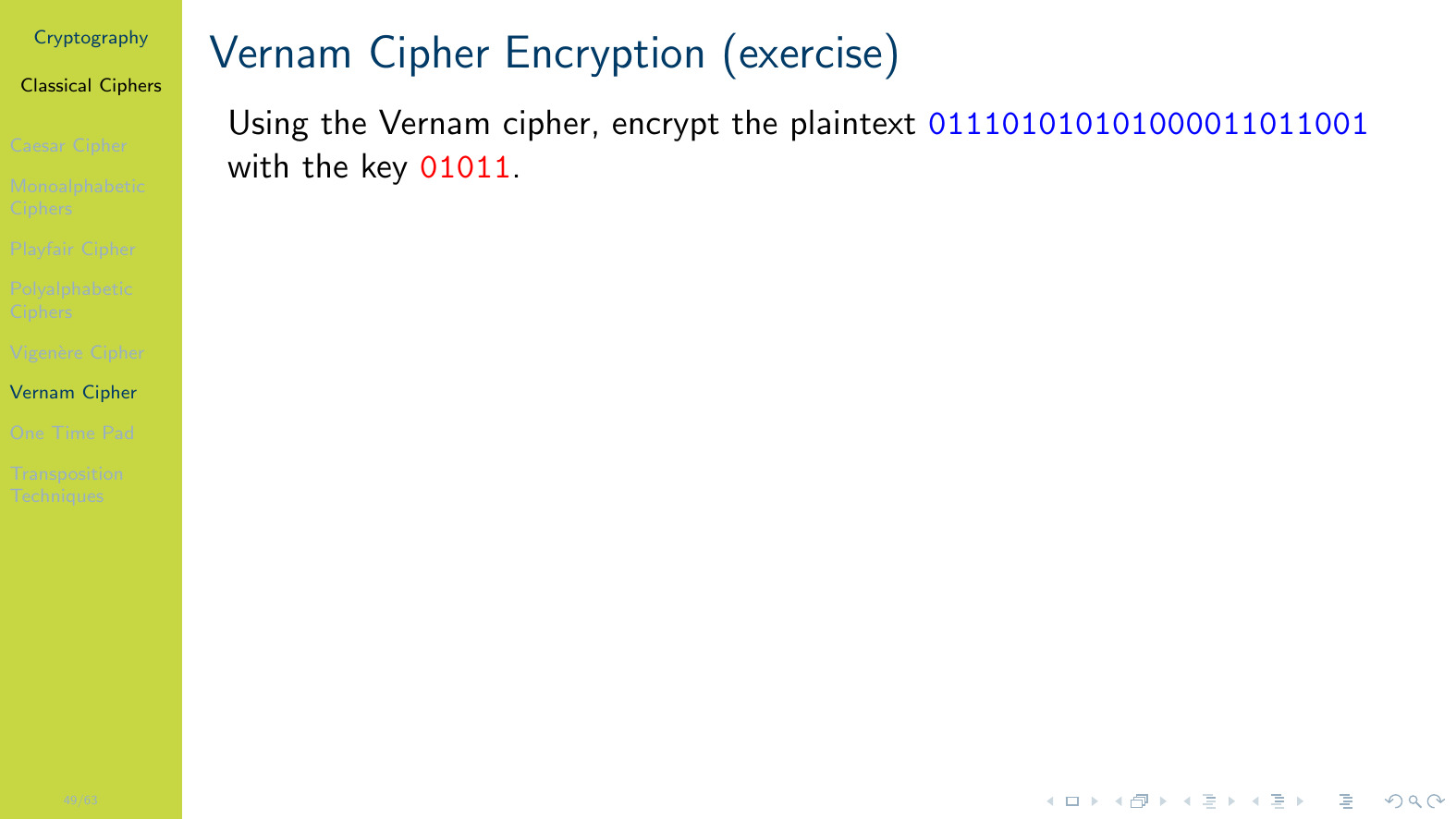 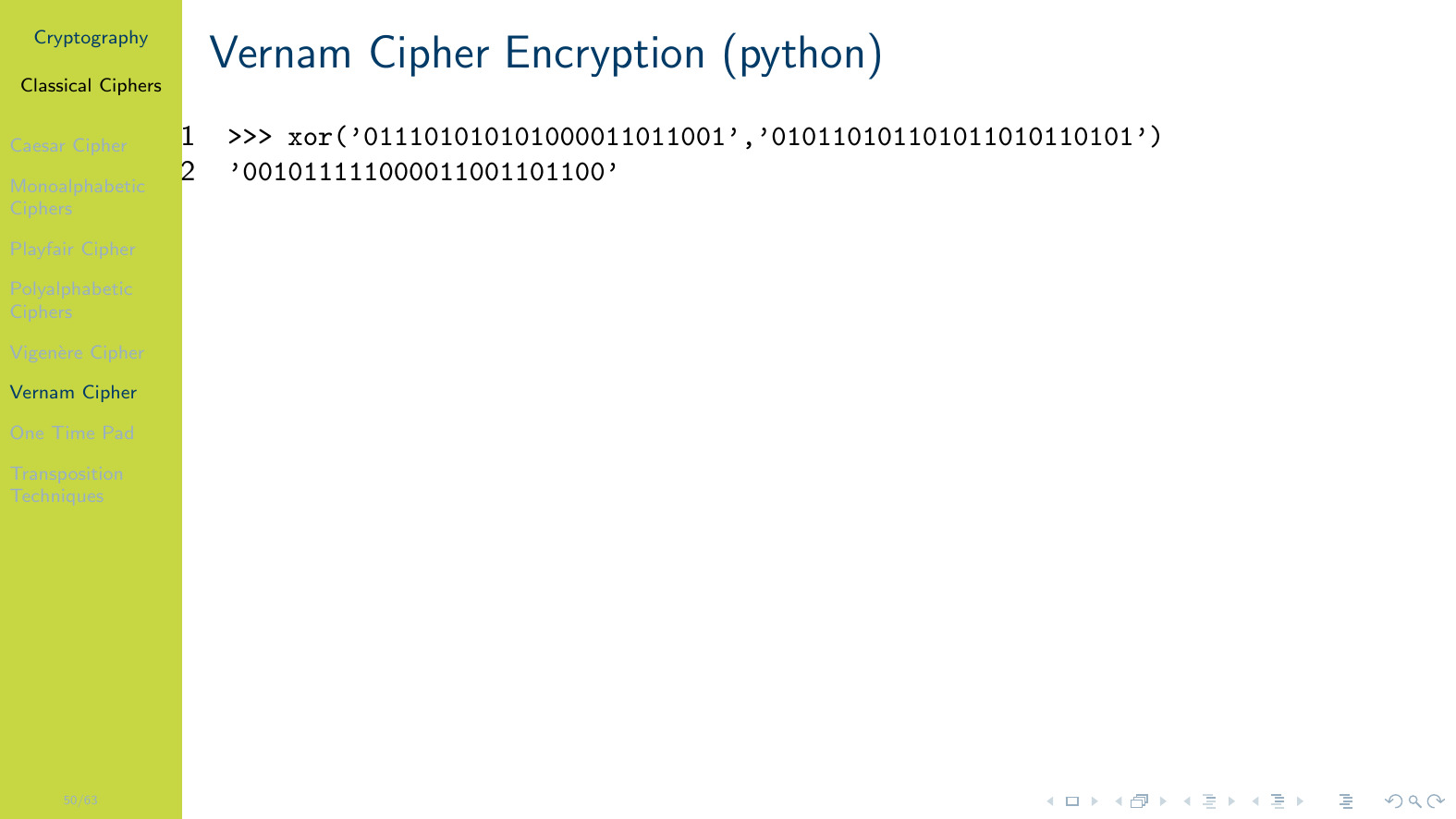 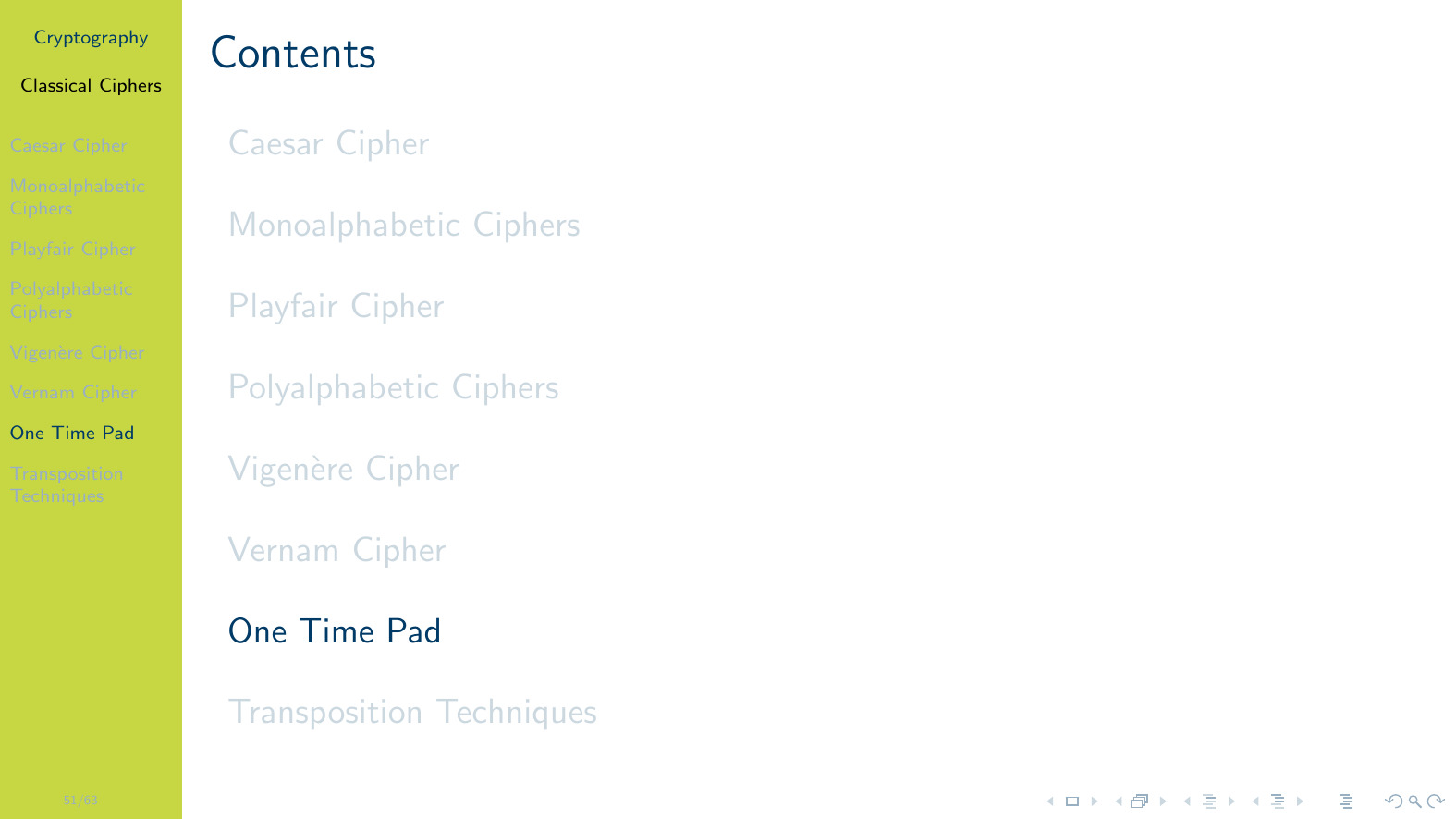 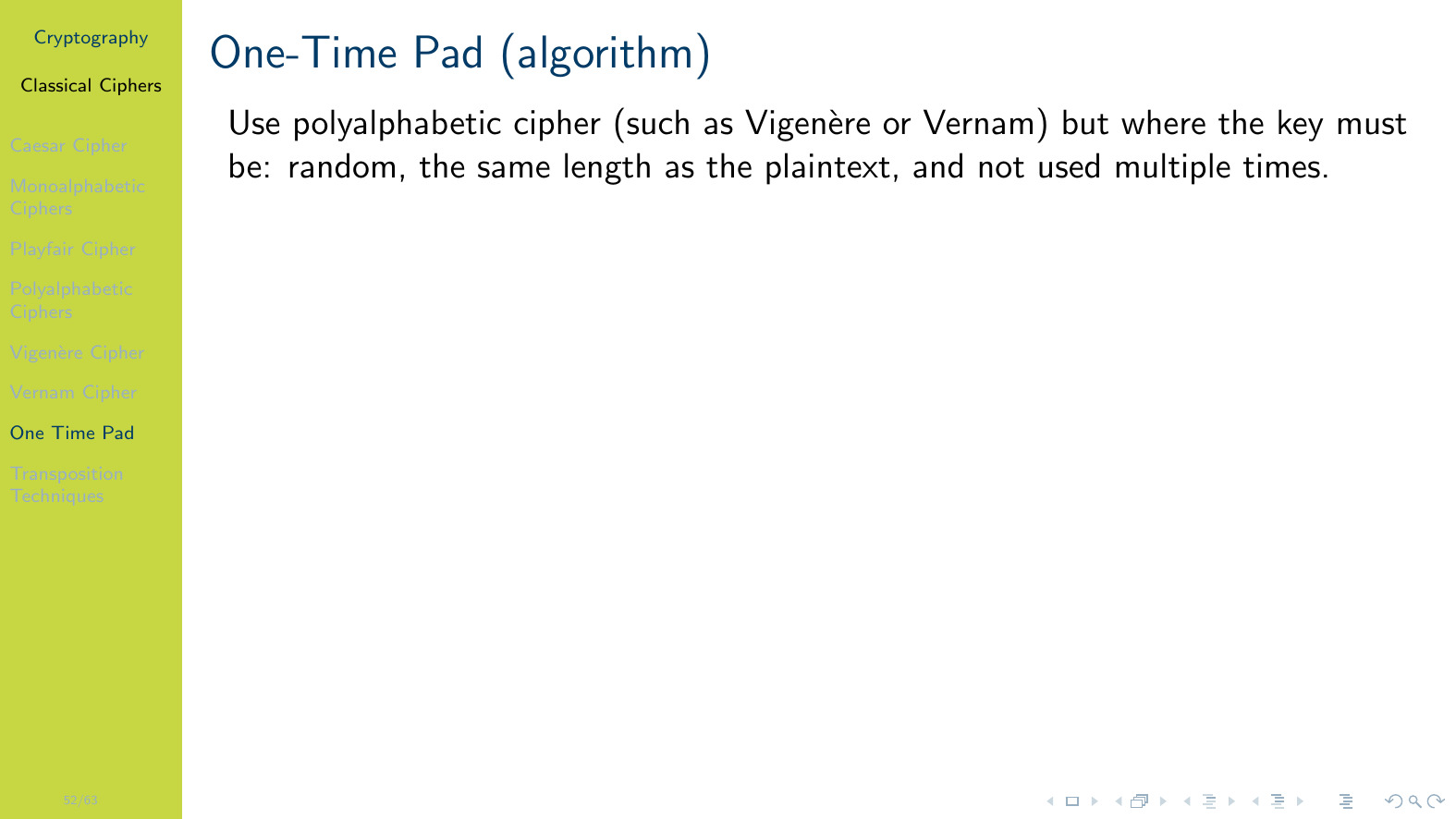 [Speaker Notes: Essentially, the Vigen\`{e}re or Vernam become a \ac{OTP} if the keys are chosen appropriately.]
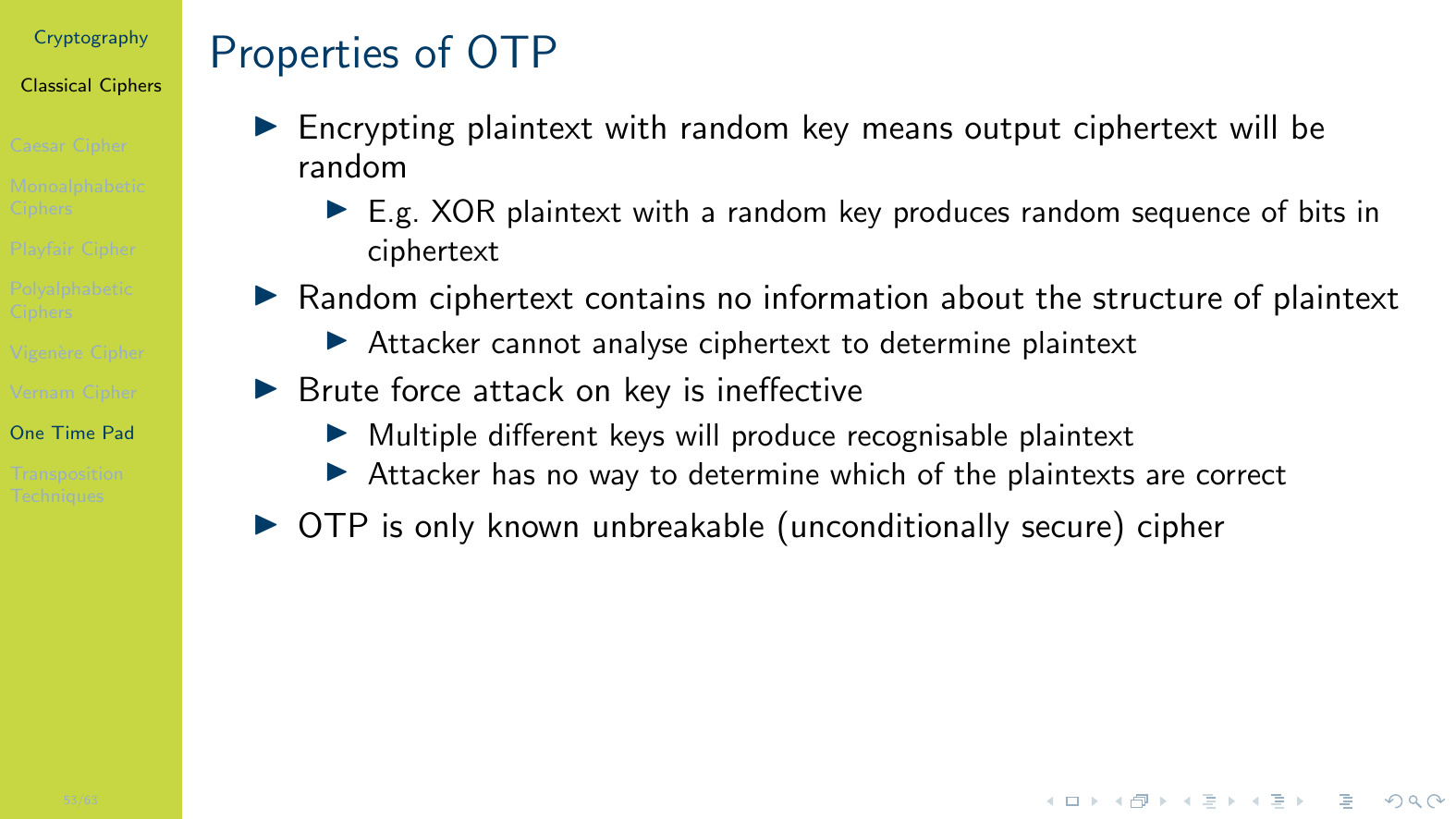 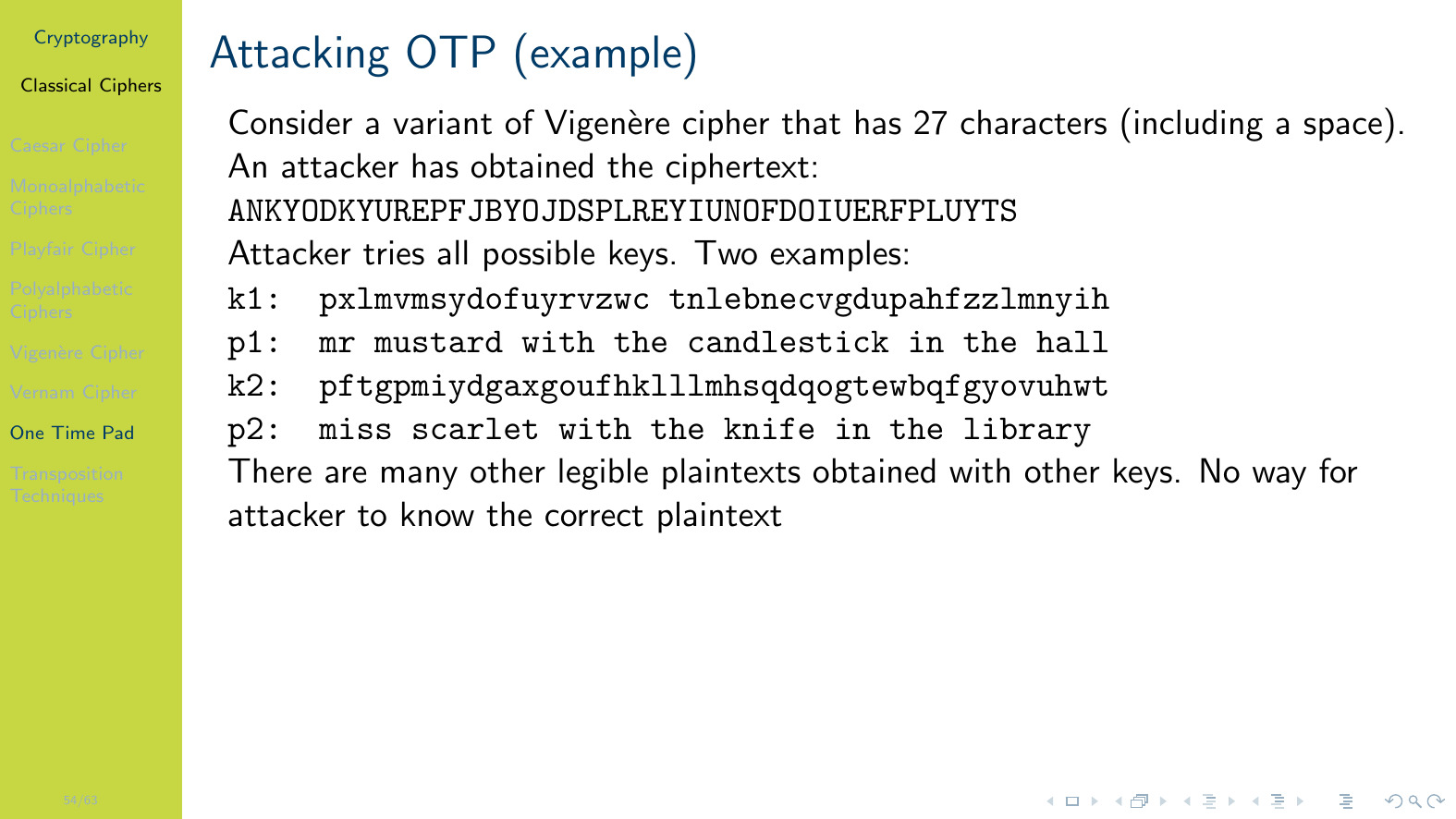 [Speaker Notes: The example shows that even a brute force attack on a OTP is unsuccessful. Even if the attacker could try all possible keys---the plaintext is 43 characters long and so there are $27^{43} \approx 10^{61}$ keys---they would find many possible plaintext values that make sense. The example shows two such plaintext values that the attacker obtained. Which one is the correct plaintext? They both make sense (in English). The attacker has no way of knowing. In general, there will be many plaintext values that make sense from a brute force attack, and the attacker has no way of knowing which is the correct (original) plaintext. Therefore a brute force attack on a OTP is ineffective.]
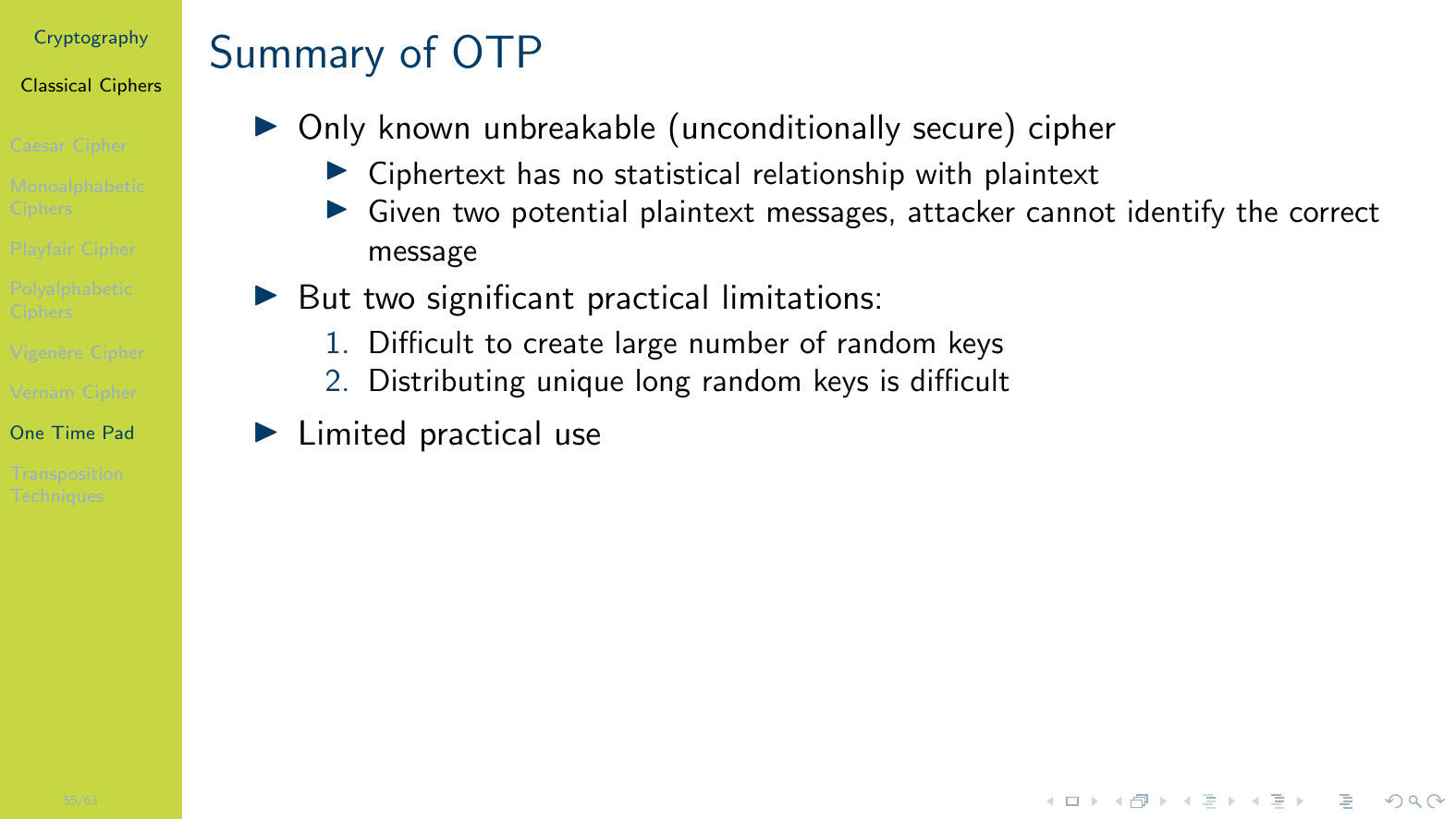 [Speaker Notes: The practical limittions are significant. The requirement that the key must be as long as the plaintext, random and never repeated (if it is repeated then the same problems arise as in the original Vernam cipher) means large random values must be created. But creating a large amount of random data is actually difficult. Imagine you wanted to use a OTP for encrypting large data transfers (multiple gigabytes) across a network. Multiple gigabytes of random data must be generated for the key, which is time consuming (seconds to hours) for some computers. Also, the key must be exchanging, usually over a network, with the other party in advance. So to encrypt a 1GB file to need a 1GB random key. Both the key and file must be sent across the network, i.e.\ a total of 2GB. This is very inefficient use of the network: a maximum of 50\% efficiency. \\~\ Later we will see real ciphers that work with a relatively small, fixed length key (e.g.\ 128 bits) and provide sufficient security.]
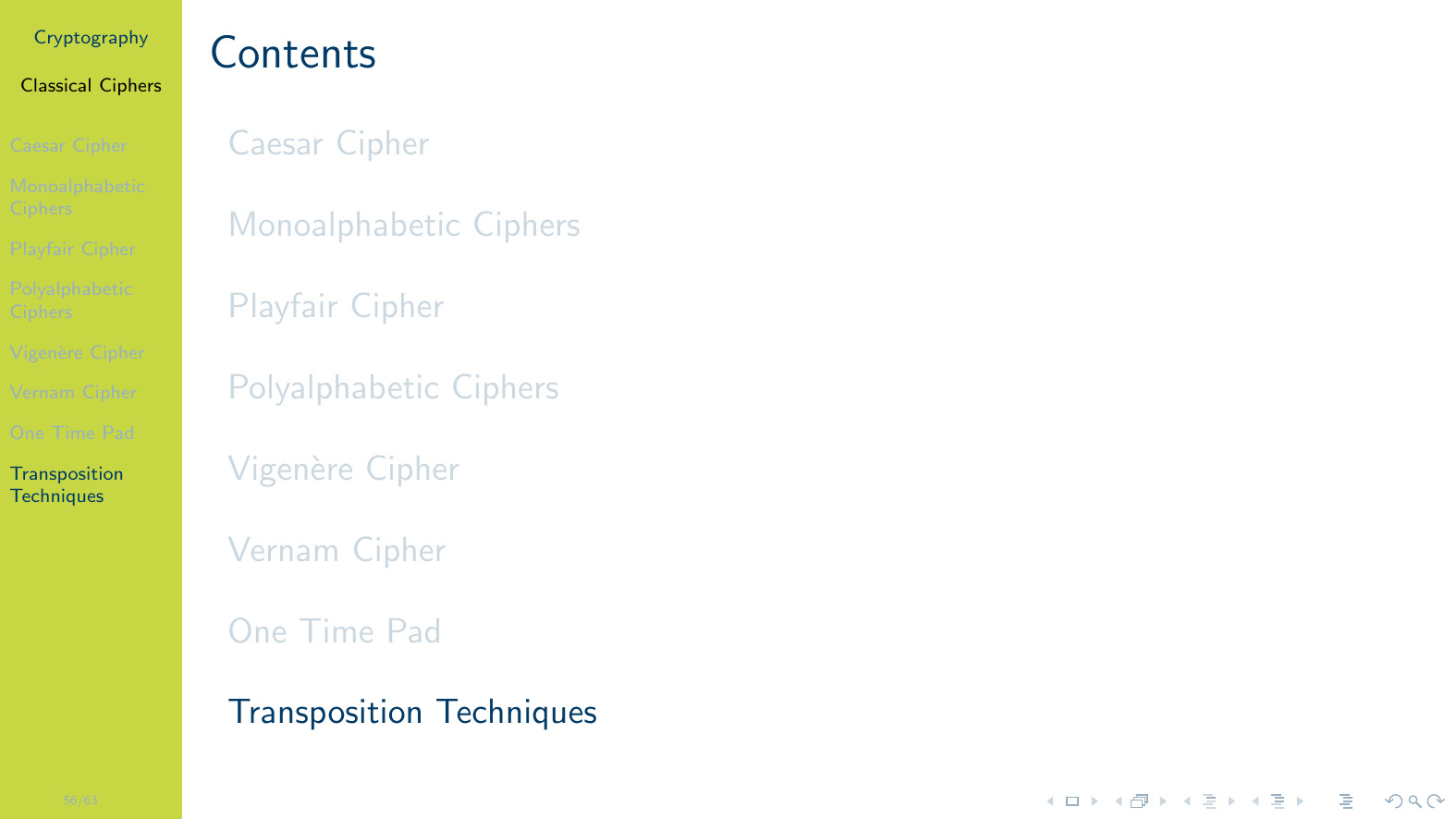 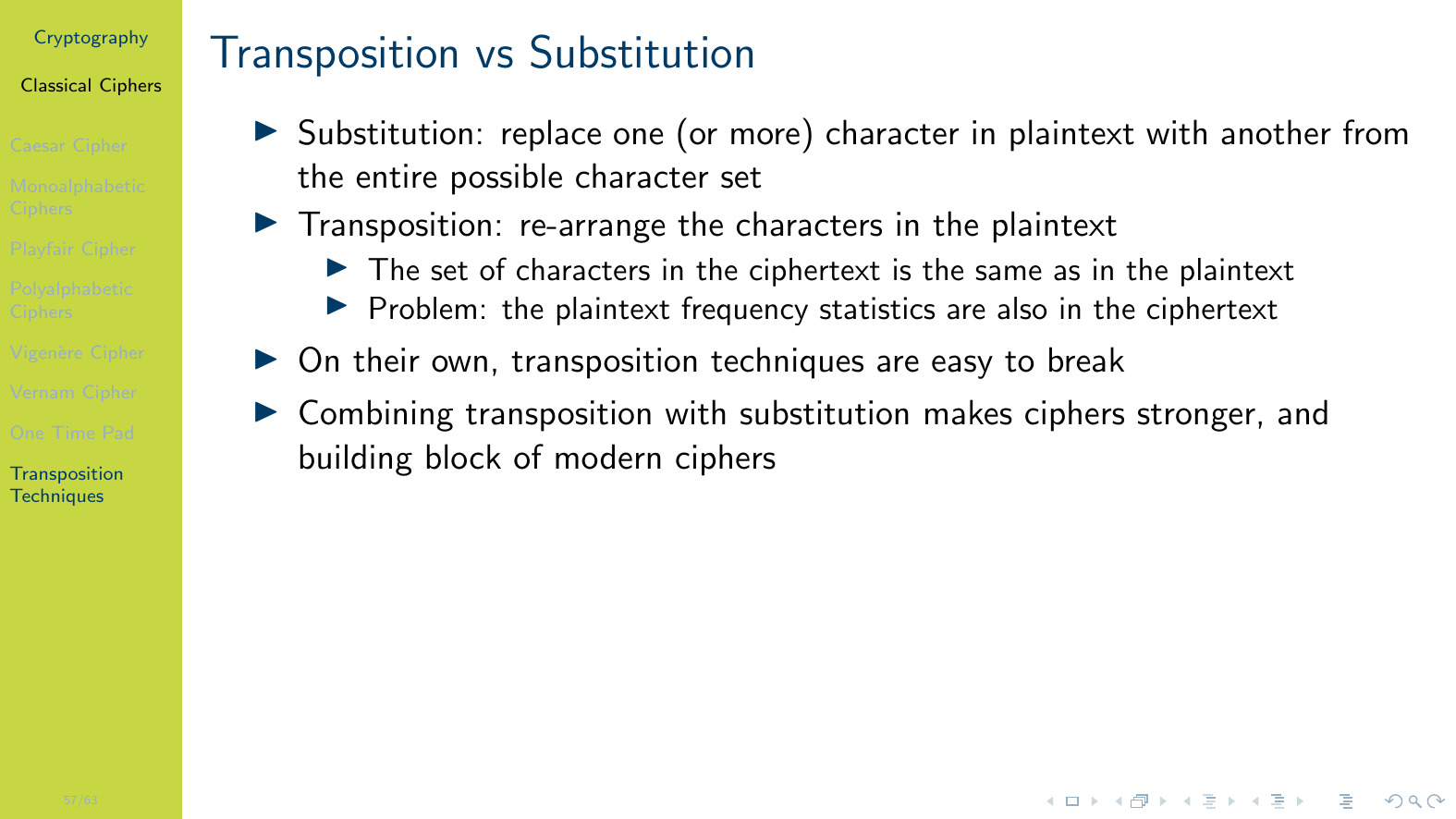 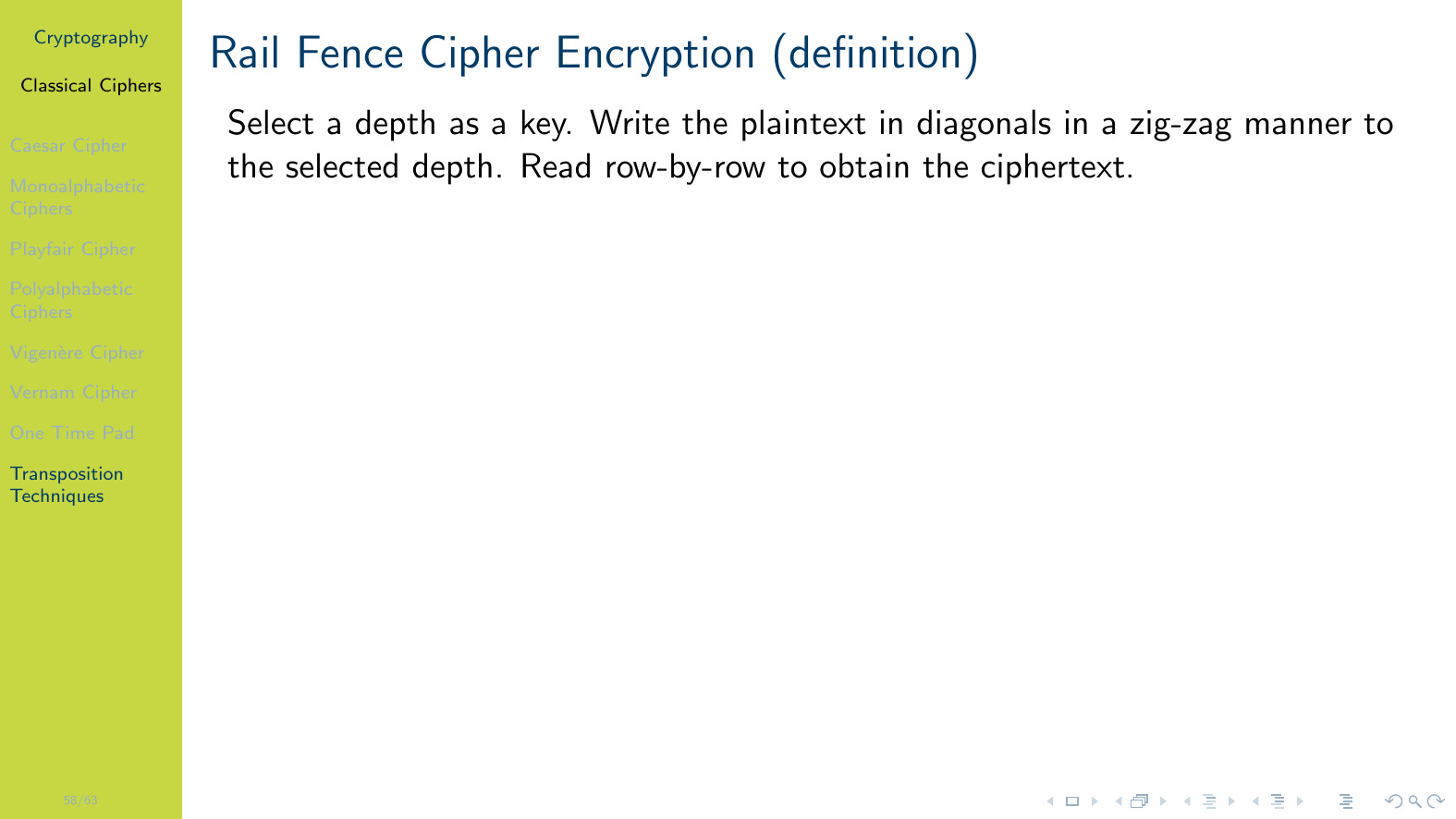 [Speaker Notes: The decryption process can easily be derived from the encryption algorithm.]
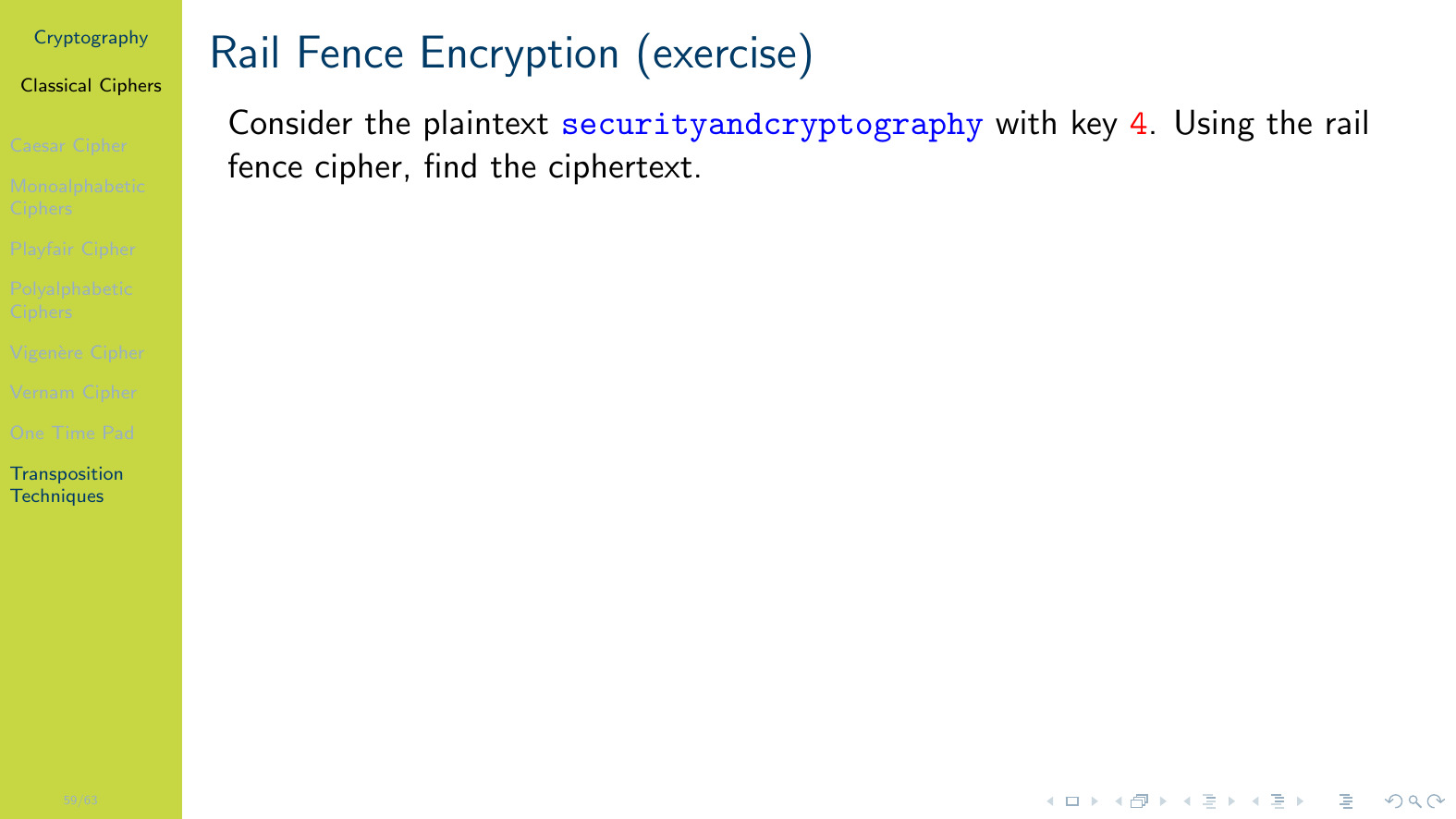 [Speaker Notes: }]
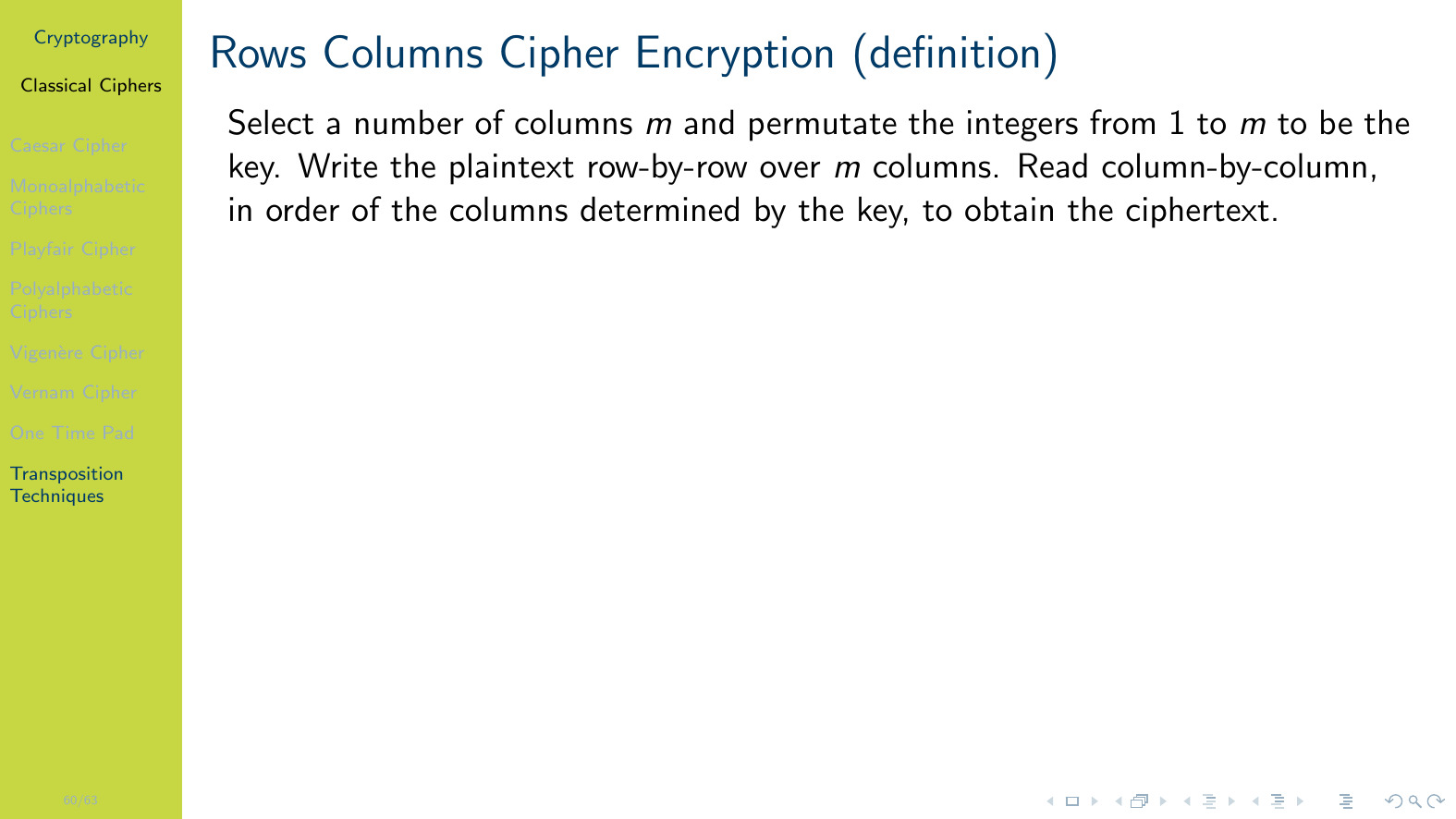 [Speaker Notes: Be careful with the decryption process; it is often confusing. Of course it must be the process such that the original plaintext is produced.]
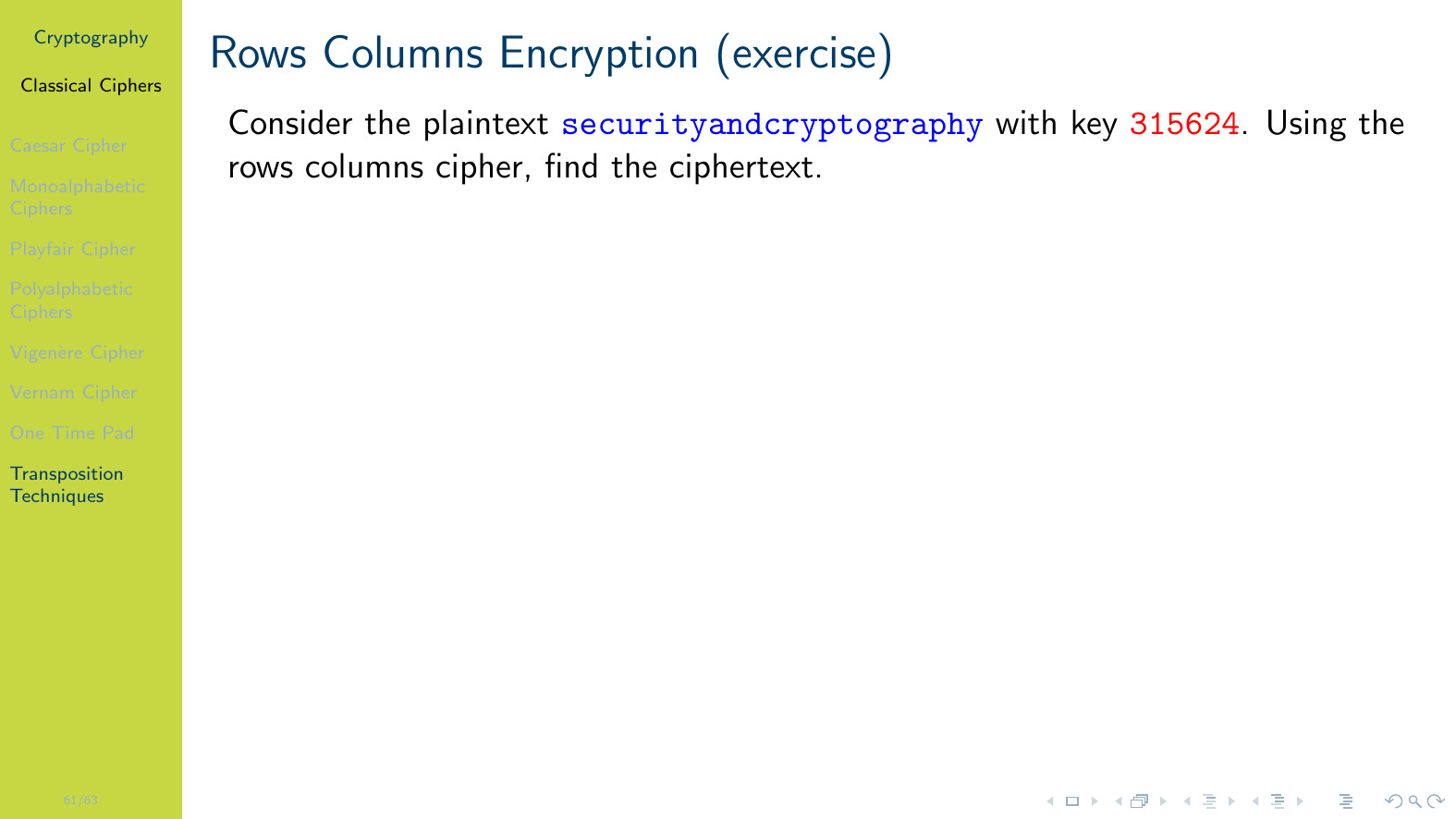 [Speaker Notes: }]
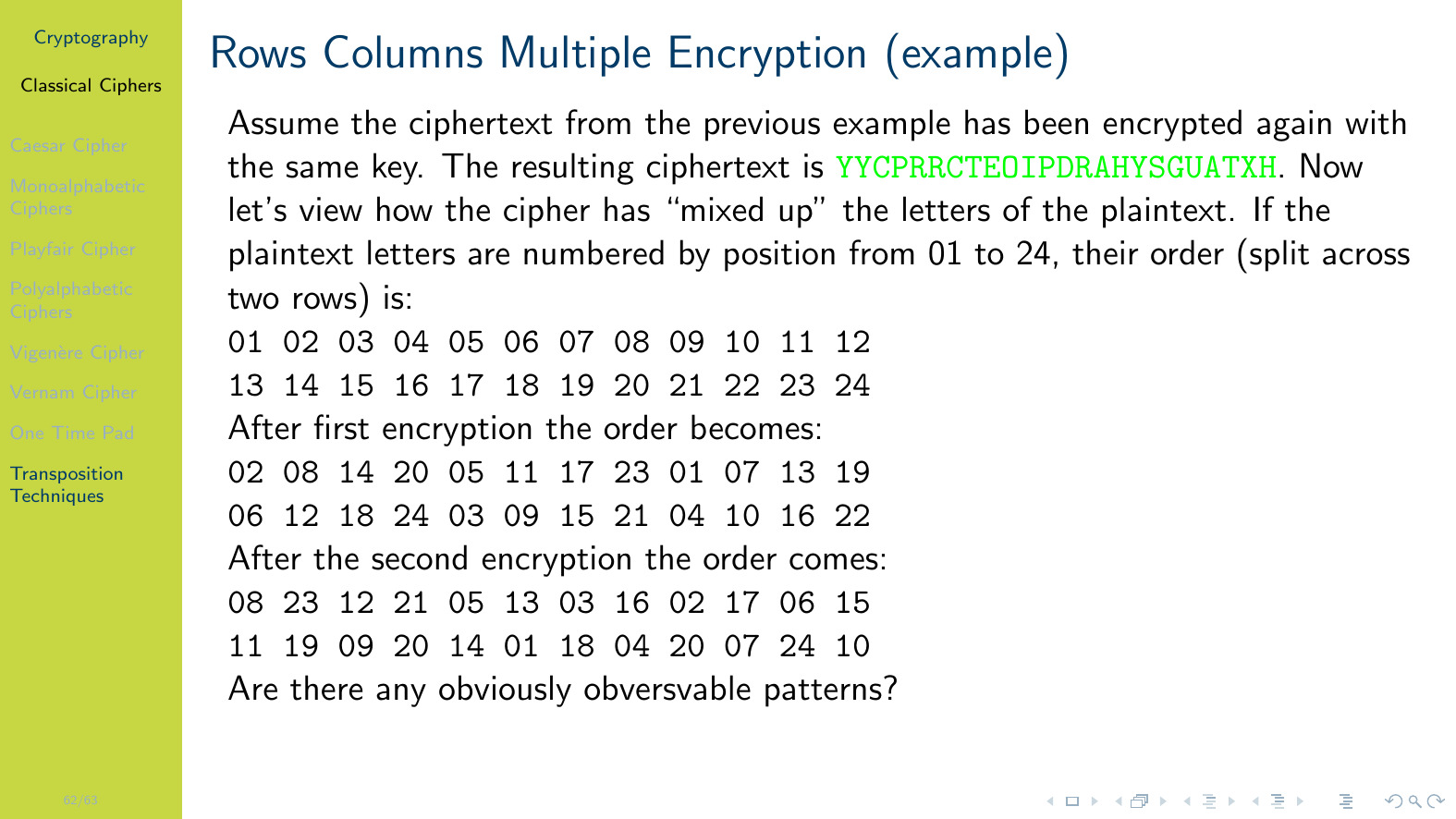 [Speaker Notes: After the first encryption, the numbers reveal a pattern: increasing by 6 within groups of 4. This is because of the 6 columns and 4 rows. After the second encryption, it is not so obvious to identify patterns. \\~\ The point is that while a single application of the transposition cipher did not seem to offer much security (in terms of hiding patterns), adding the second application of the cipher offers an improvement. This principle of repeated applications of simple operations is used in modern ciphers.]
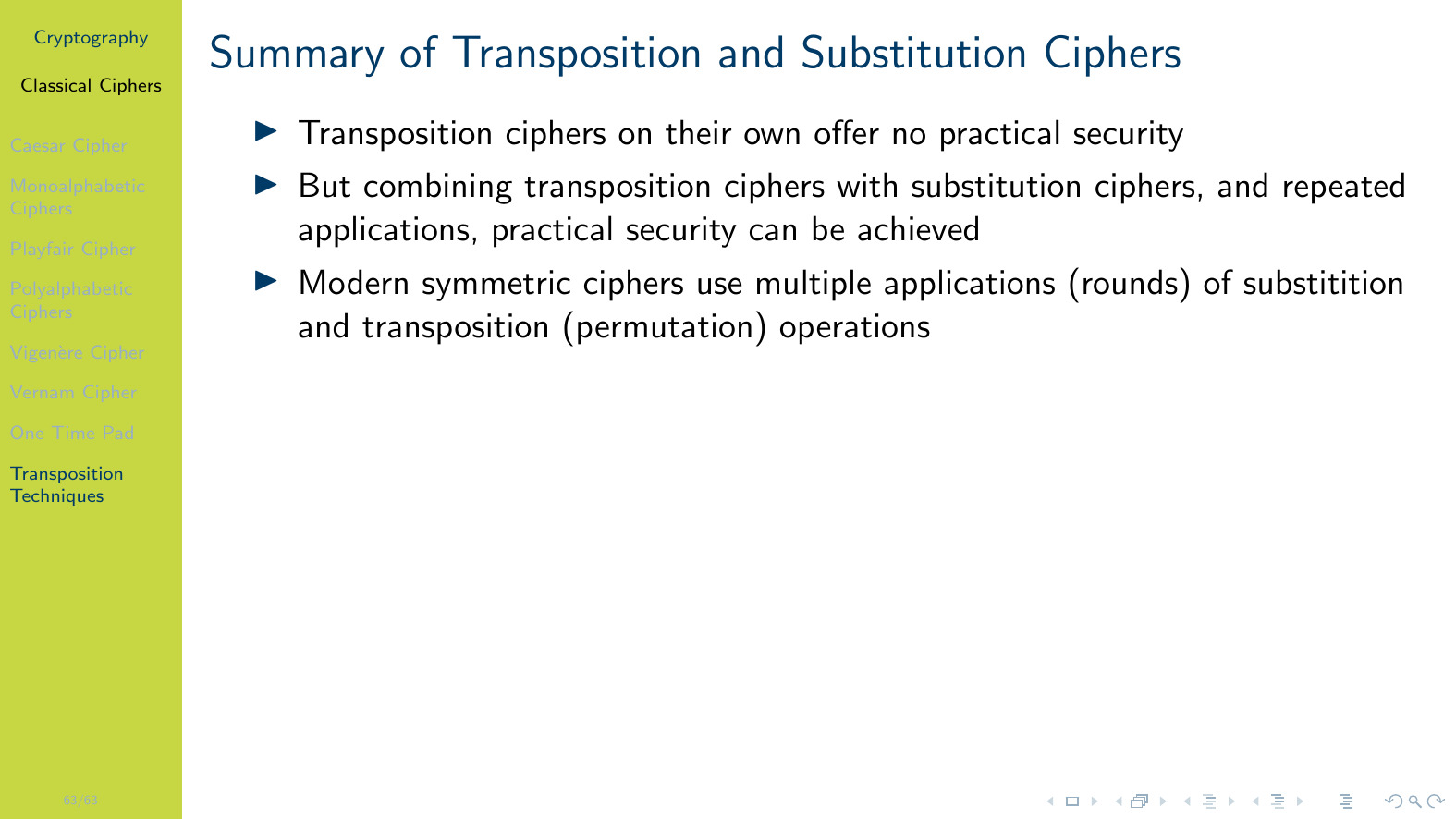 [Speaker Notes: \\~\]